Plowable hailstorms and hurricanes: Using novel observing platforms to improve forecasts of extreme weather events
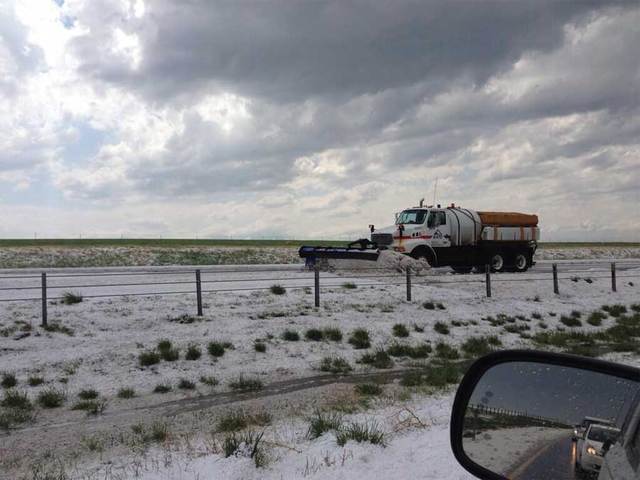 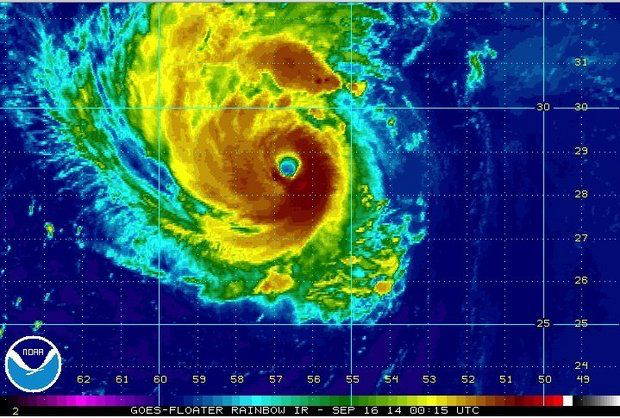 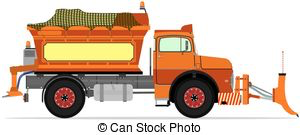 Evan Kalina (PSD/HRD) – 13 August 2015
Coauthors: J. Cione, K. Friedrich, E. Uhlhorn, B. Motta, W. Deierling, G. Stano, N. Rydell
A portion of this research was performed while the author held a National Research Council Research Associateship Award at ESRL/AOML. Additional support from NSF DGE 1144083.
Part 1Colorado Plowable Hailstorms: Synoptic Weather, Radar, and Lightning Data
Kalina, E. A., K. Friedrich, B. C. Motta, W. Deierling, G. T. Stano, and N. N. Rydell, 2015: Colorado plowable hailstorms:  Synoptic weather, radar, and lightning data. Wea. Forecasting, in review.
2
Supercell thunderstorm east of Denver, CO on 21 May 2014
How do we forecast events like these?
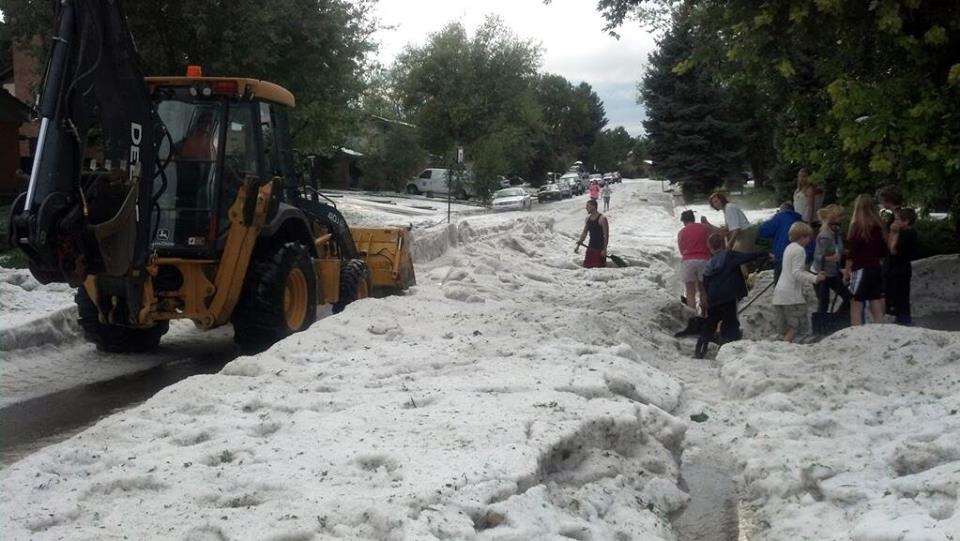 Photo credit: 7NEWS Reporter Marshall Zelinger
Lakewood, CO on 9 Sept 2013
Multi-car accidents, aircraft damaged, water rescues (Chappell and Rodgers 1988; Schlatter and Doesken 2010) 
$1.8 M in damage (Grahame et al. 2009)
Can’t use numerical models to pinpoint (for now)
3
Part 1: Motivation
Lakewood, CO (W Denver)
9 Sept 2013
Image Credit: 7NEWS Denver
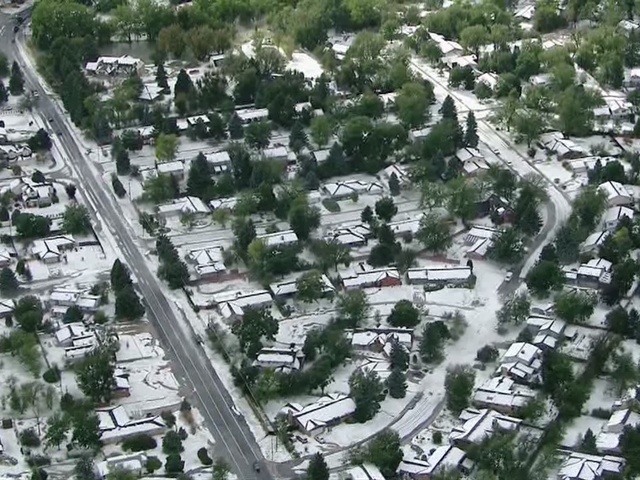 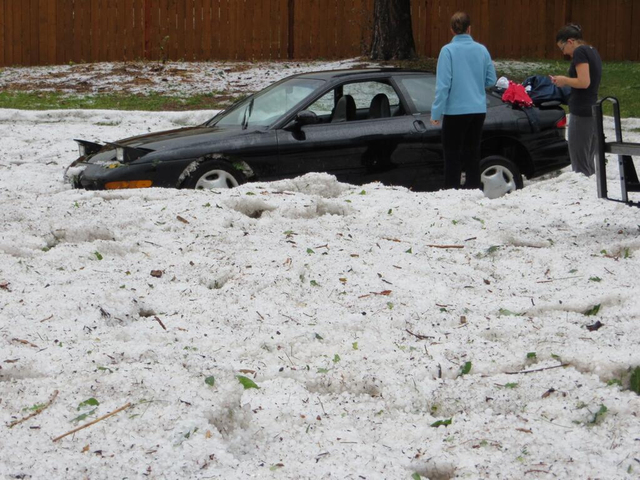 Ken Caryl, CO (SW Denver)
22 Aug 2013
Image Credit: 7NEWS Denver
Mexico City!
17 Aug 2014
Image Credit: Washington Post
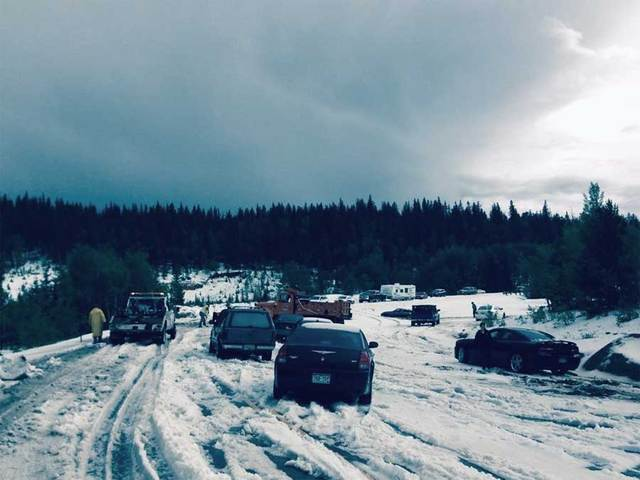 Cripple Creek, CO
10 Aug 2014
Image Credit: CO State Patrol
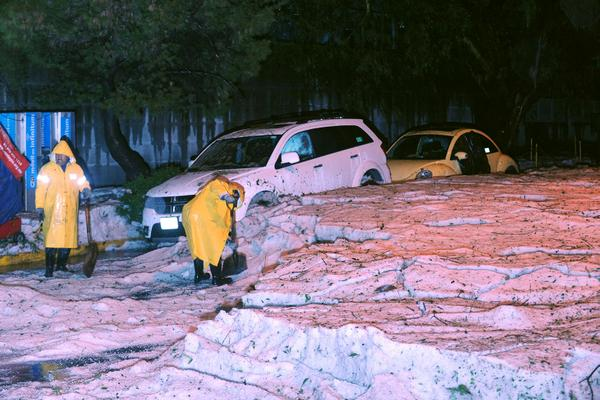 4
Part 1: Motivation
Can advanced measurement networks be used to predict deep hail?
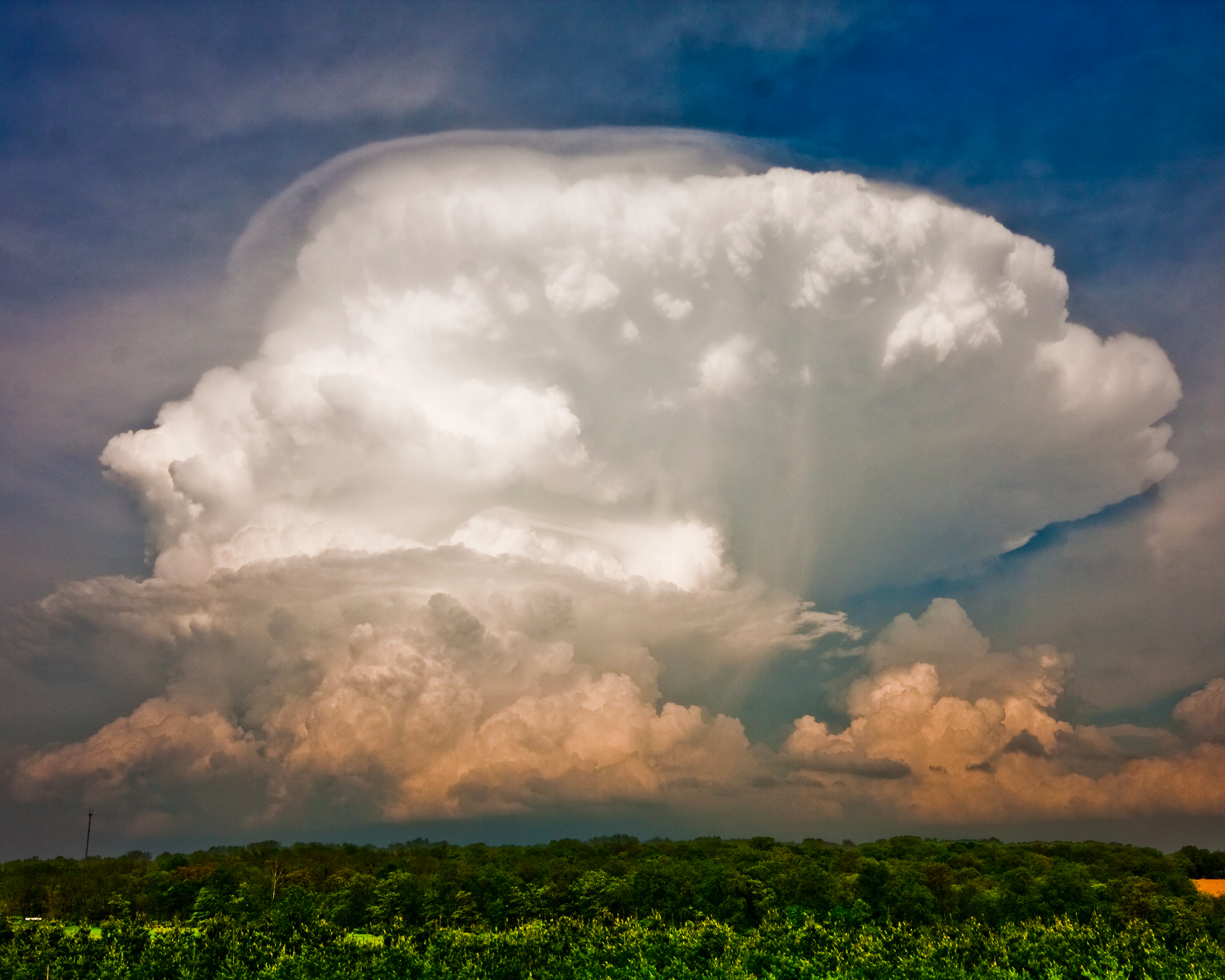 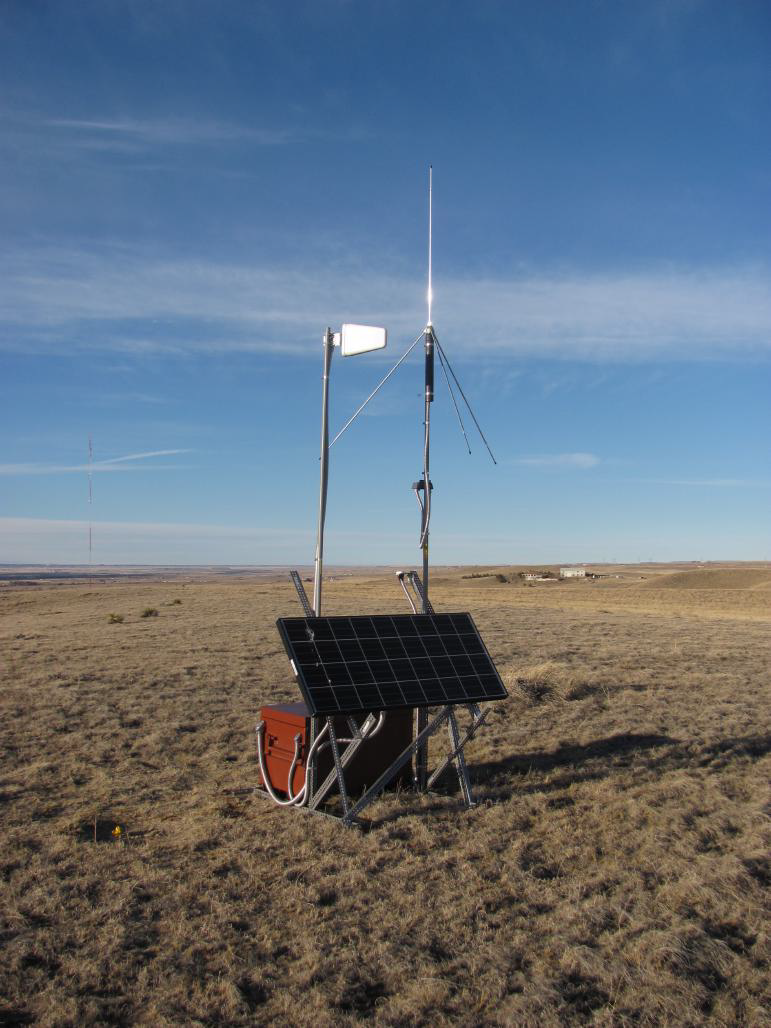 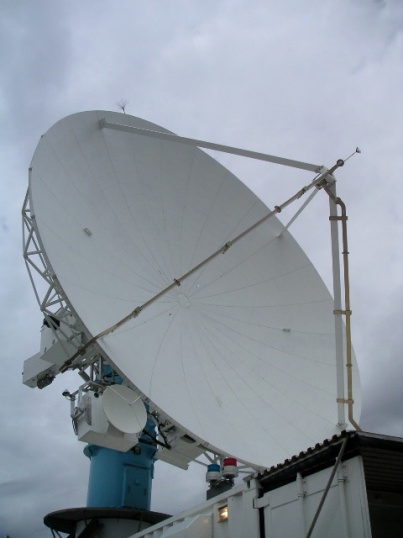 Dual-polarization radar
Particle size, shape, type
Ice mass (derived)
Lightning detection net
Rison et al. (2012)
3-D location and time
Flash rate, flash size
5
Rutledge (2012)
Motivation
Can advanced measurement networks be used to predict deep hail?
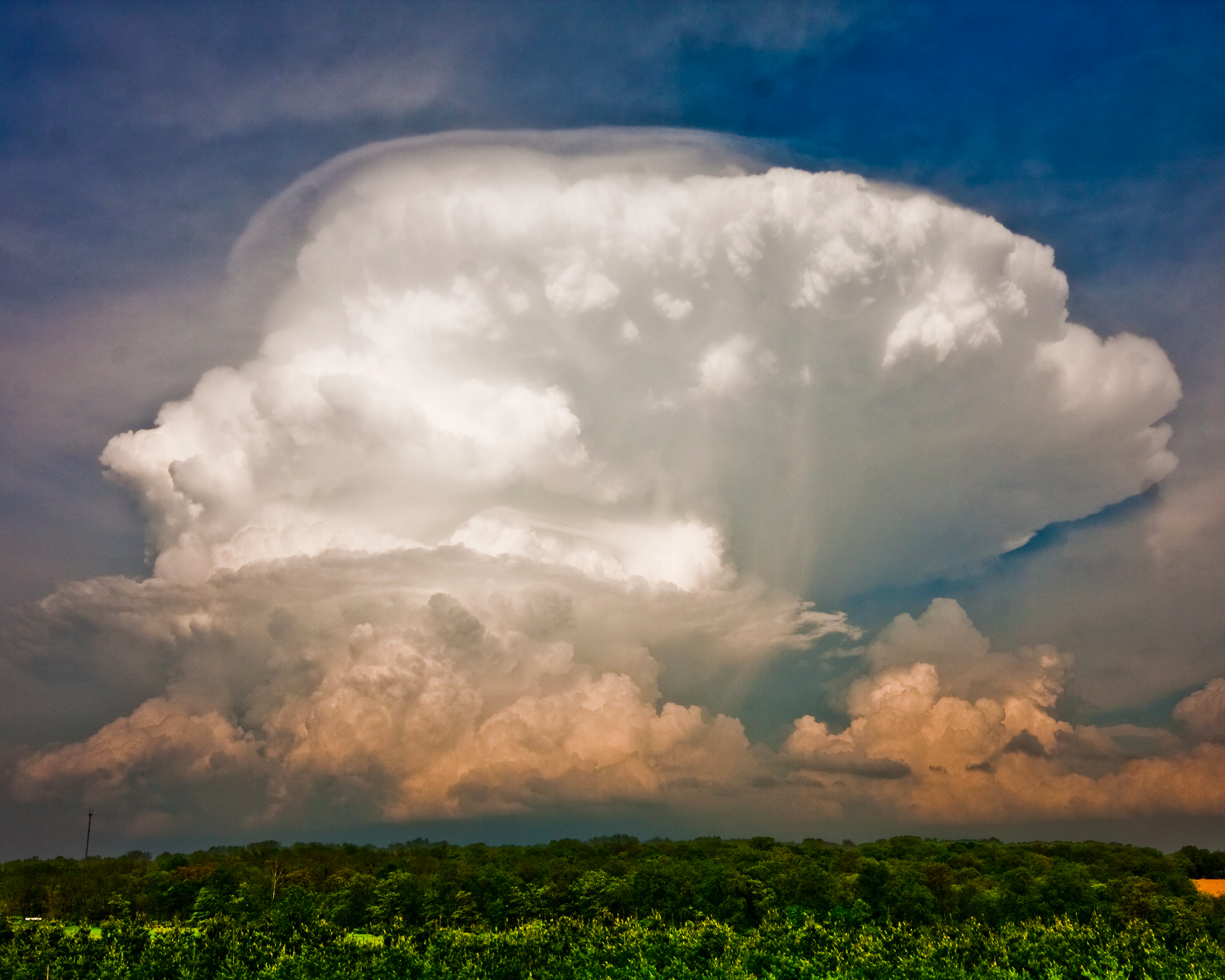 Challenges:
-No quality-controlled database for hail depth, just hail size
-No standards followed for measuring hail depth
-Large size ranges often reported (“1 to 2 feet”)
-If it isn’t in a populated area, it likely goes unnoticed
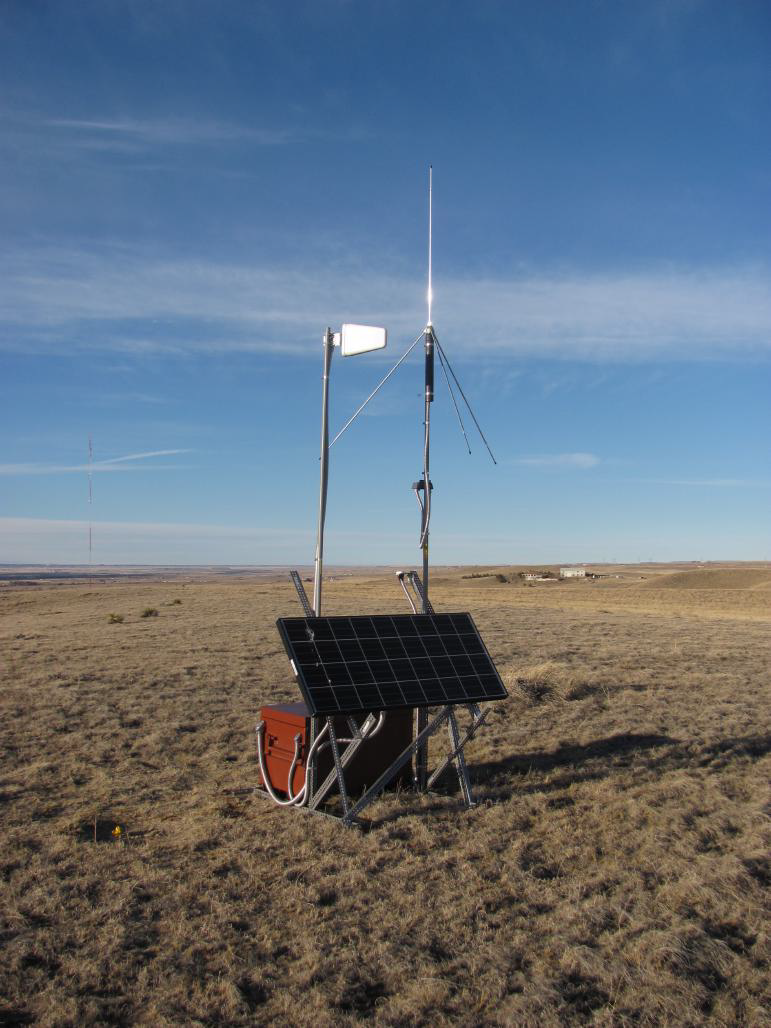 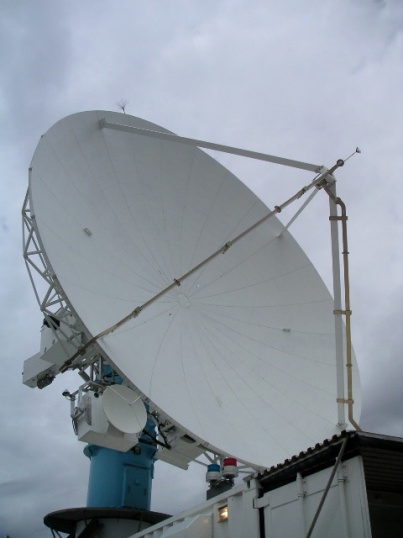 Dual-polarization radar
Particle size, shape, type
Ice mass (derived)
Lightning detection net
Rison et al. (2012)
3-D location and time
Flash rate, flash size
6
Rutledge (2012)
Motivation
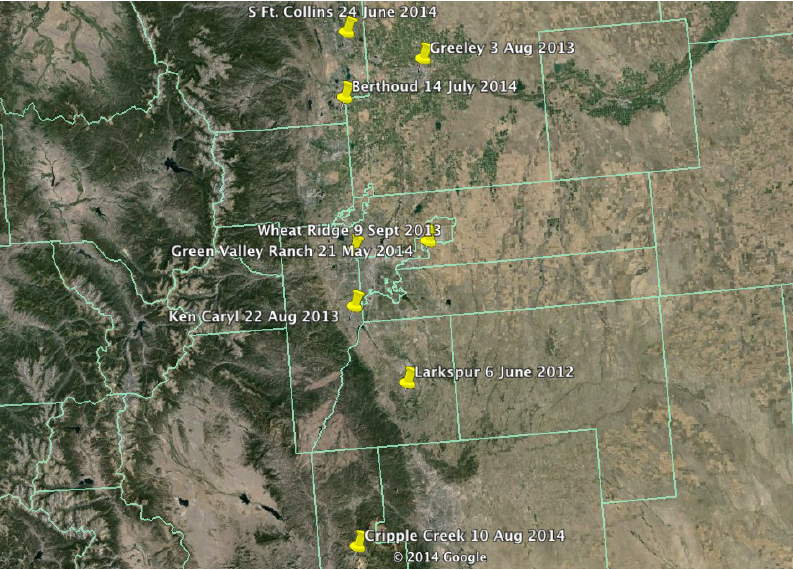 Colorado plowable hail cases
2012-2014
7
Part 1: Data
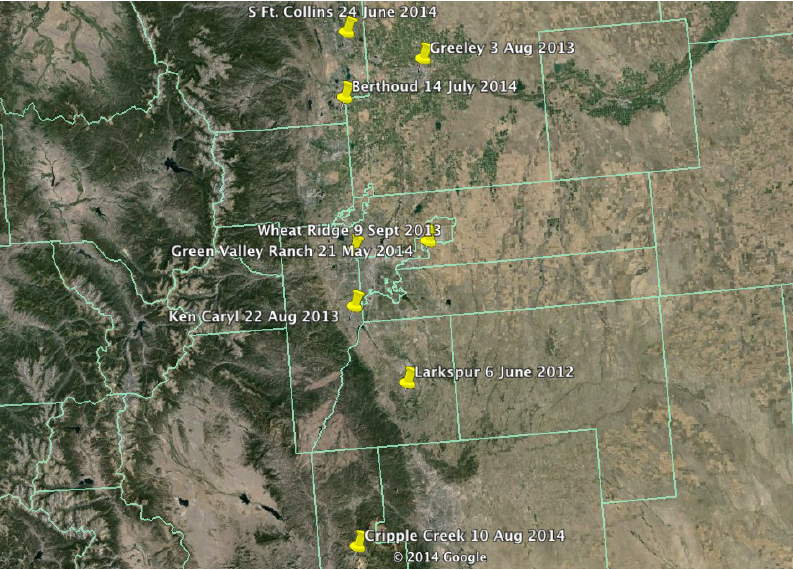 Four cases analyzed here
8
Part 1: Data
Case Overview
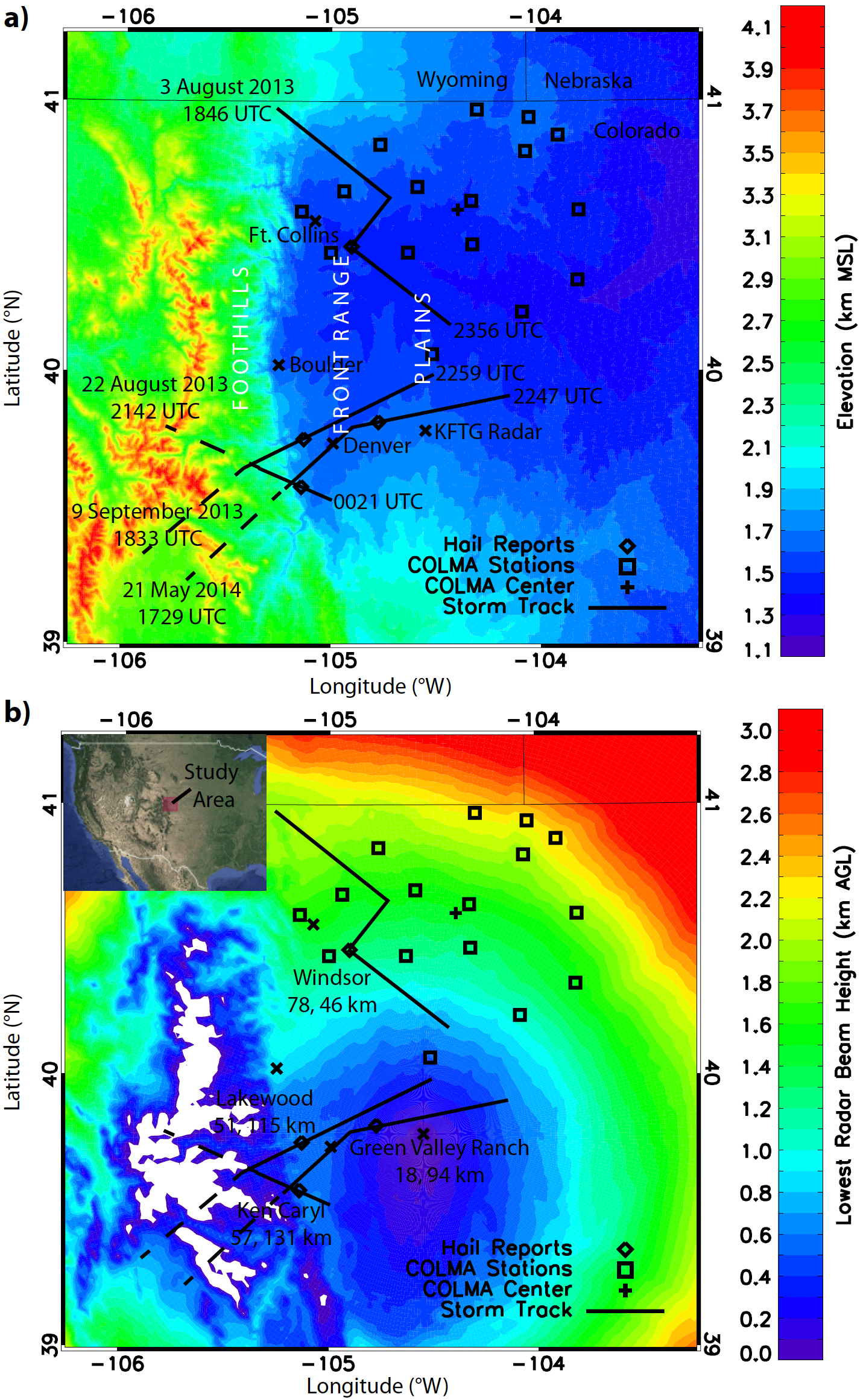 9
Part 1: Data
Accumulating Hailstorms:Synoptic Weather ConditionsWhat weather patterns favor accumulating hailstorms in Colorado?
10
Ingredients for…
Hail at the surface?
Accumulating hail?
☑ Convective Available Potential
	Energy (i.e., fast updrafts)
☑ Hailstone embryos
☑ Supercooled Liquid Water
☑ Low Freezing Level
☑ Vertical Wind Shear 
	(helpful, not required)
e.g., Dessens (1960); Pappas (1962); Xie et al. (2010); Berthet et al. (2013)
11
500 hPa pattern on morning of accumulating hail:
Trough to the west, with moist, slow 
southwesterly flow over Colorado
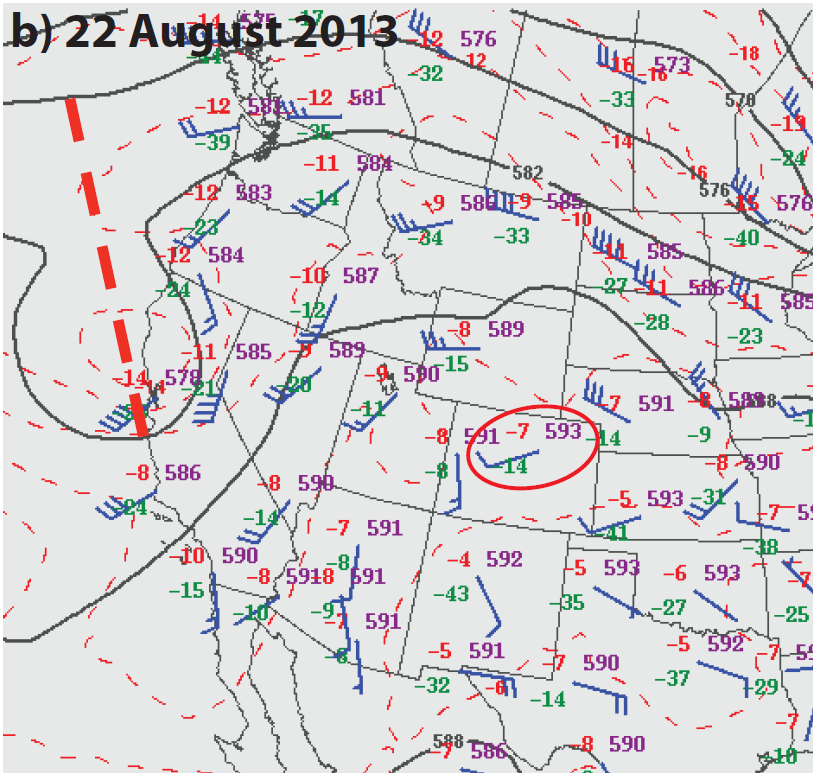 22 August 2013
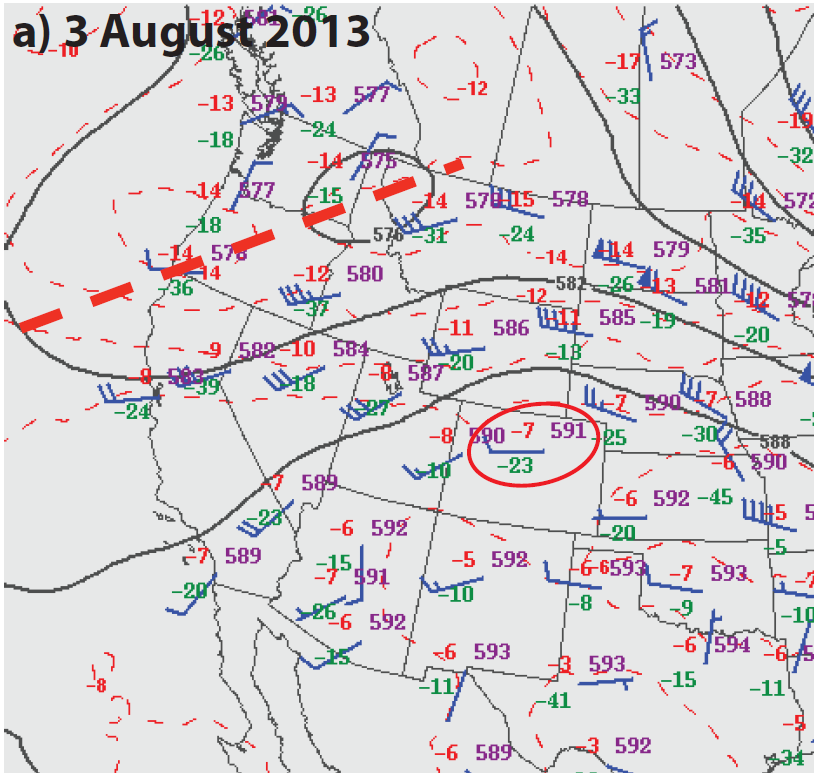 3 August 2013
v̄(0-6 km) = 5 m s-1
v̄(0-6 km) = 2 m s-1
Moisture
source
1200 UTC
1200 UTC
1200 UTC
Light winds throughout column led to average storm speeds of 6-9 m s-1
12
Part 1: Results, Synoptic Weather
500 hPa pattern on morning of accumulating hail:
Trough to the west, with moist, slow 
southwesterly flow over Colorado
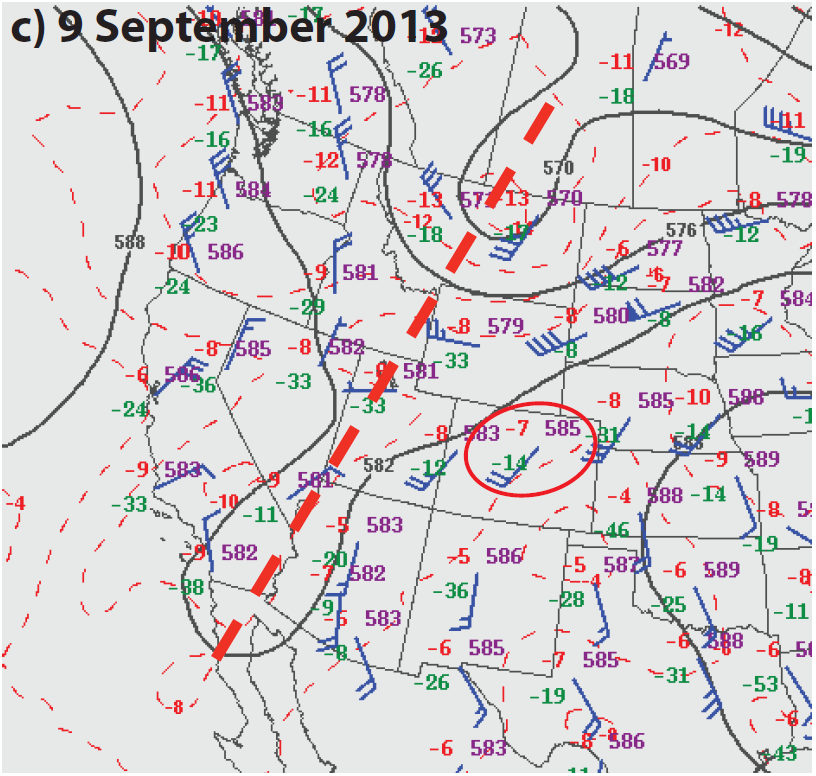 9 September 2013
v̄(0-6 km) = 4 m s-1
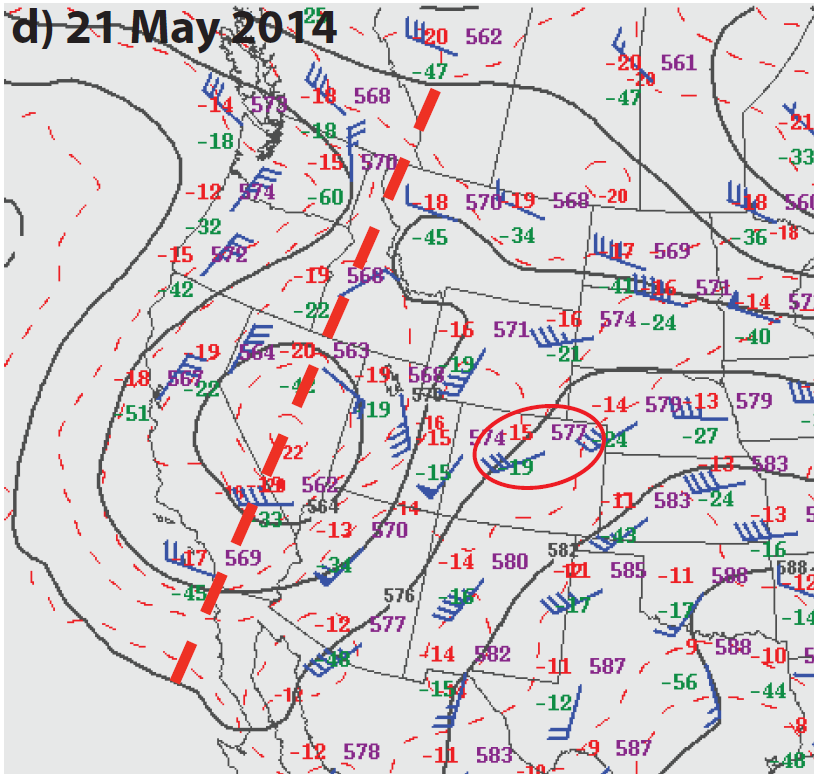 21 May 2014
v̄(0-6 km) = 12 m s-1
1200 UTC
1200 UTC
1200 UTC
Light winds throughout column led to average storm speeds of 6-9 m s-1
13
Part 1: Results, Synoptic Weather
Surface pattern at noon LST:
Post-frontal, low-level upslope flow
Moist dewpoint temperatures (Td; 11-19 °C)
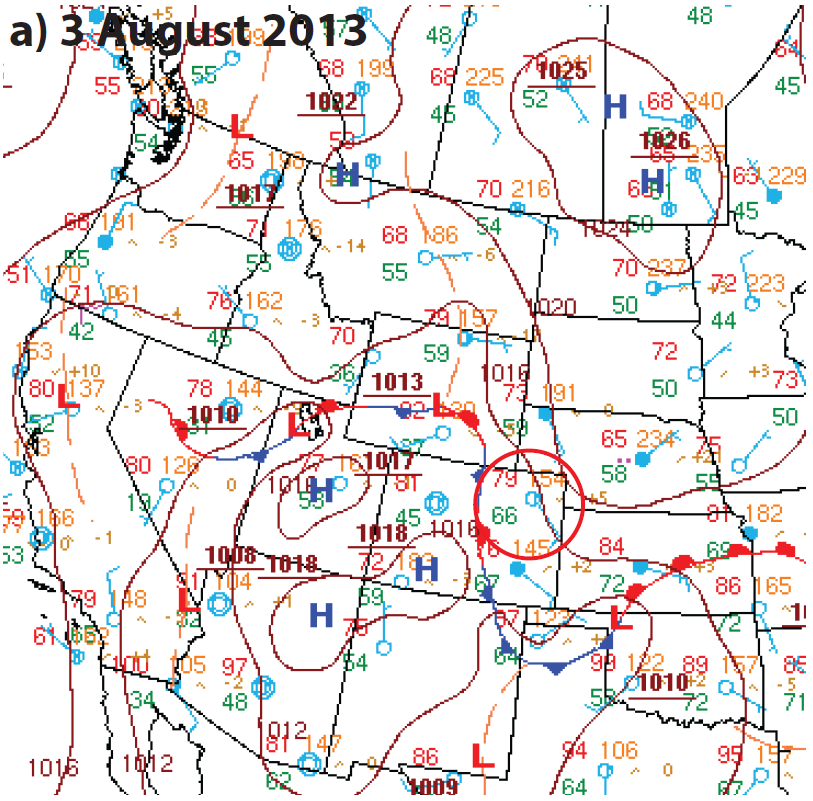 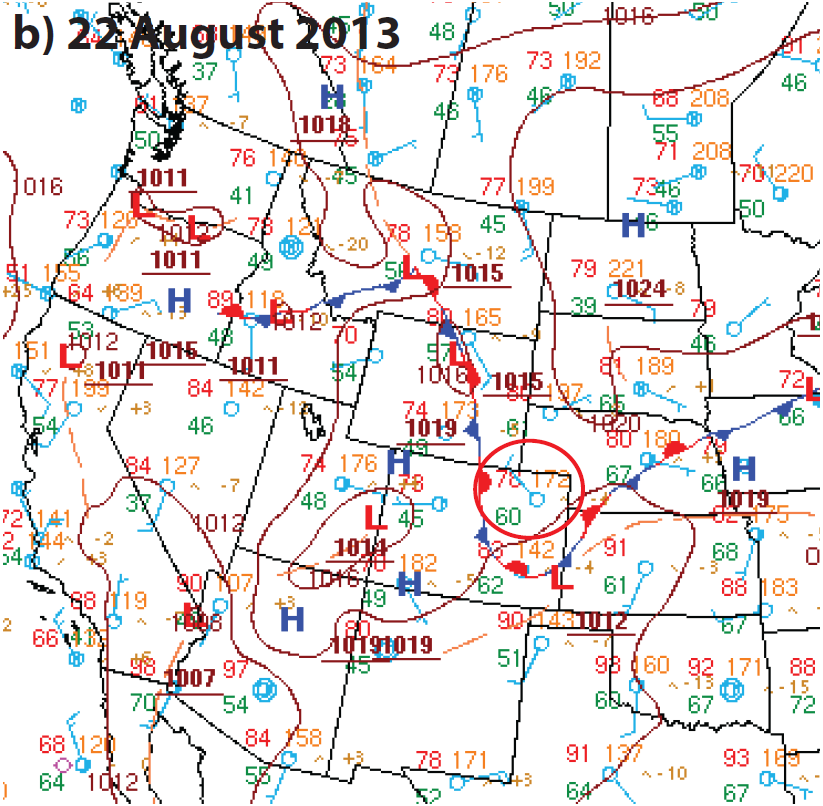 22 August 2013
3 August 2013
1800 UTC
1800 UTC
Td = 66°F = 19°C
Td = 60°F = 16°C
14
Part 1: Results, Synoptic Weather
Surface pattern at noon LST:
Post-frontal, low-level upslope flow
Moist dewpoint temperatures (Td; 11-19 °C)
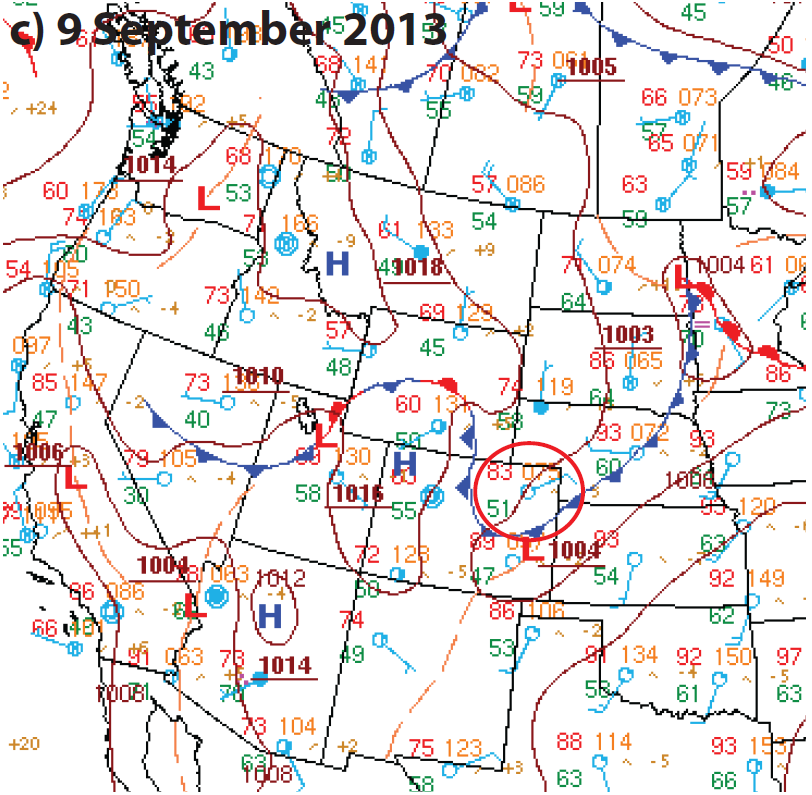 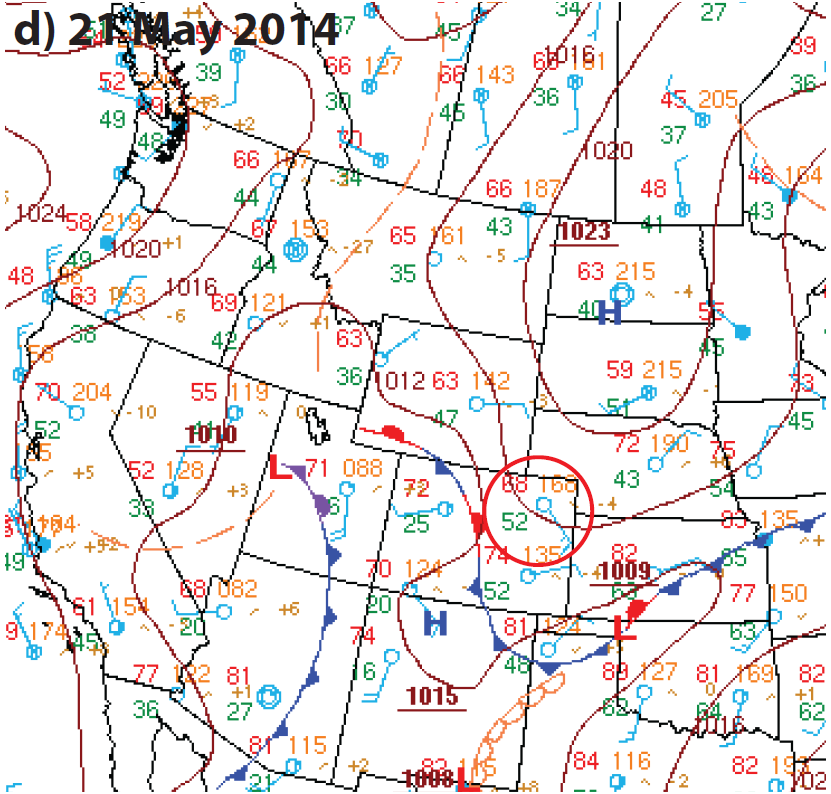 21 May 2014
9 September 2013
1800 UTC
1800 UTC
Td = 51°F = 11°C
Td = 52°F = 11°C
15
Part 1: Results, Synoptic Weather
Precipitable water vapor at Denver was 132-184% of the monthly means on accumulating hail days.
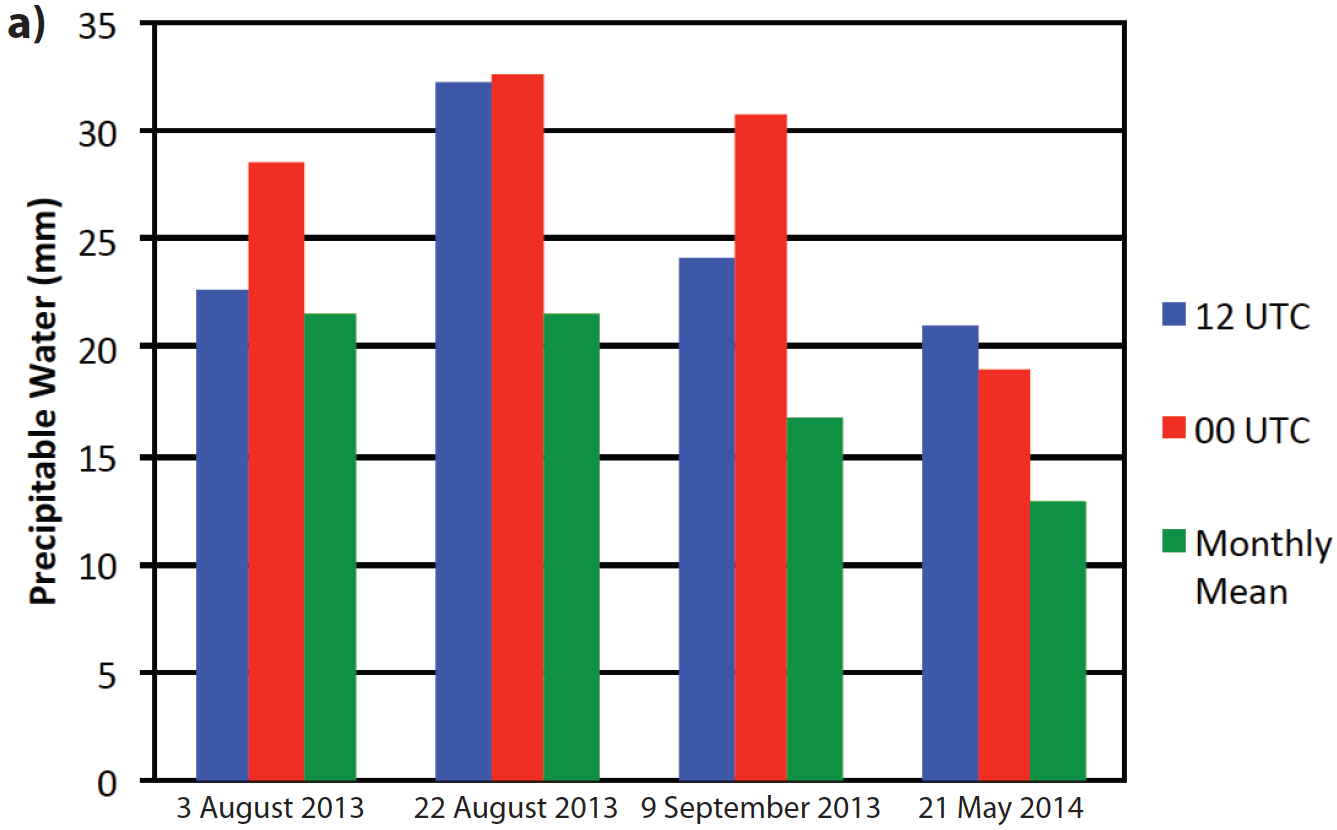 More than two standard deviations above average
*
*Calculated from Denver rawinsondes with non-zero CAPE from 1957-2014.
16
Part 1: Results, Synoptic Weather
Freezing level height at Denver was 100-700m higher than monthly means on accumulating hail days.
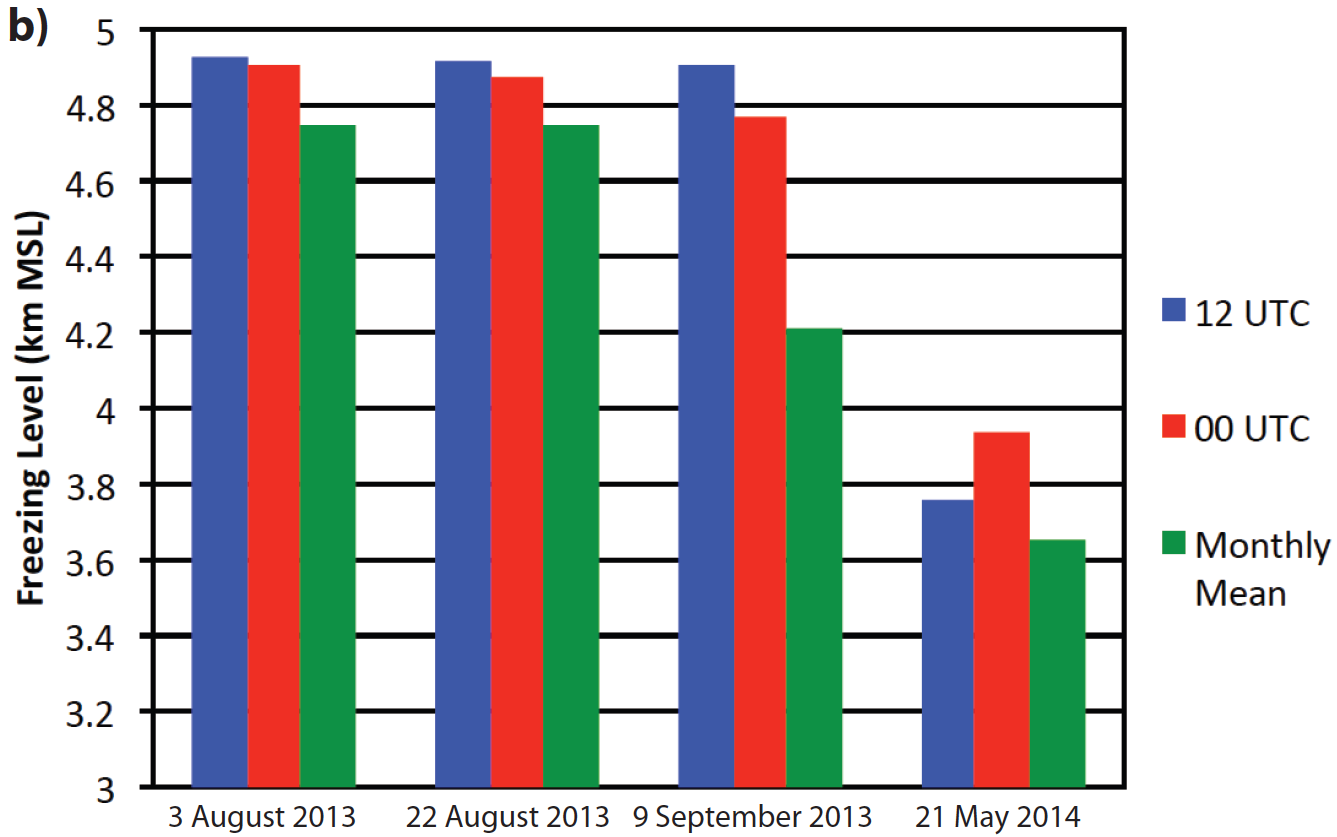 *
*Calculated from Denver rawinsondes with non-zero CAPE from 1957-2014.
17
Part 1: Results, Synoptic Weather
Freezing level height at Denver was 100-700m higher than monthly means on accumulating hail days.
Why?
Temperature proportional to moisture content
(Clausius-Clapeyron)
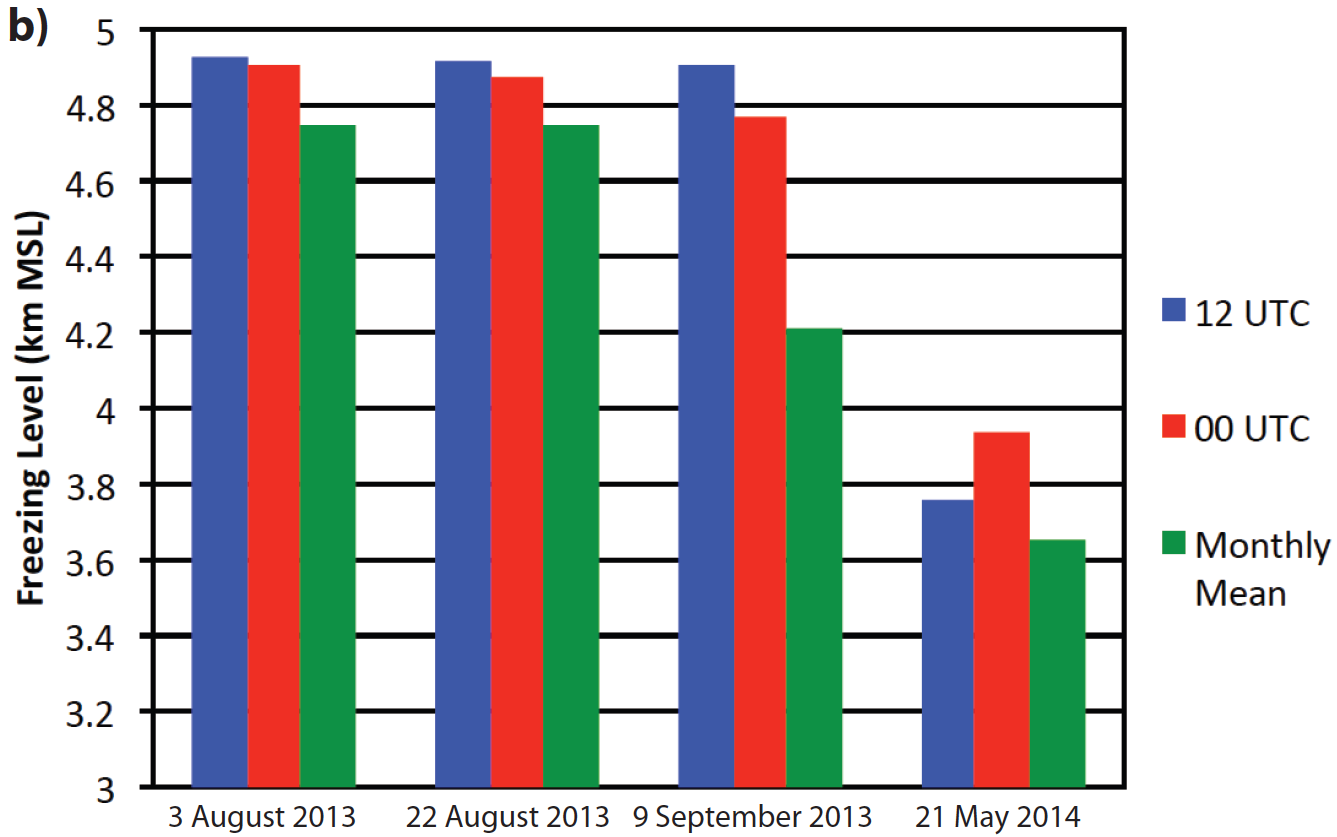 *
*Calculated from Denver rawinsondes with non-zero CAPE from 1957-2014.
18
Part 1: Results, Synoptic Weather
Synoptic weather pattern favoring…
Hail at the surface?
Accumulating hail?
☑ Convective Available Potential
	Energy (i.e., fast updrafts)
☑ Hailstone embryos
☑ Supercooled Liquid Water
☑ Low Freezing Level
☑ Vertical Wind Shear 
	(helpful, not required)
☑ Slow storm motions due 	to light column winds
☑ (Anomalously) large
	atmospheric moisture
☒ (Anomalously) low
	freezing level
19
Plowable Hailstorms:Radar Data/AnalysisWhat radar products and hailstorm signatures can forecasters use to nowcast accumulating hailstorms?
20
How does a dual-polarization radar work?
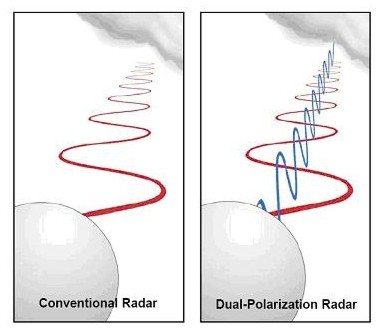 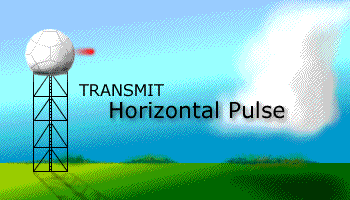 Conventional Radar
Only horizontal
polarization
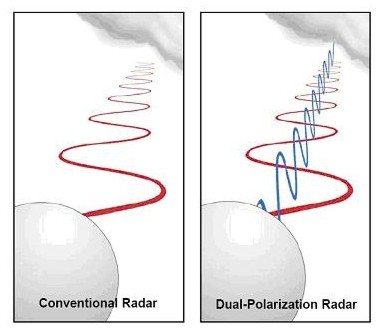 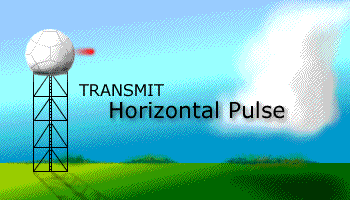 Dual-Pol Radar
Horizontal
and vertical
polarization
21
Part 1: Background, Radar
What new information does dual-pol radar give us?
Differential Reflectivity (ZDR) 
Indicates particle shape
V
H
More oblate drops
have larger ZDR
Beard and Chuang (1987)
22
Part 1: Background, Radar
Radar data processing
Step 1: Remove all radar data except the plowable hailstorm.
Reflectivity with ground clutter, biological scatterers, precipitating echoes
Reflectivity with everything removed except hailstorm
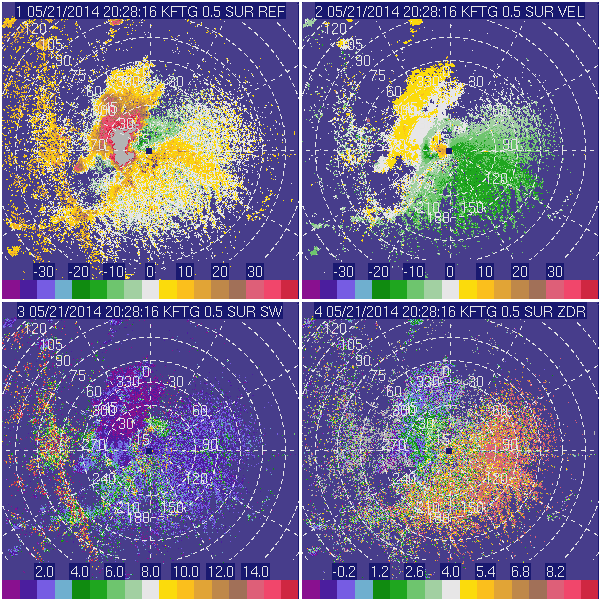 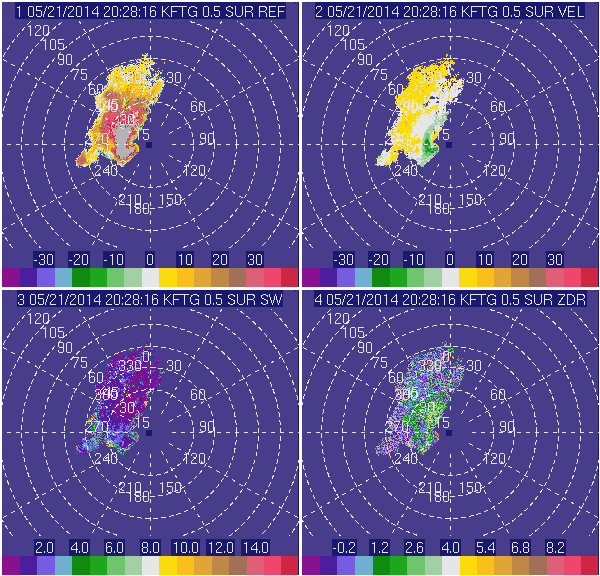 Other weather
Ground clutter
Insects
Dust
23
Part 1: Method, Radar
KFTG radar data processing, continued
Step 2: Convert data from polar to Cartesian coordinates
19.5°
1.8°
z = 15 km
…
…
1.3°
z = 3.5 km
0.9°
z = 3.0 km
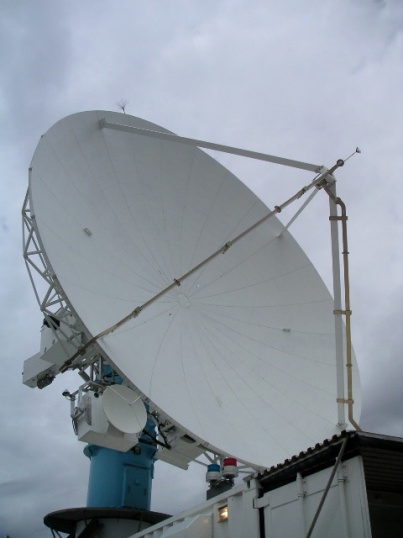 0.5°
z = 2.5 km
z = 2.0 km
(MSL)
Reflectivity
z = 2.5 km MSL
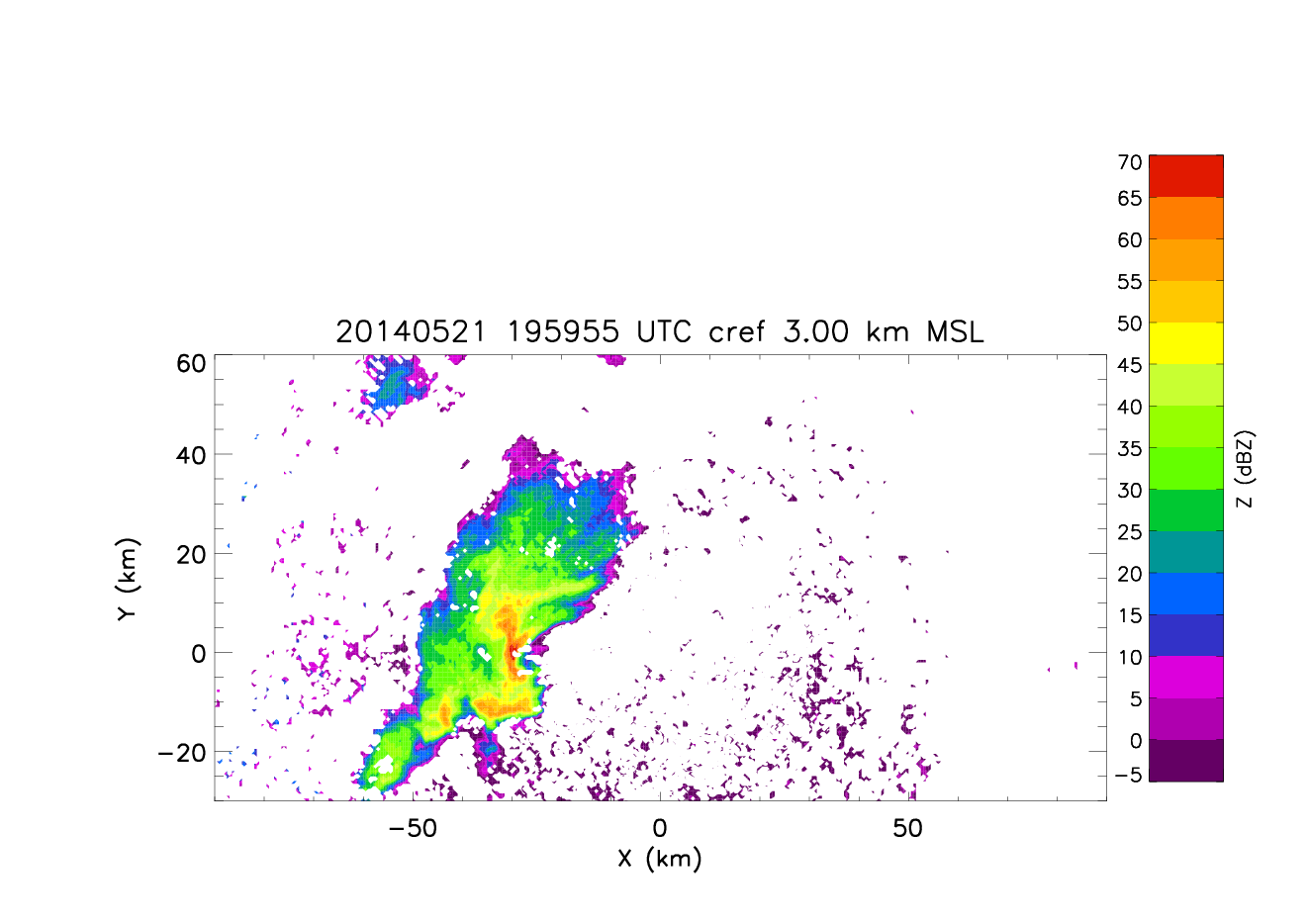 Reflectivity 
0.5° elevation
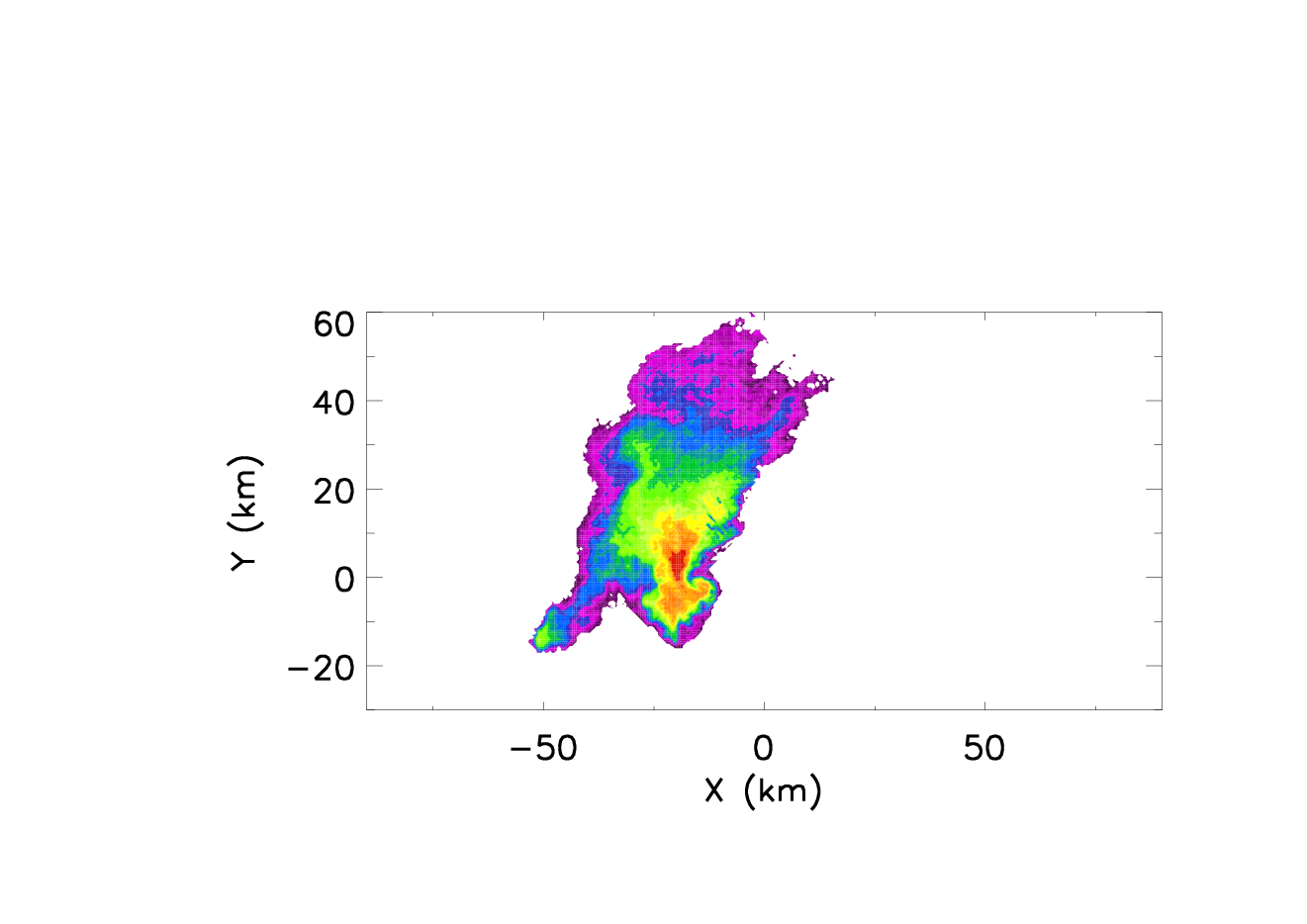 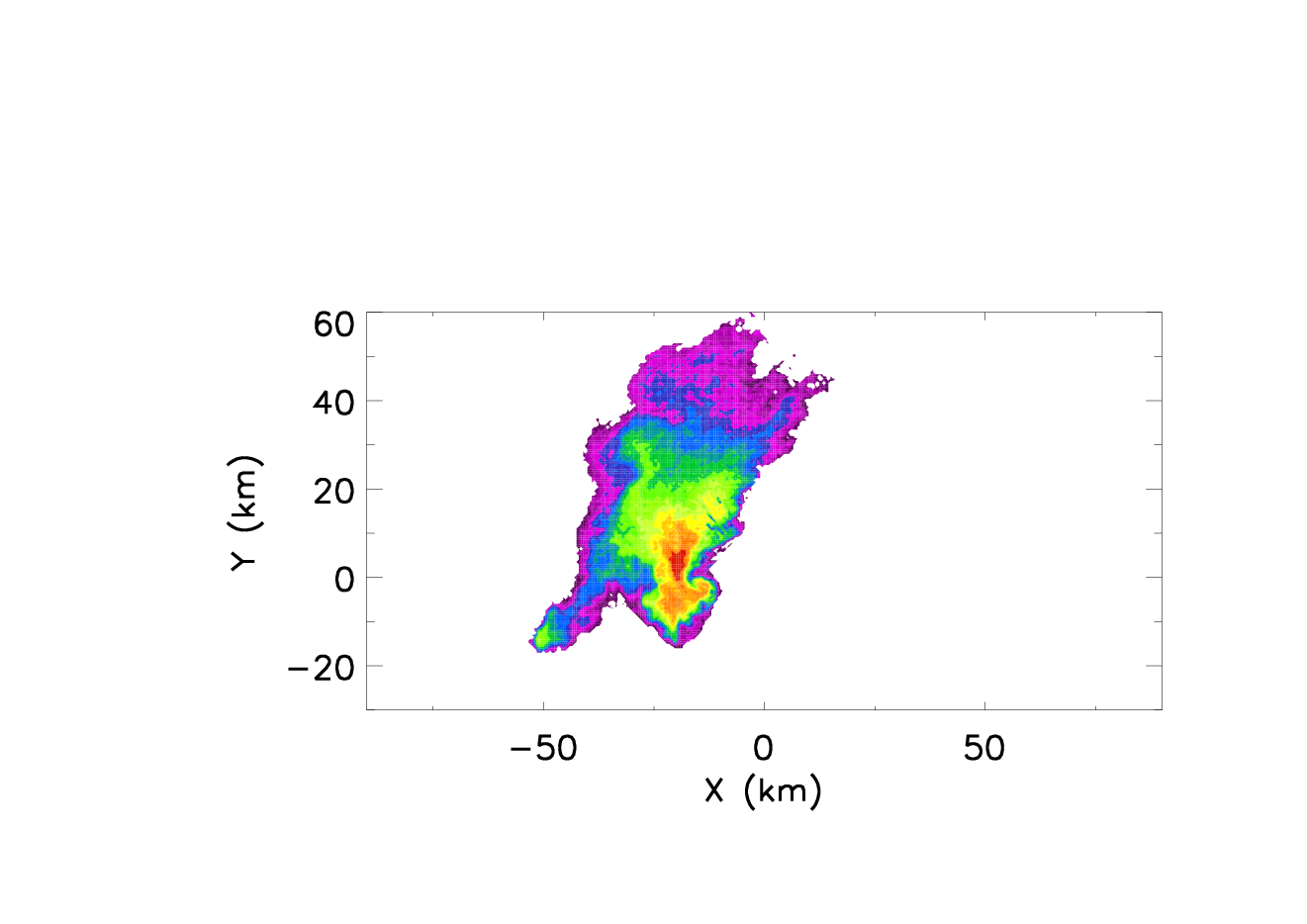 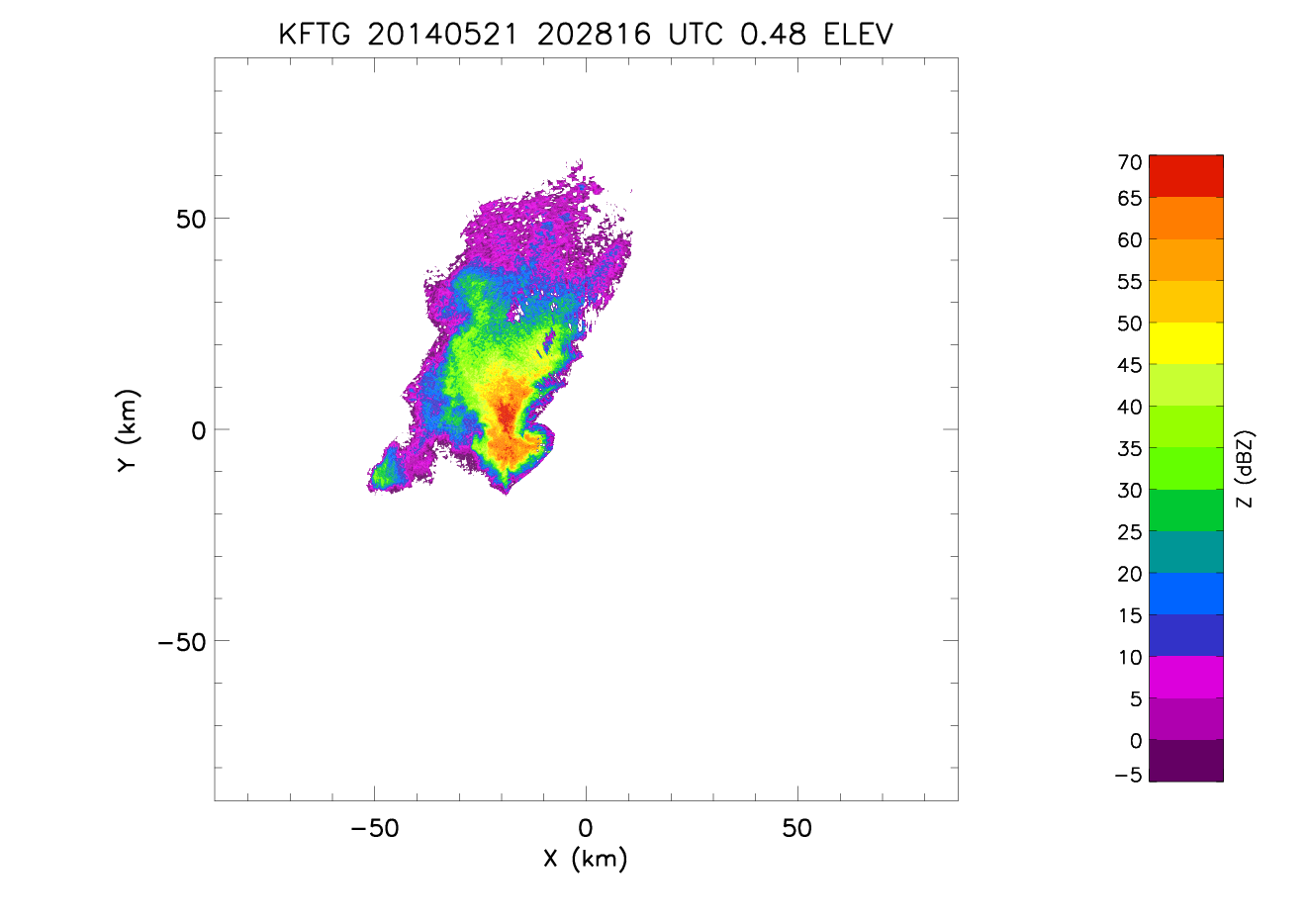 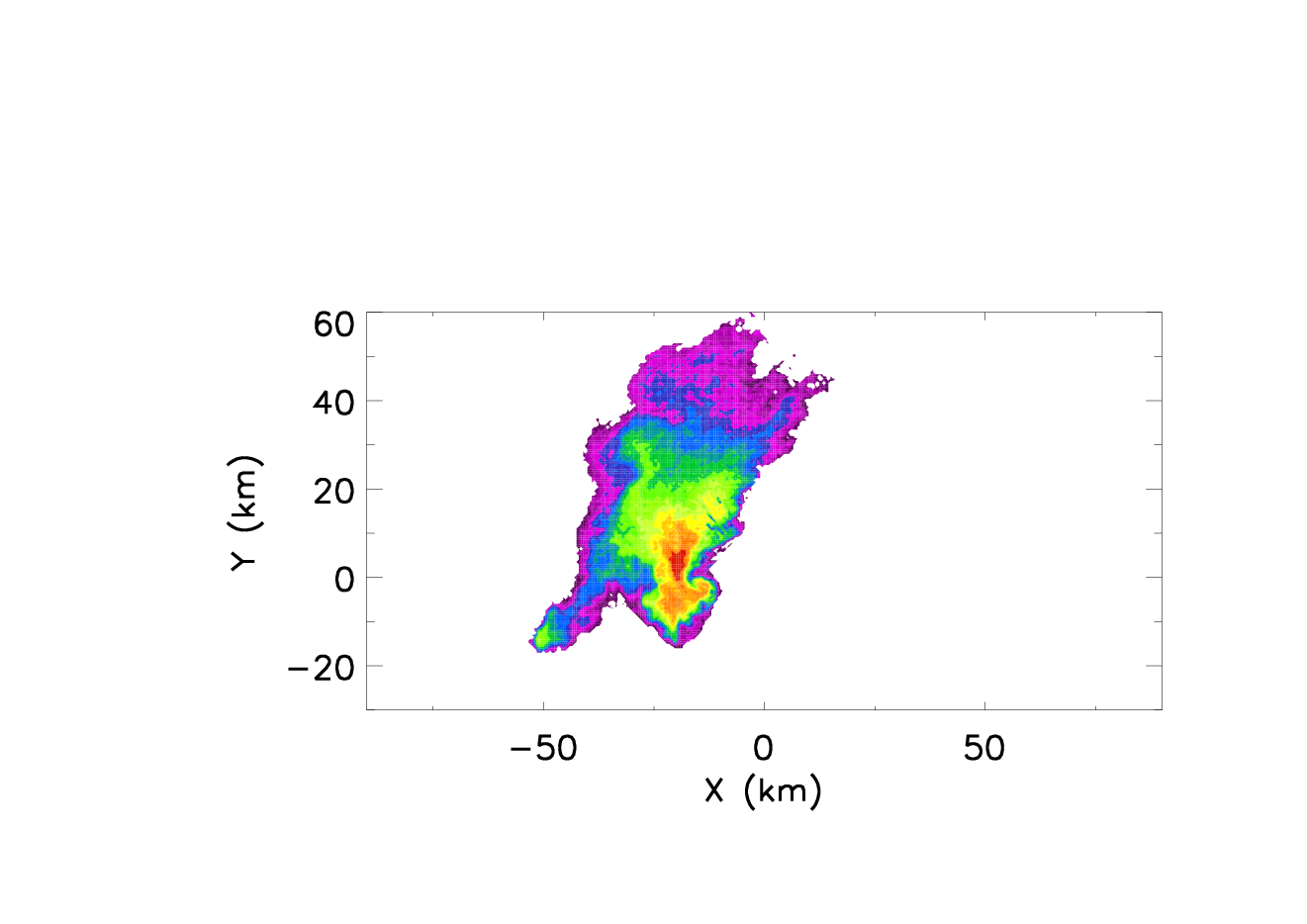 24
Part 1: Method, Radar
KFTG radar data processing, continued
Step 3: Apply NCAR Particle Identification Scheme (Vivekanandan et al. 1999) and estimate graupel and hail masses (Heymsfield and Miller 1988)
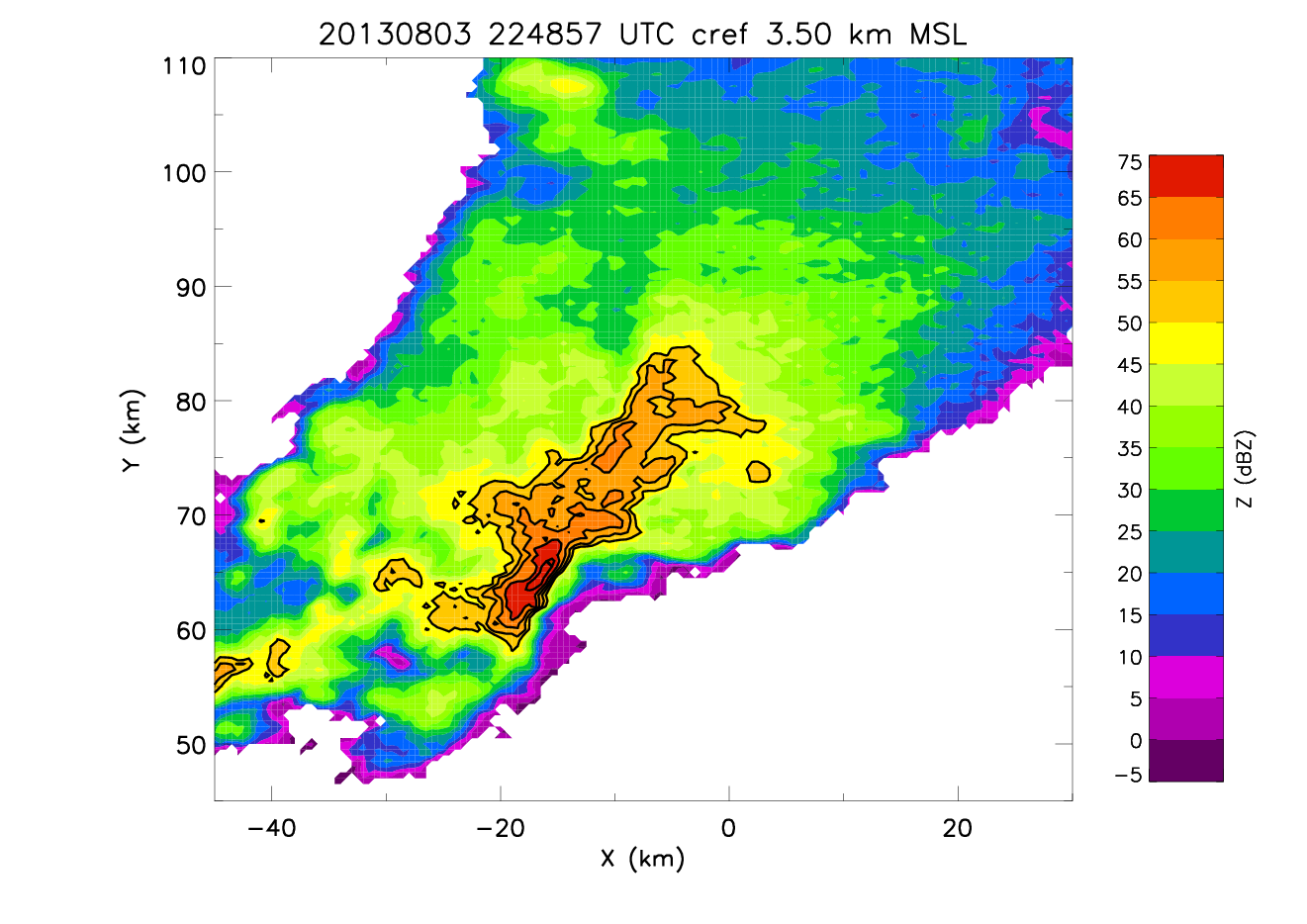 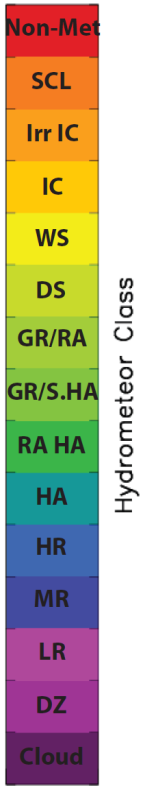 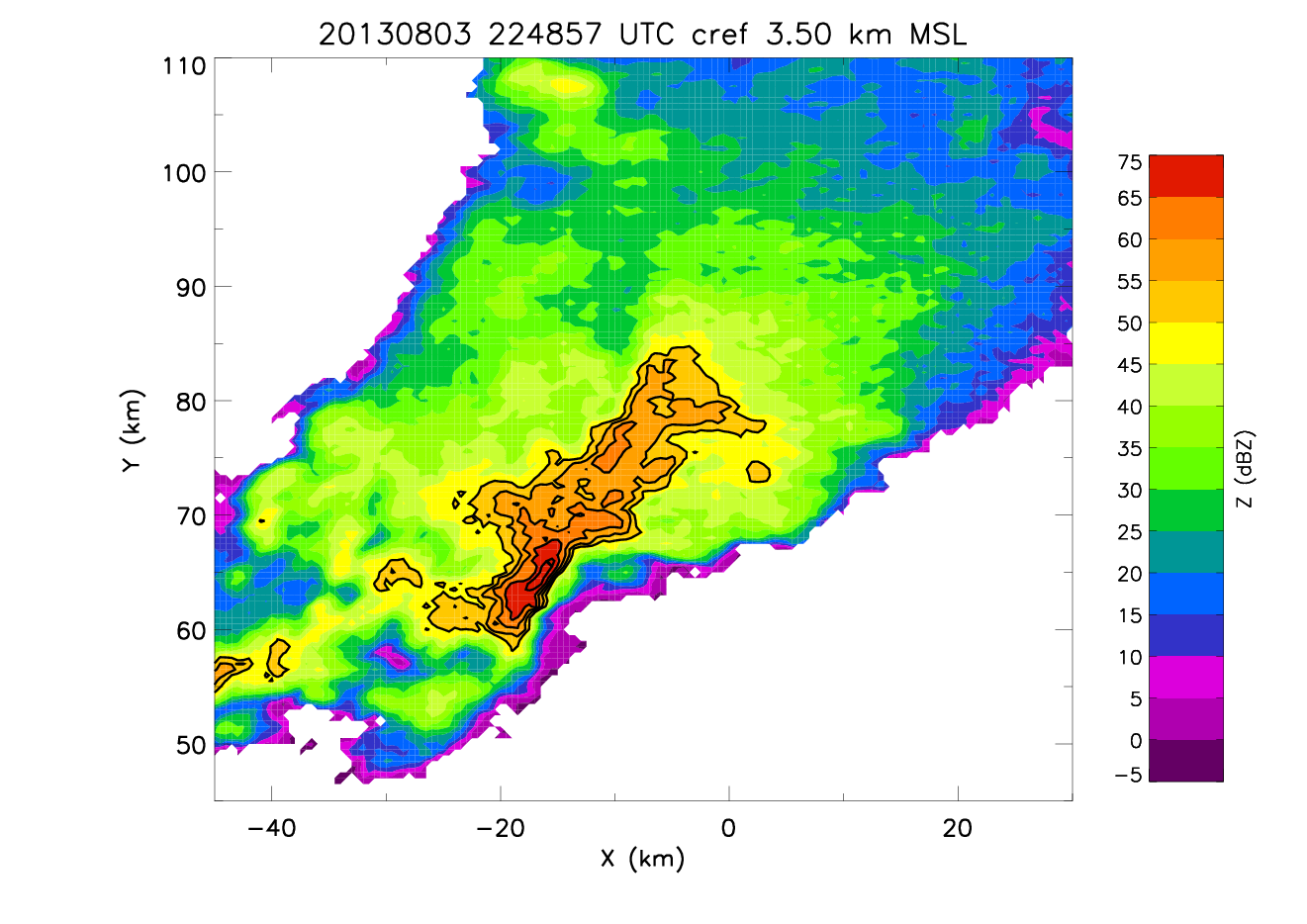 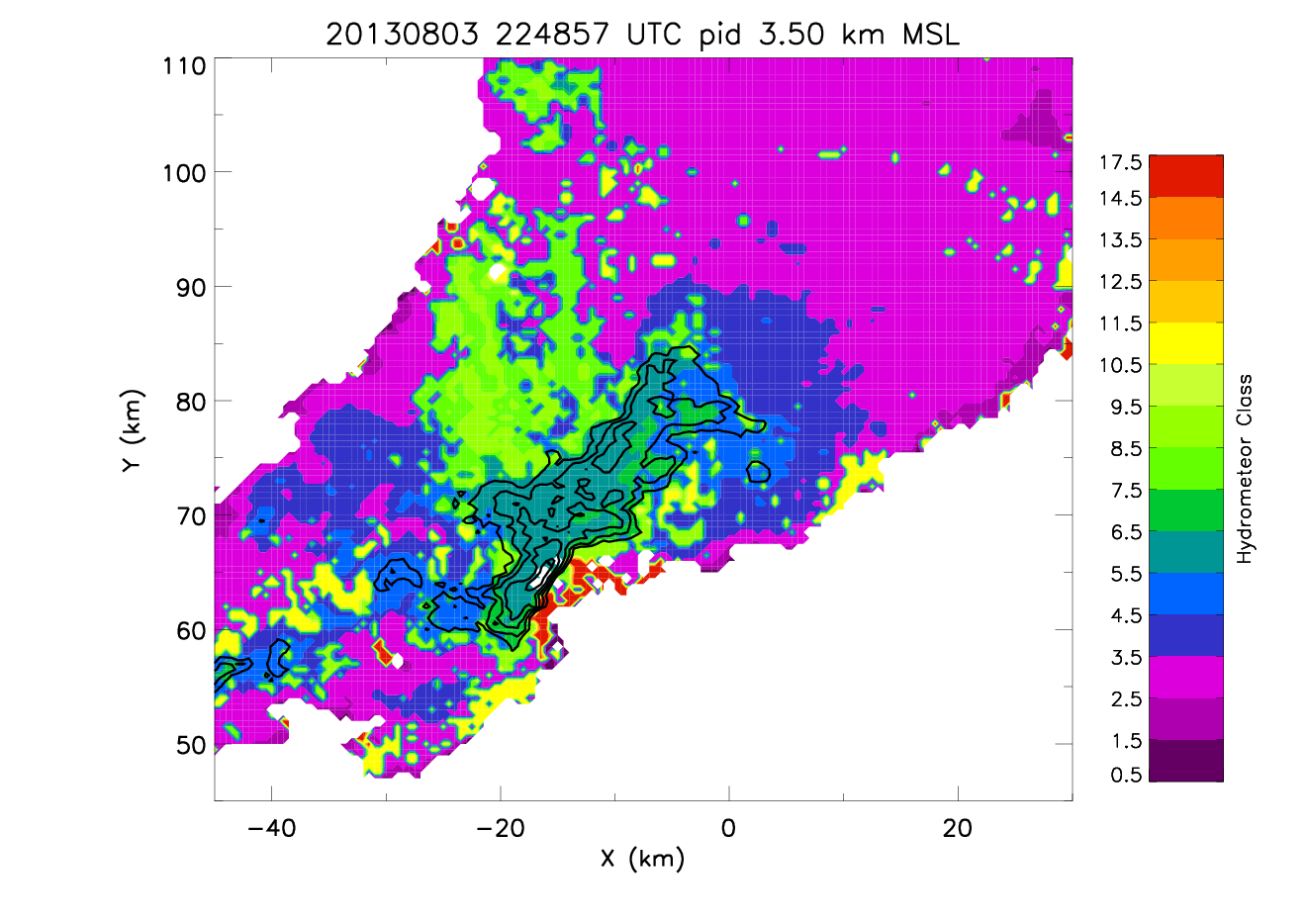 Graupel gates:
Mgrau = 0.0052Z0.5
Hail gates:
Mhail = 0.000044Z0.71
25
Part 1: Method, Radar
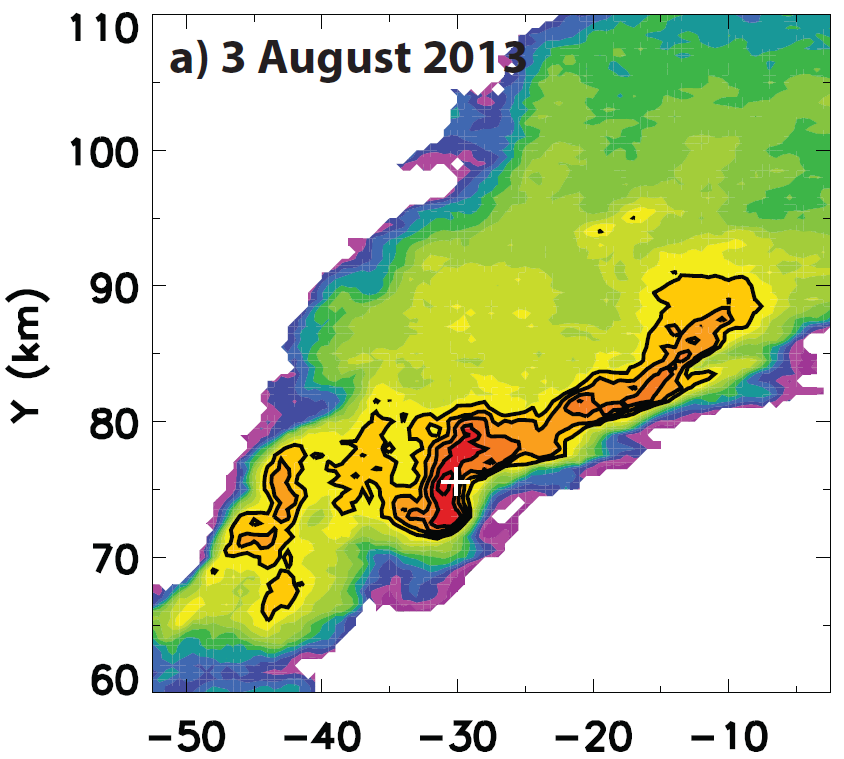 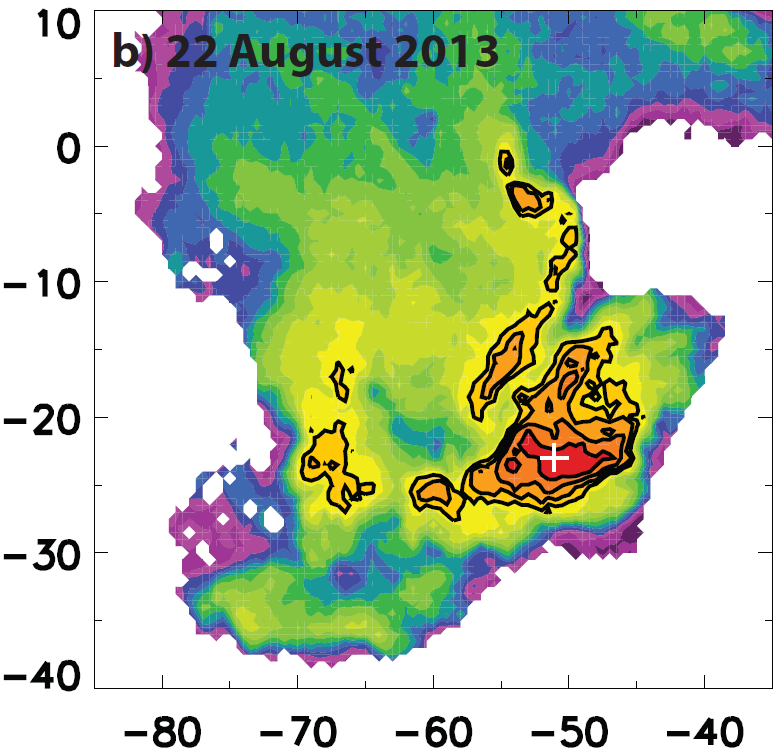 All four cases:
Z > 65 dBZ
z = 3.5 km MSL
z = 3.0 km MSL
Black contours: 50-70 dBZ at 5-dBZ increments
+ indicates hail report
Multicell
Dmax = 45 mm
Supercell
Dmax = 45 mm
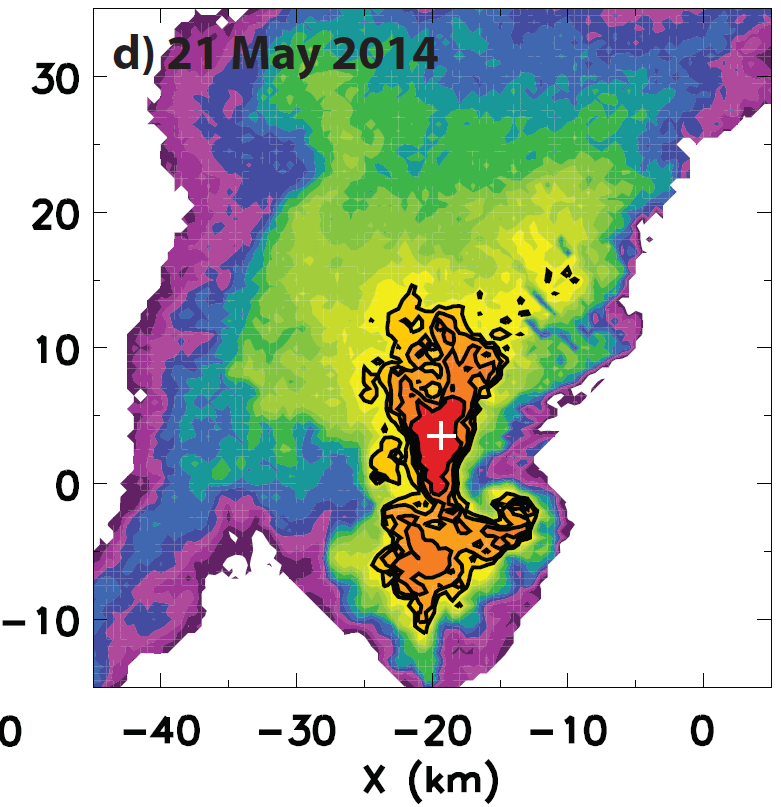 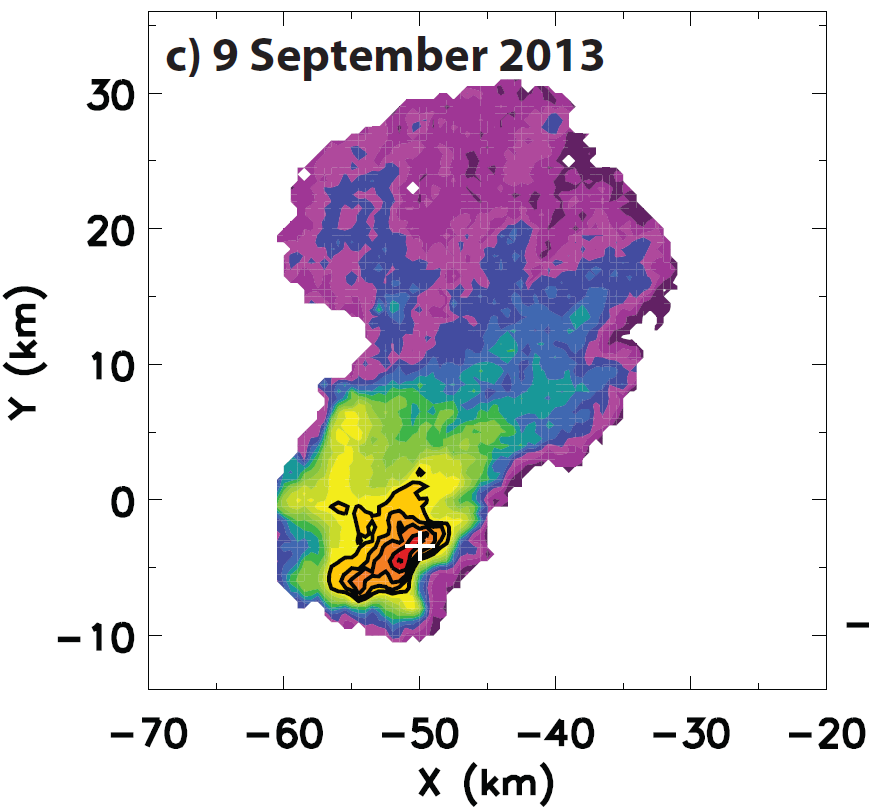 z = 2.5 km MSL
z = 2.5 km MSL
Supercell
Dmax = 13 mm
Supercell
Dmax = 24 mm
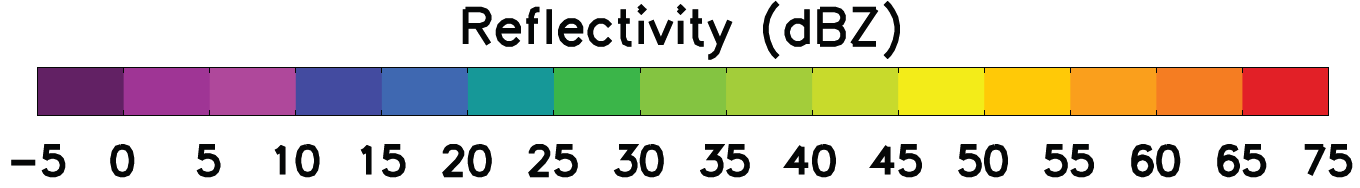 26
Part 1: Results, Radar
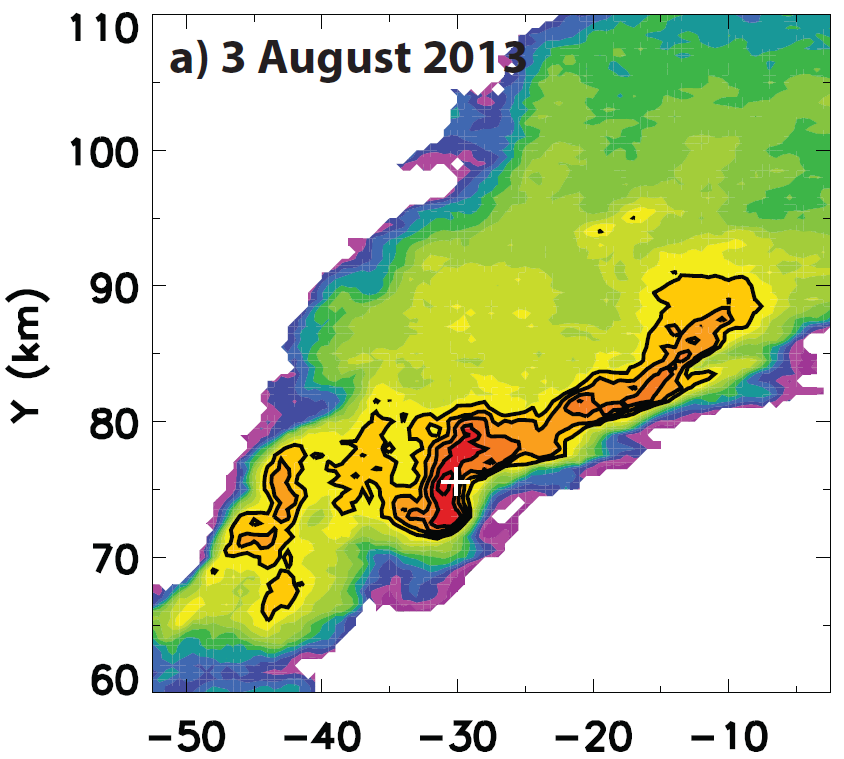 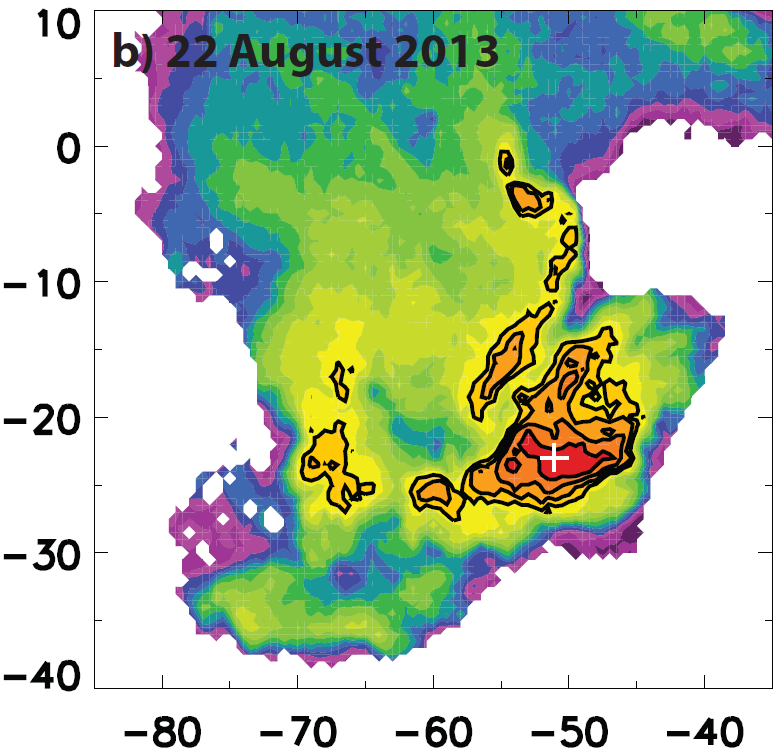 All four cases:
Z > 65 dBZ
z = 3.5 km MSL
z = 3.0 km MSL
Black contours: 50-70 dBZ at 5-dBZ increments
+ indicates hail report
Z > 70 dBZ due to hail near giant size (D ~ 50 mm; Ryzhkov et al. 2010)
Multicell
Dmax = 45 mm
Supercell
Dmax = 45 mm
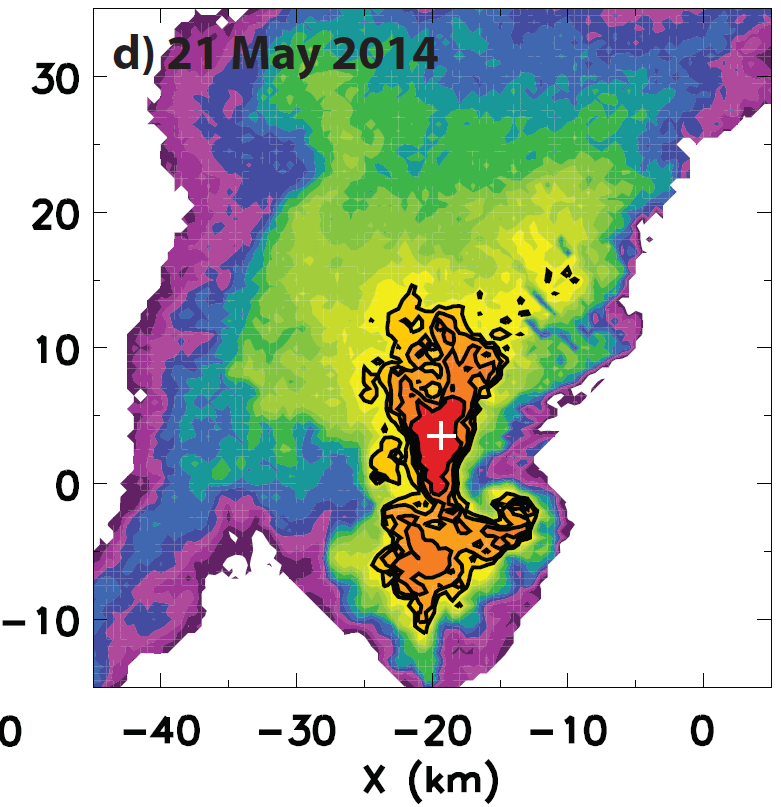 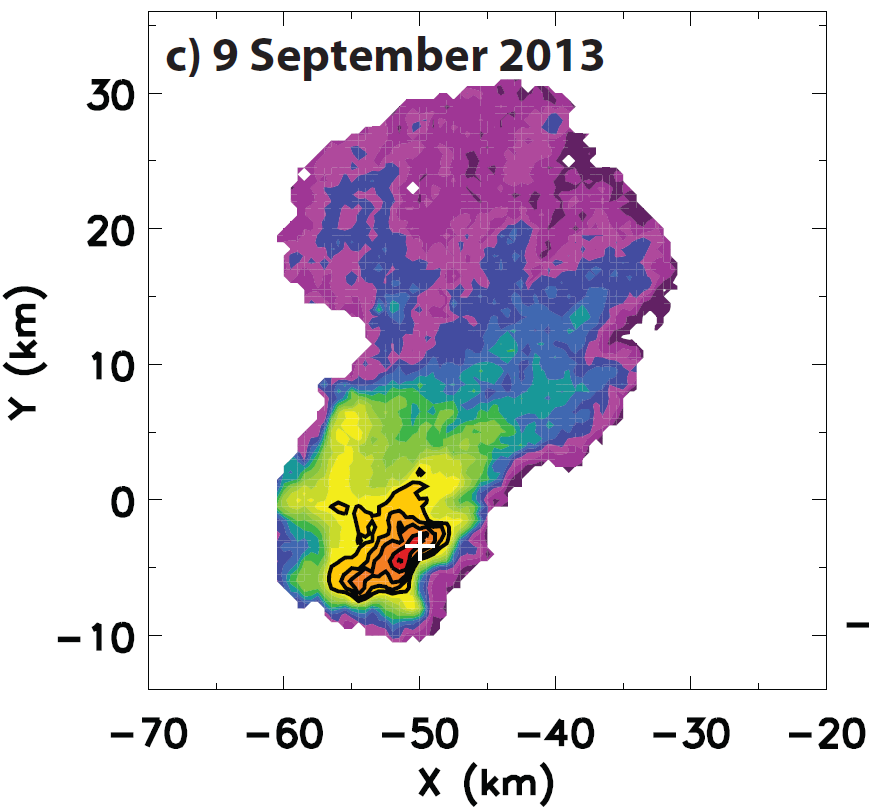 z = 2.5 km MSL
z = 2.5 km MSL
Supercell
Dmax = 13 mm
Supercell
Dmax = 24 mm
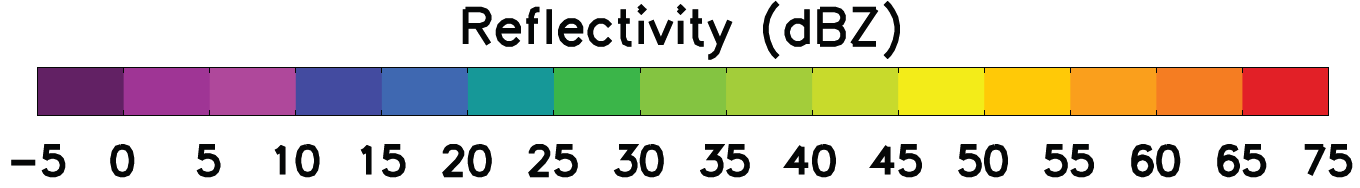 27
Part 1: Results, Radar
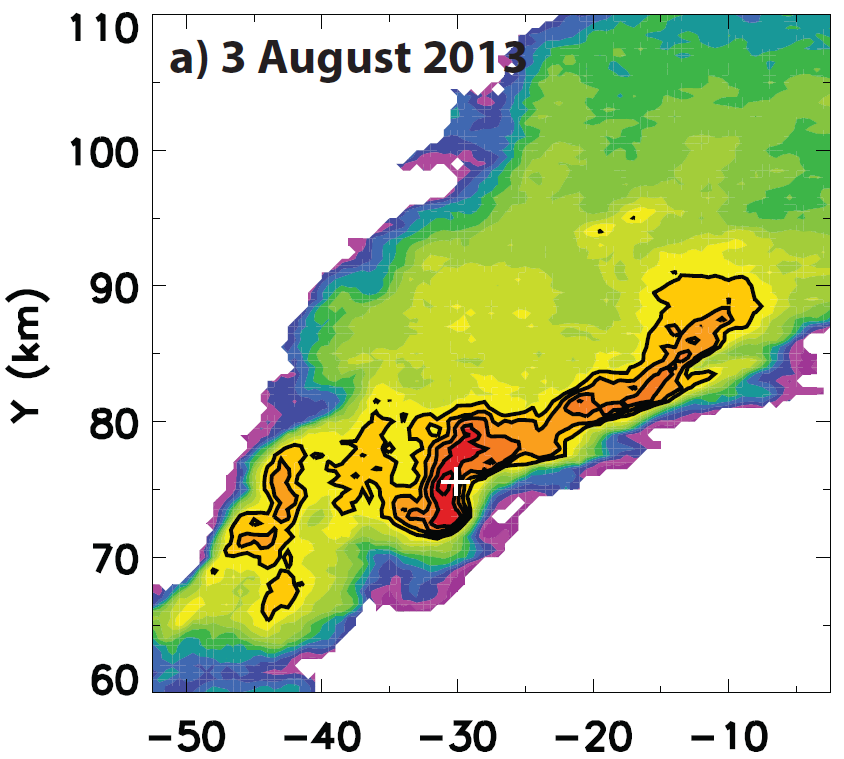 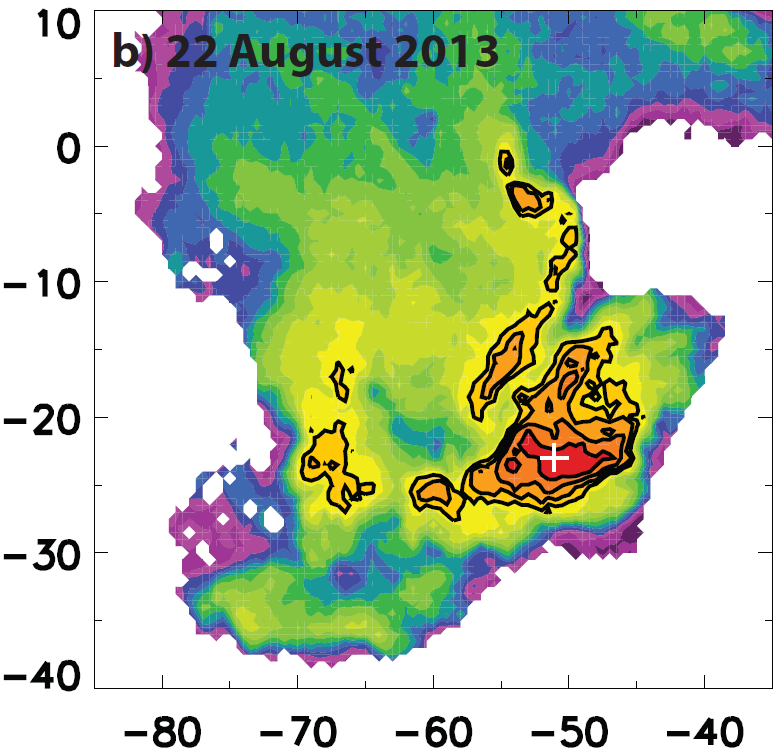 All four cases:
Z > 65 dBZ
z = 3.5 km MSL
z = 3.0 km MSL
Black contours: 50-70 dBZ at 5-dBZ increments
+ indicates hail report
Z > 70 dBZ due to hail near giant size (D ~ 50 mm; Ryzhkov et al. 2010)
Multicell
Dmax = 45 mm
Supercell
Dmax = 45 mm
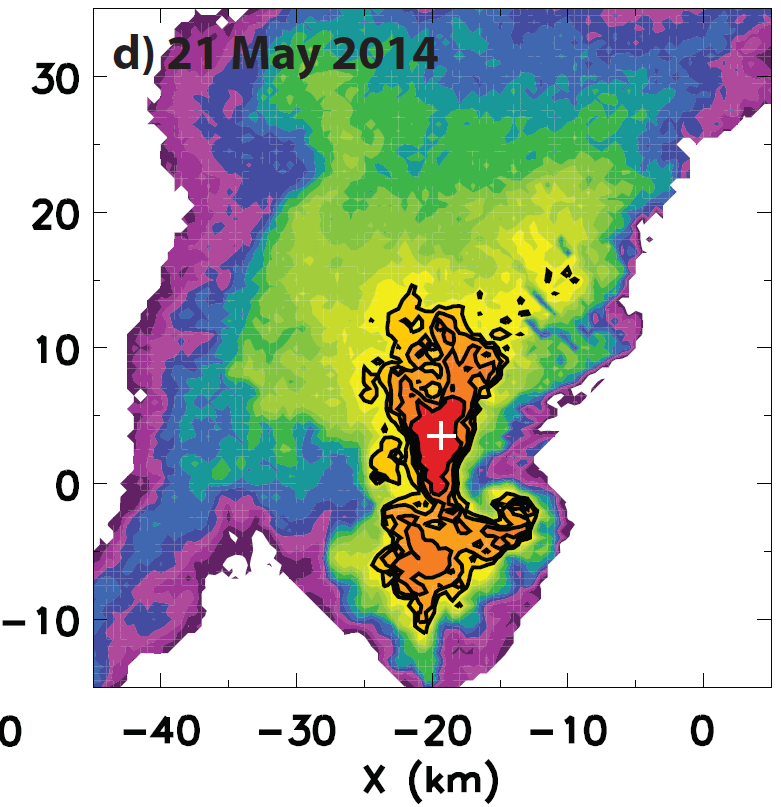 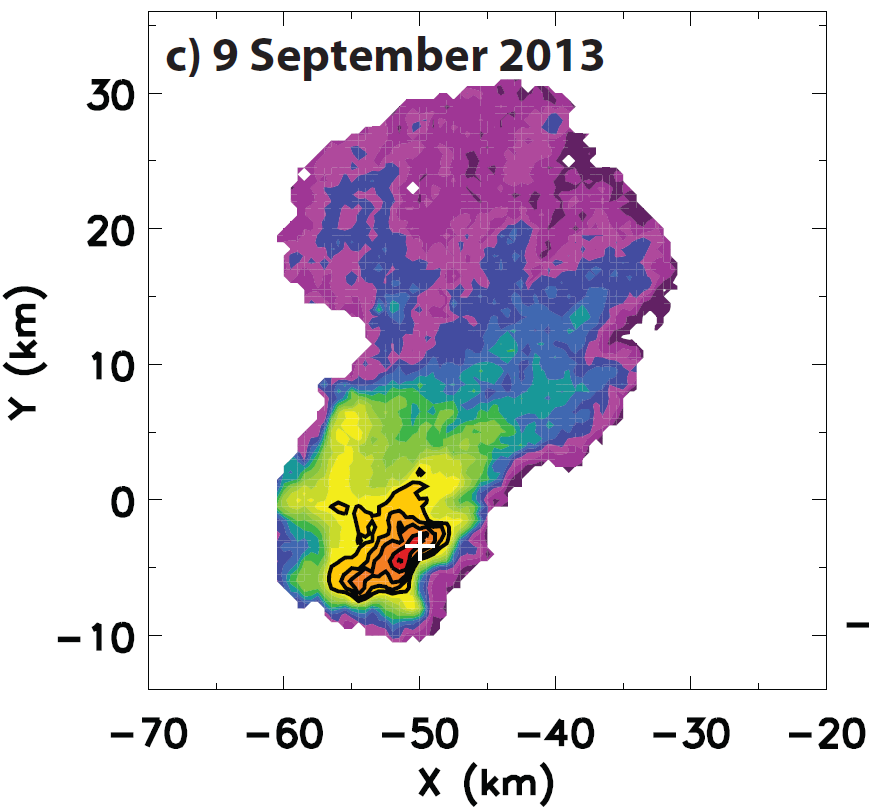 z = 2.5 km MSL
z = 2.5 km MSL
Z > 70 dBZ due to melting hail
(e.g., Snyder et al. 2010)
Supercell
Dmax = 13 mm
Supercell
Dmax = 24 mm
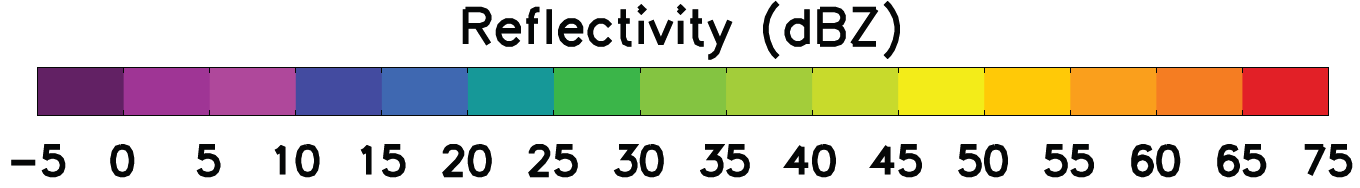 28
Part 1: Results, Radar
Hail reports occurred with peaks in 50-dBZ echo tops
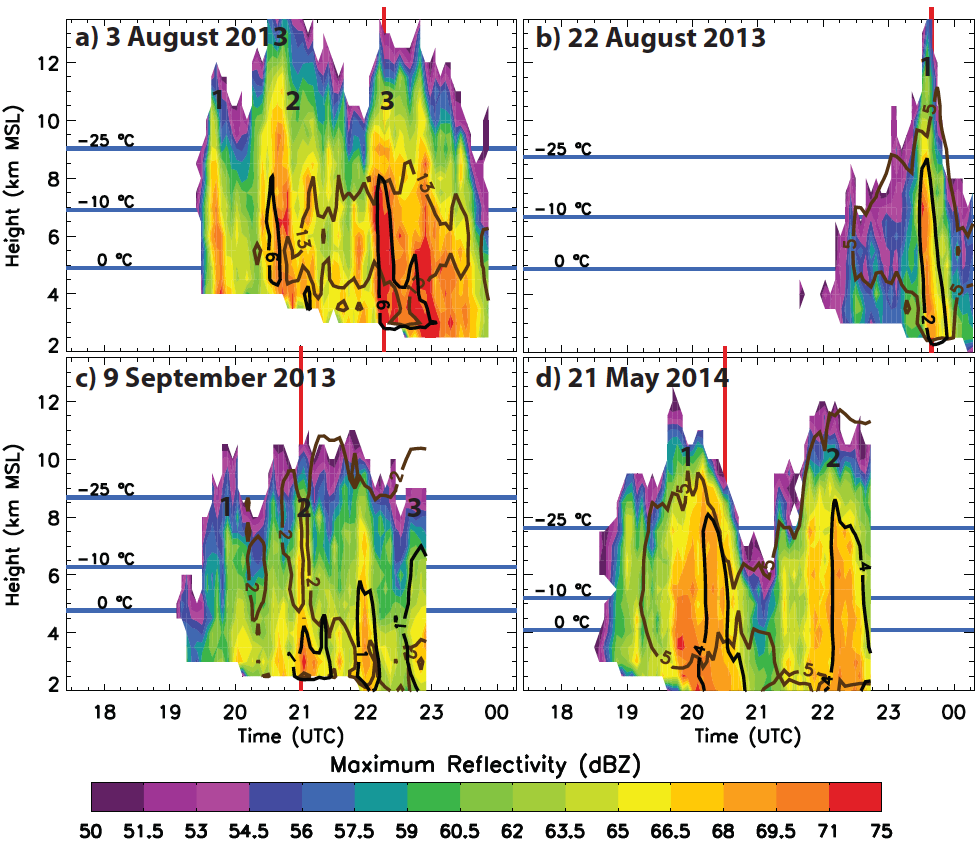 Local maxima in echo top height
29
Part 1: Results, Radar
Maxima in reflectivity collocated with hail reports
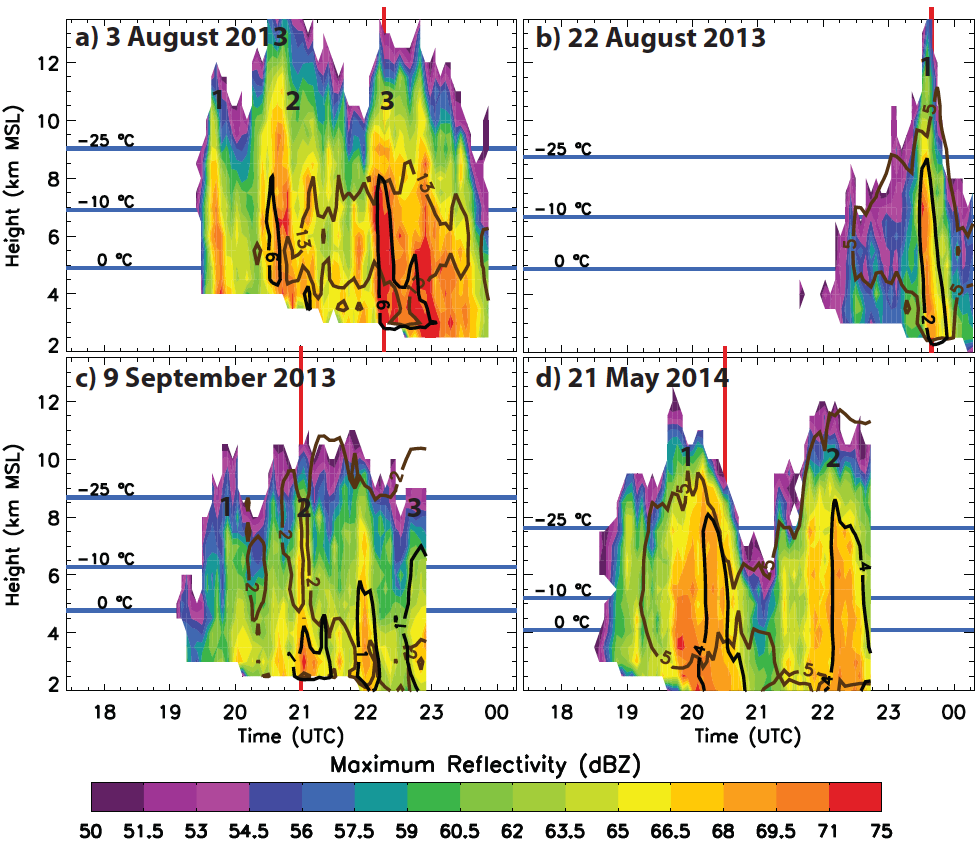 Max column reflectivity > 70 dBZ
30
Part 1: Results, Radar
Enhanced graupel production 15-90 min before hail reports
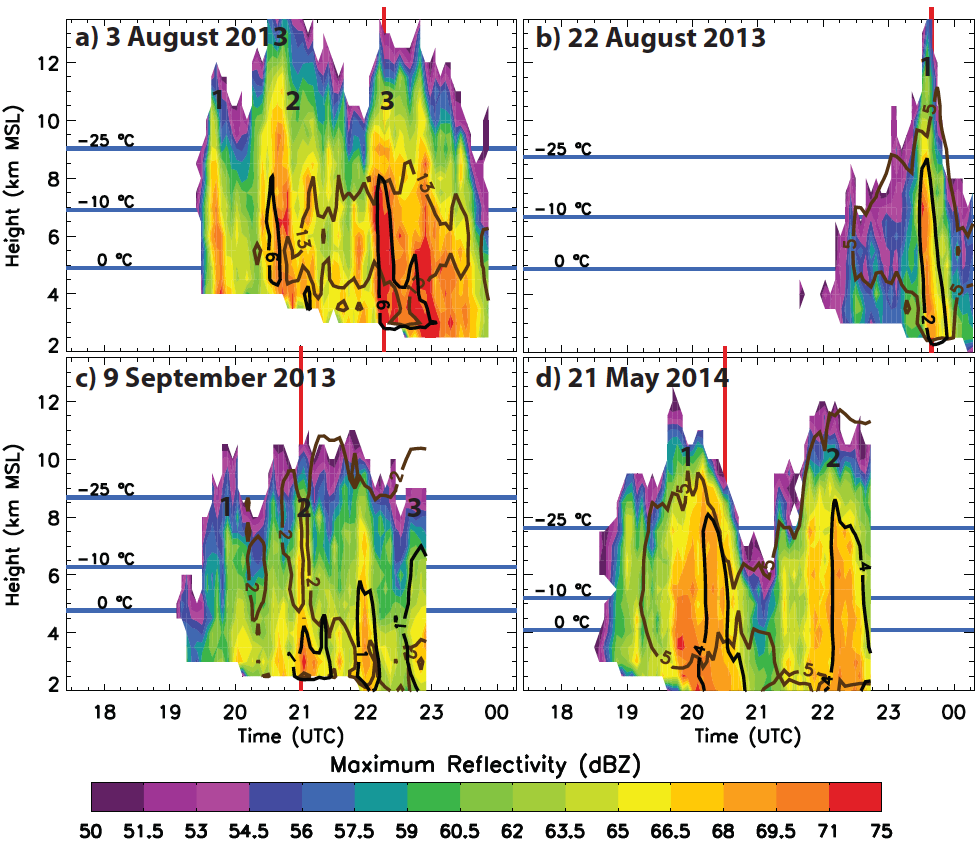 Increased graupel mass
31
Part 1: Results, Radar
Greatest hail production coincident with hail reports
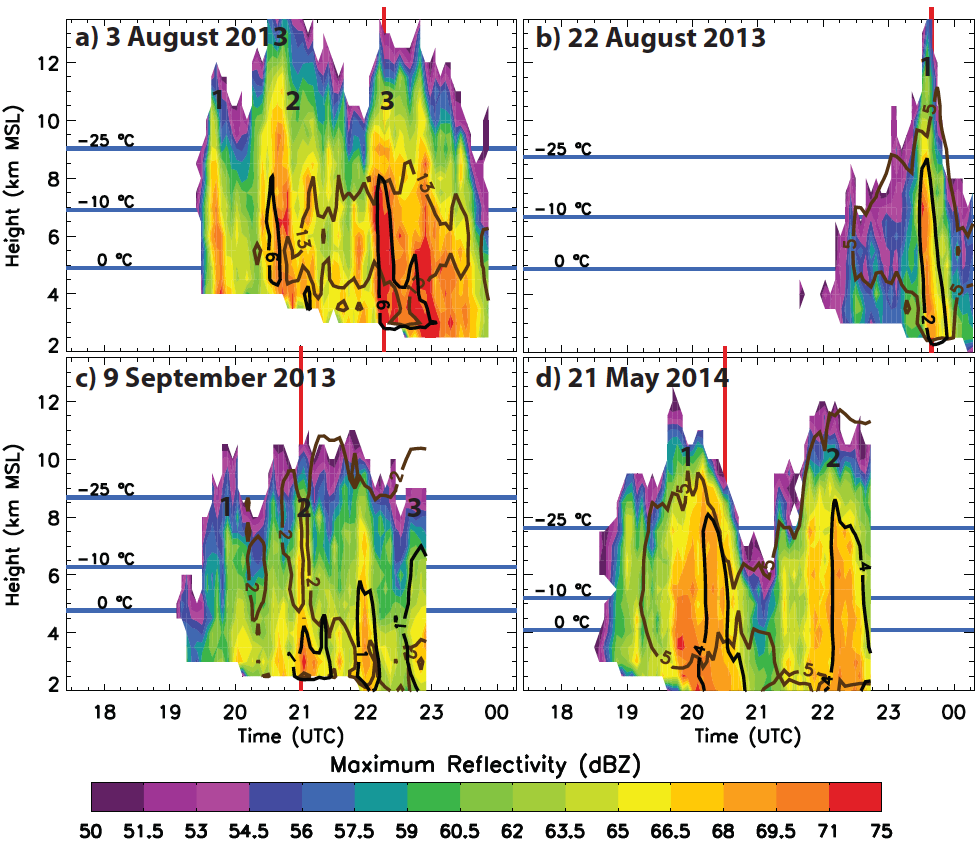 Max hail mass w/ hail report
32
Part 1: Results, Radar
Greatest hail production coincident with hail reports
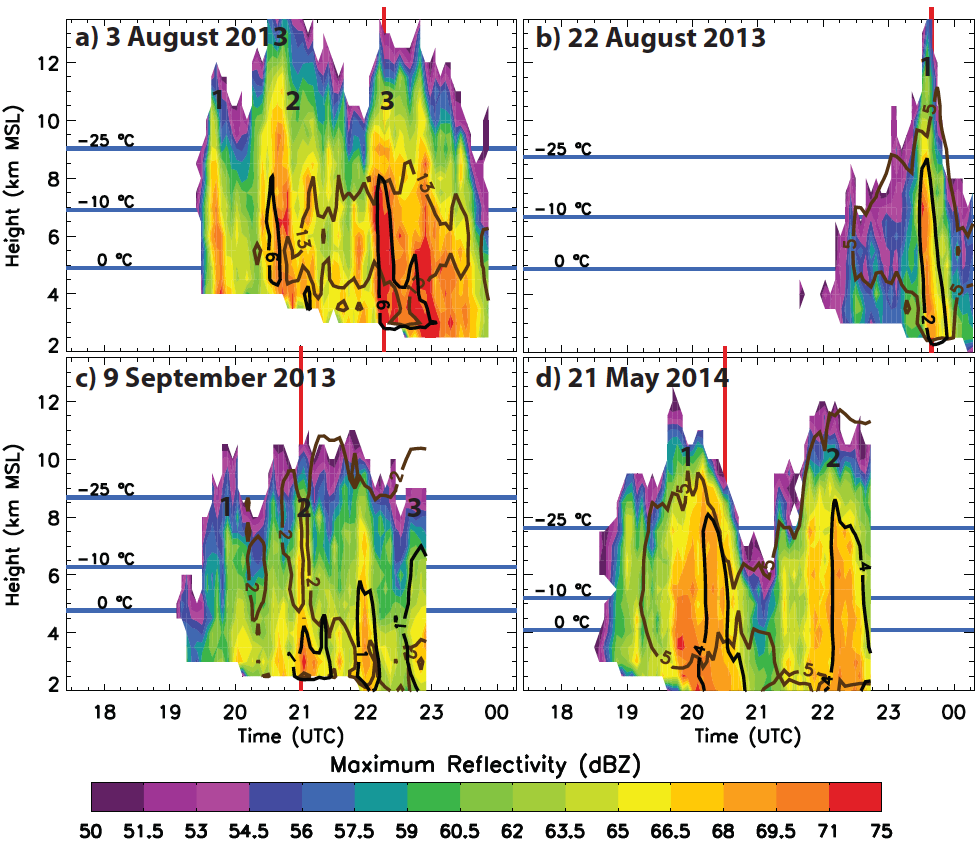 Did accumulating hail occur here?
33
Part 1: Results, Radar
Bounded Weak Echo Regions (BWERs) occur near the time of plowable hail in the three supercell thunderstorms
Idealized schematic
Radar vertical cross section
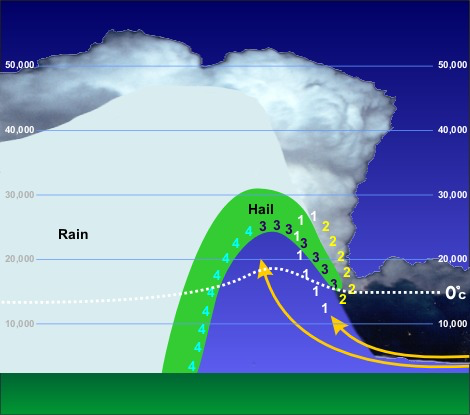 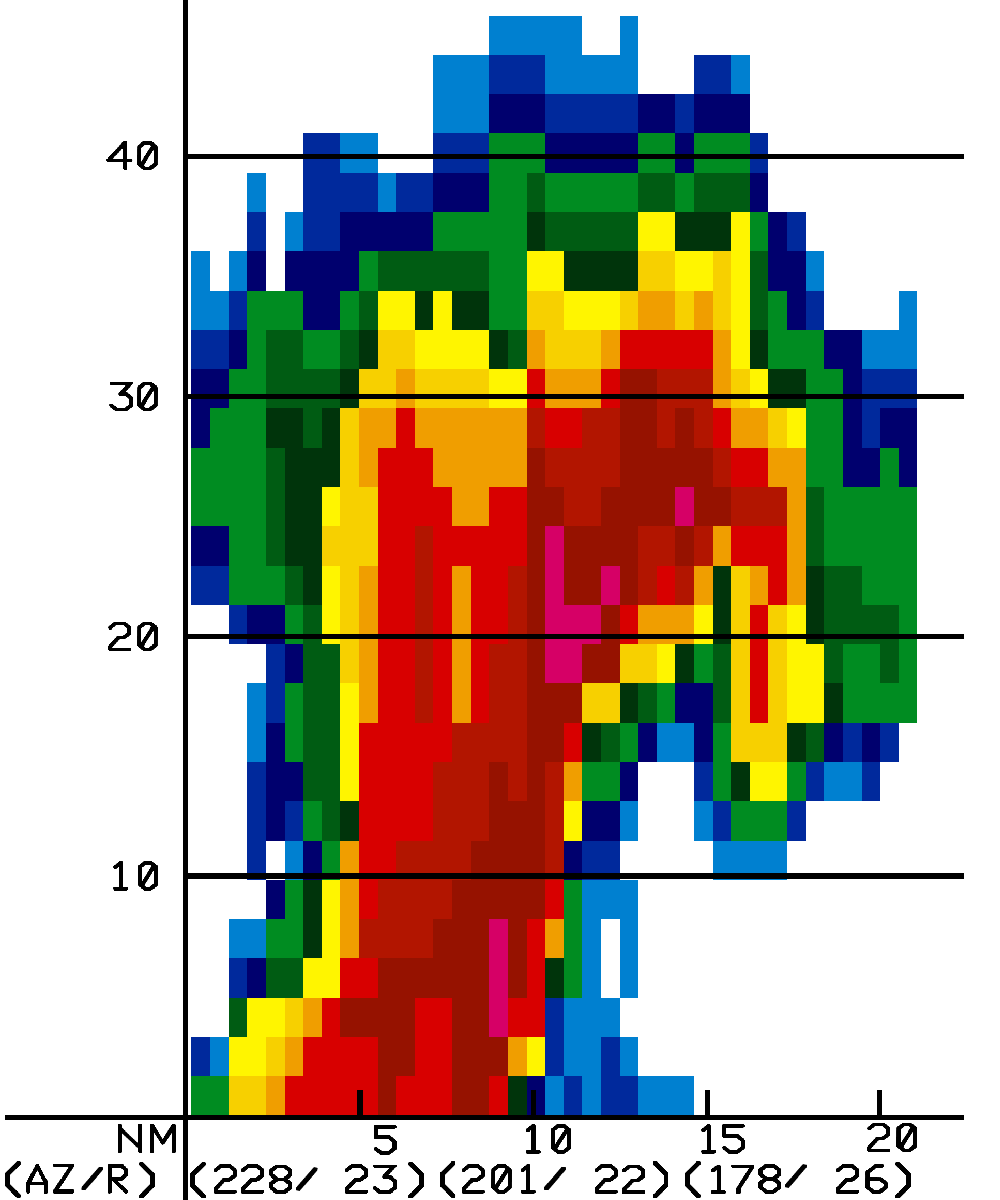 Mid-level airflow
BWER
Updraft
BWER
Source: NOAA/NWS
For more information: Knight, C. A., and N. C. Knight, 2001: Hailstorms. Meteorological Monographs, 28, 223—248.
Bounded Weak Echo Regions (BWERs) occur near the time of plowable hail in the three supercell thunderstorms
= Weak Echo Region (WER)
= Bounded Weak Echo Region (BWER)
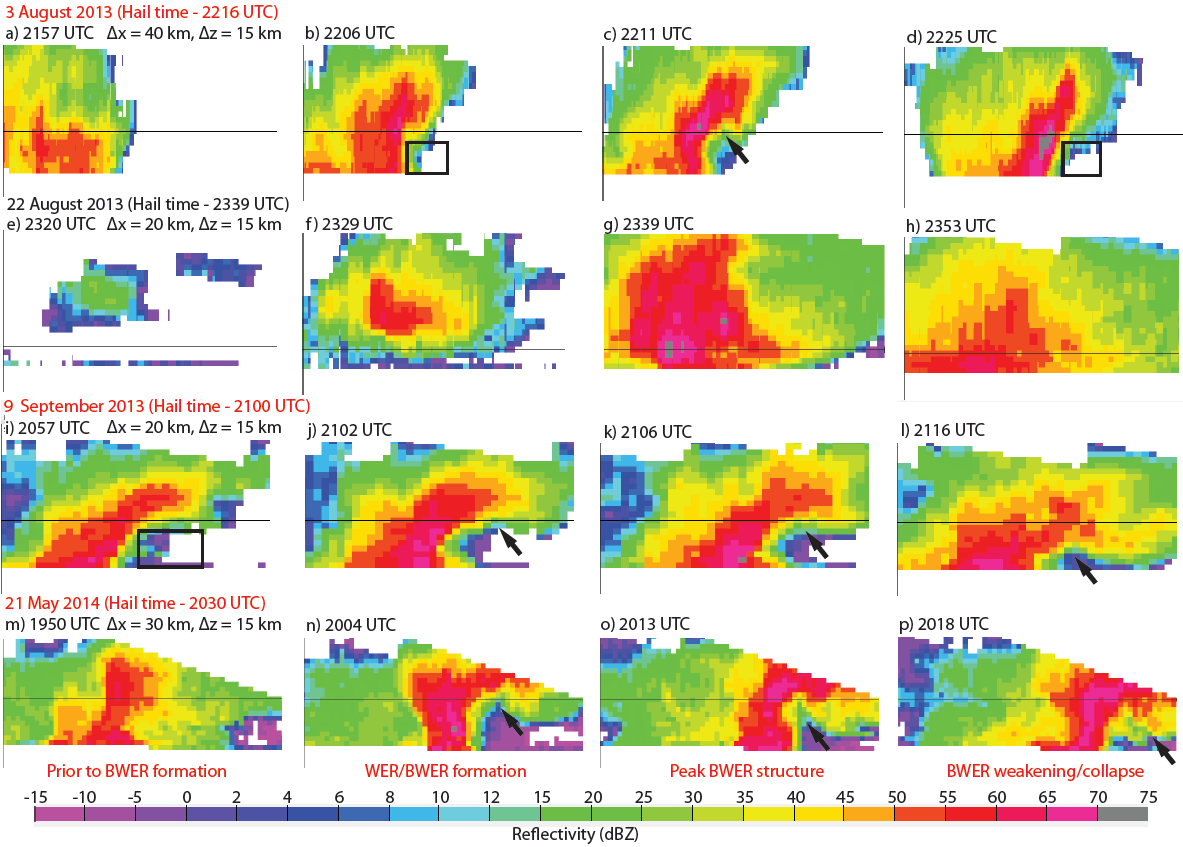 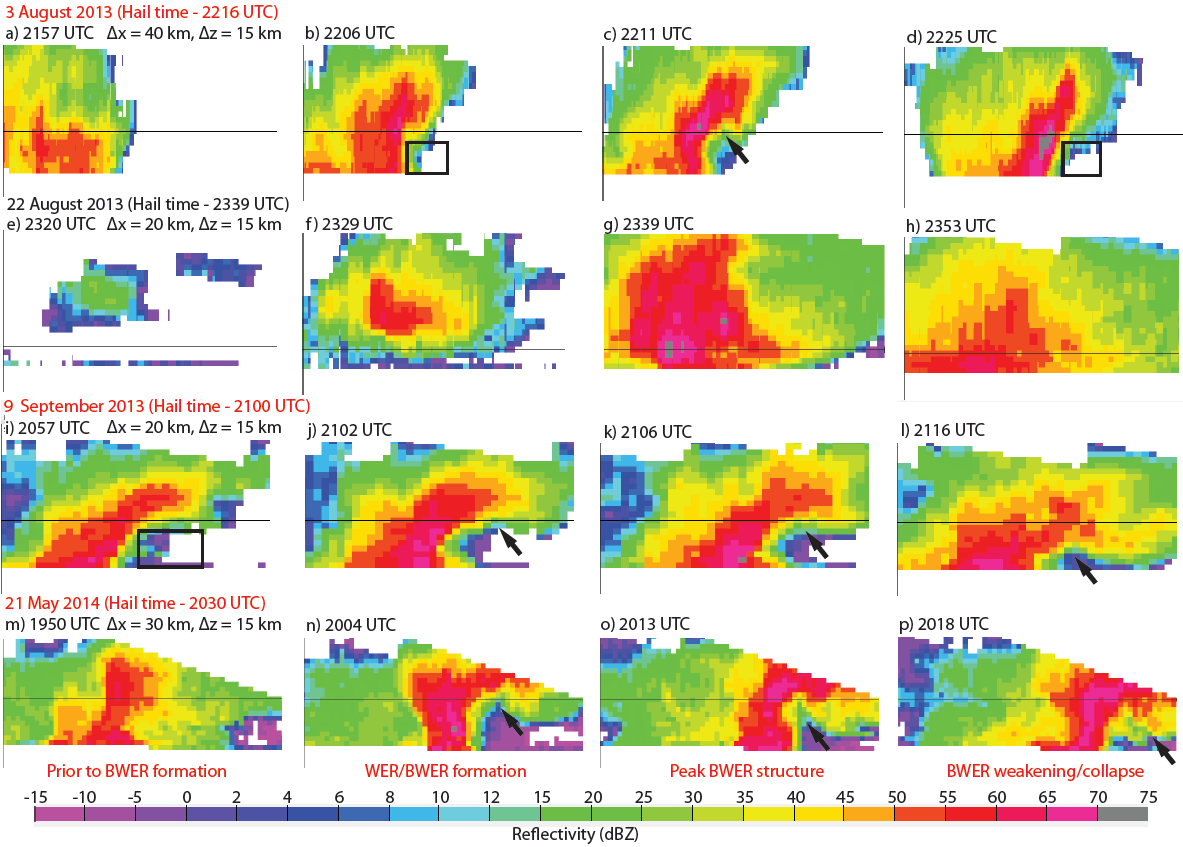 Multicell case: Initiated by boundary collision with existing thunderstorm
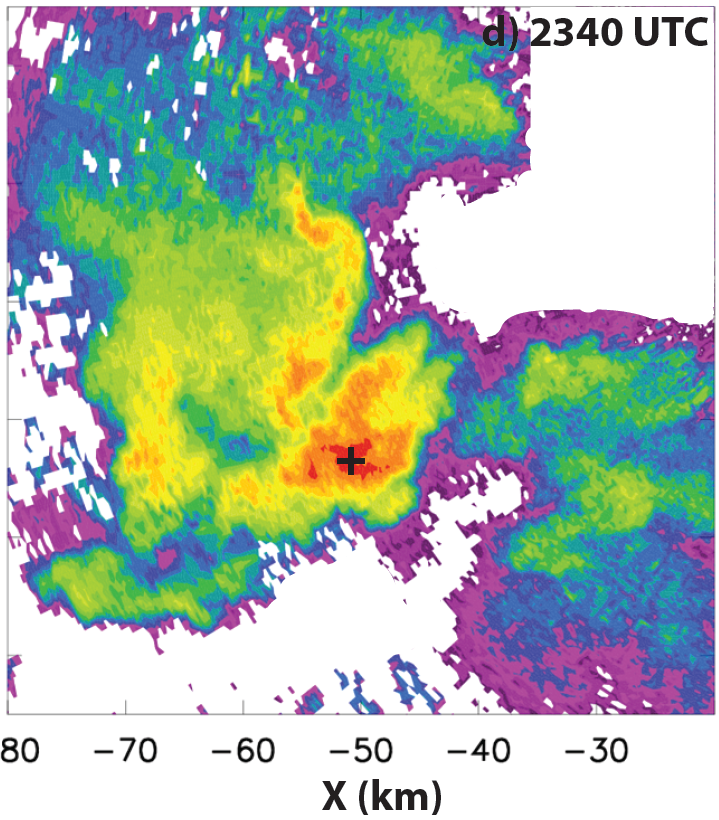 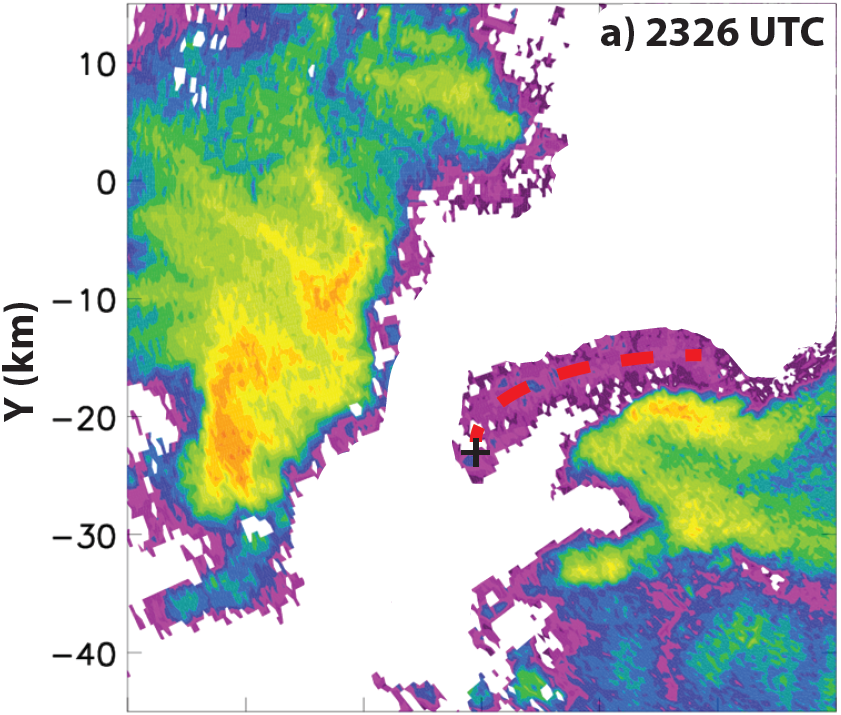 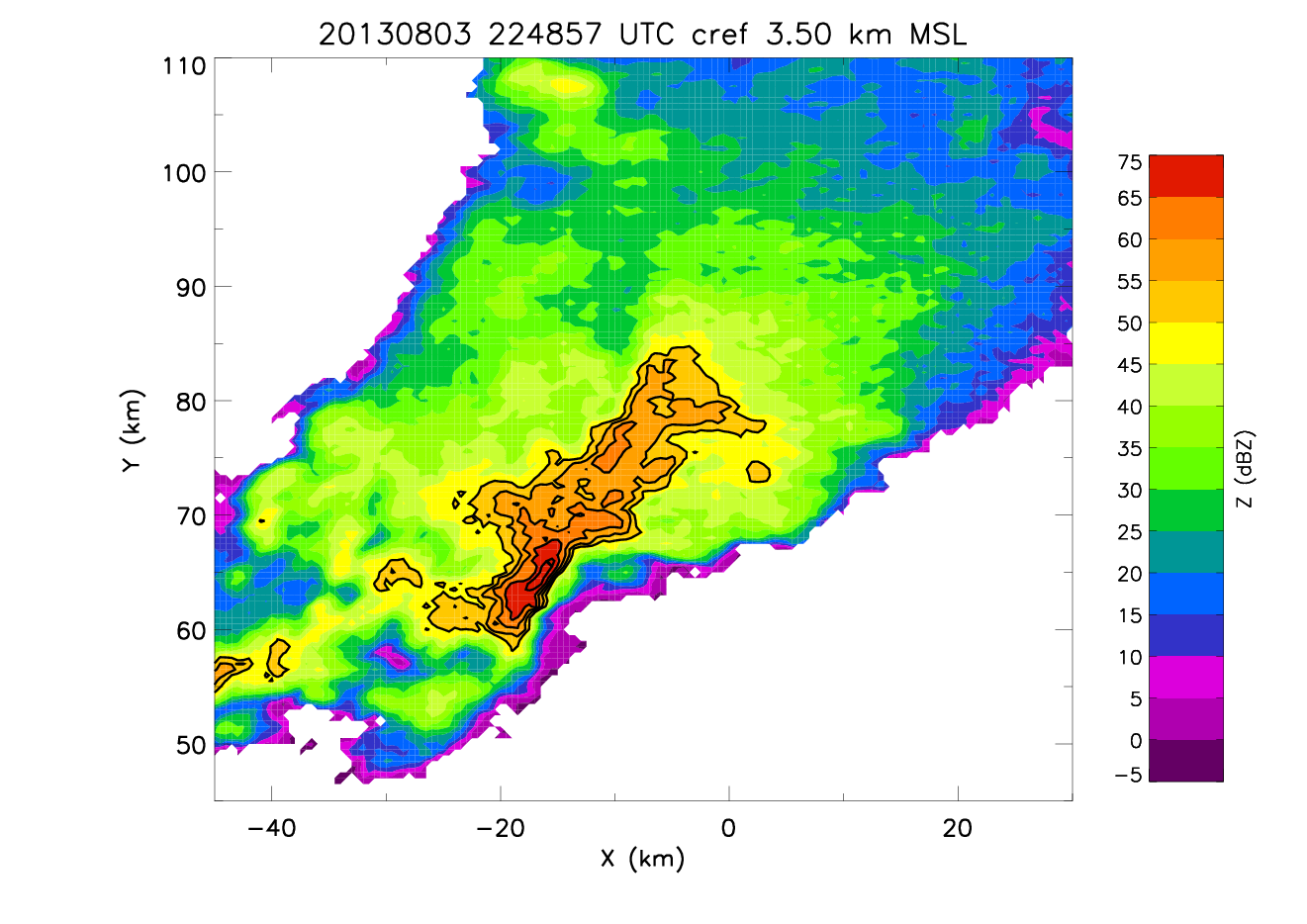 New cell
Hail report
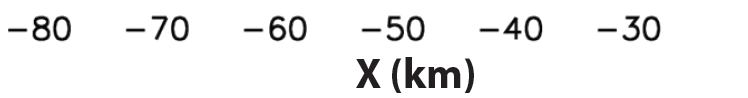 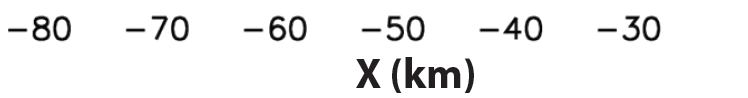 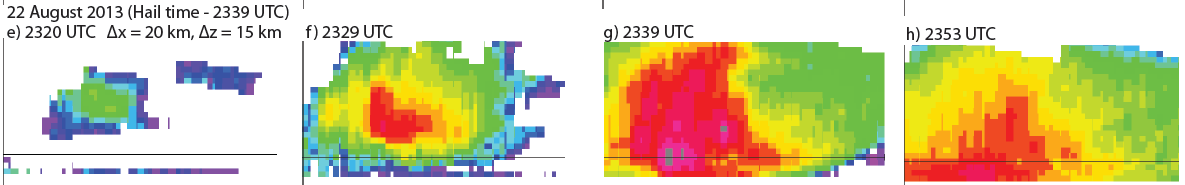 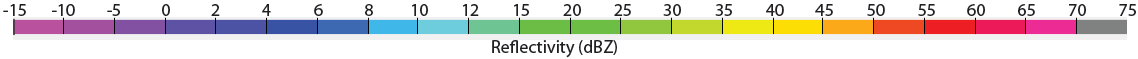 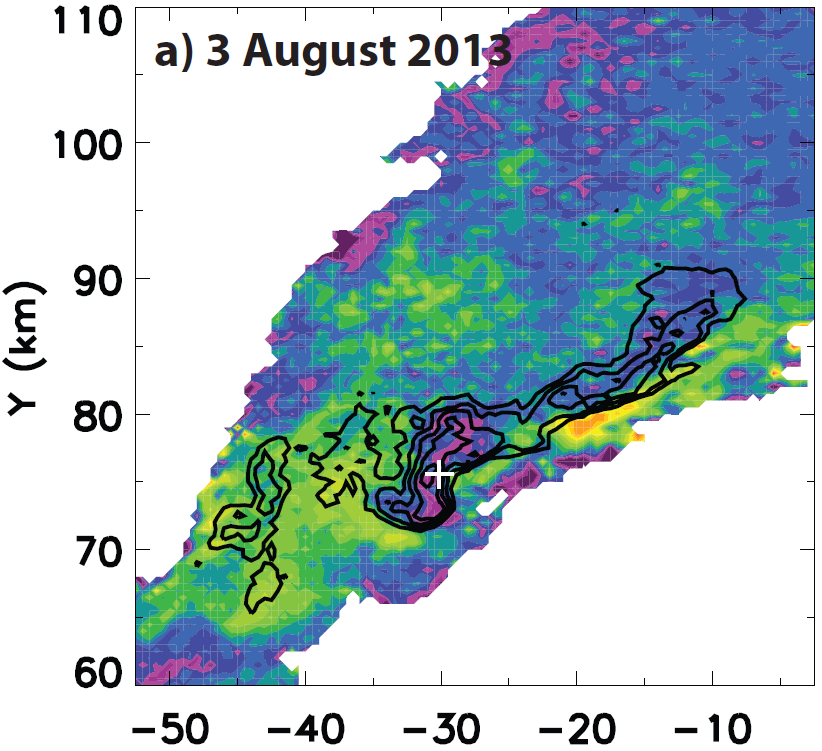 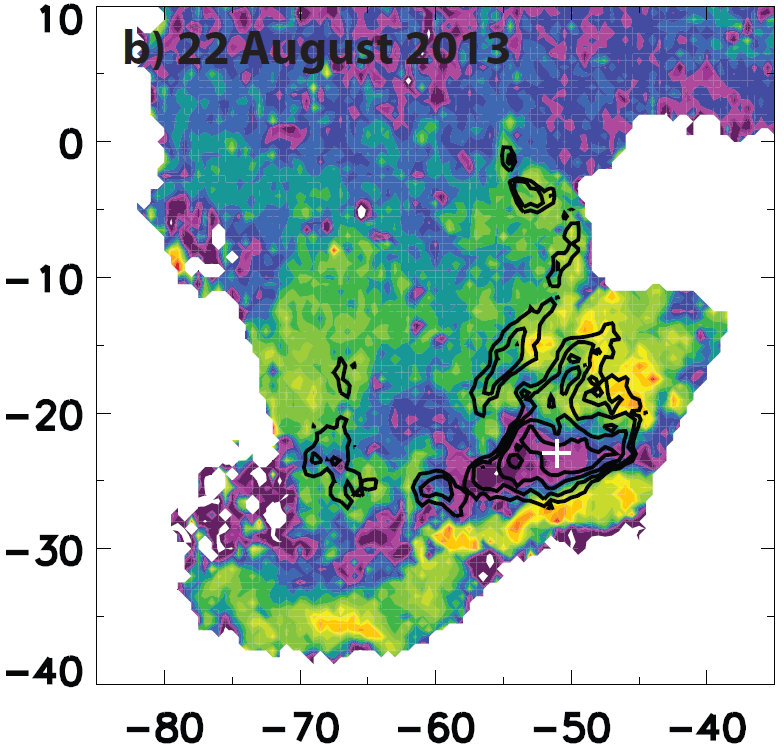 ZDR 0 to -3 dB in maximum Z region
z = 3.5 km MSL
z = 3.0 km MSL
Black contours: 50-70 dBZ at 5-dBZ increments
+ indicates hail report
Large hail has ZDR ~ 0 dB 
Kumjian and Ryzhkov 2008
Dmax = 45 mm
Dmax = 45 mm
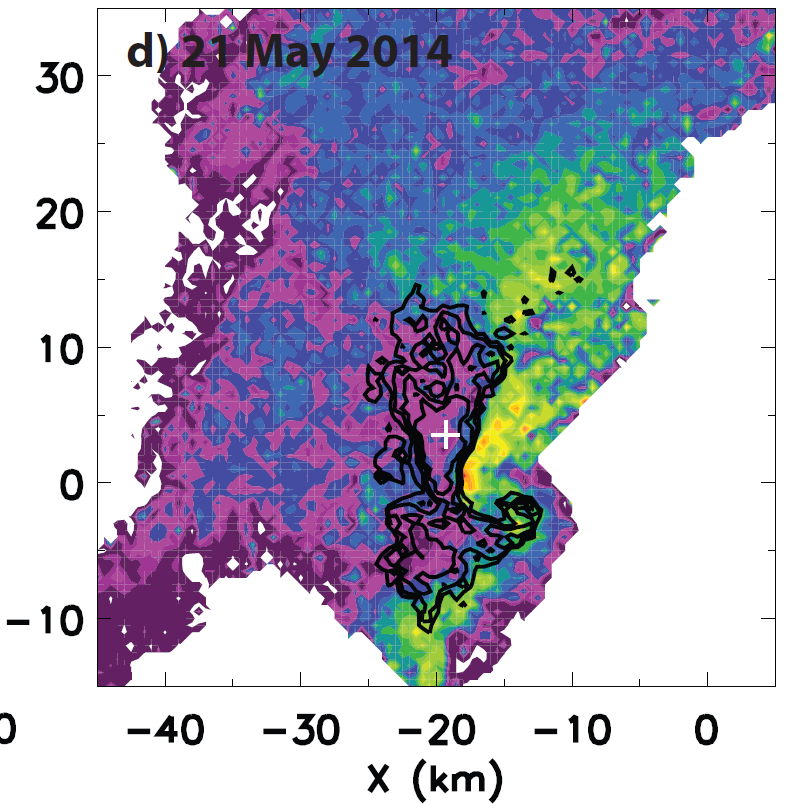 z = 2.5 km MSL
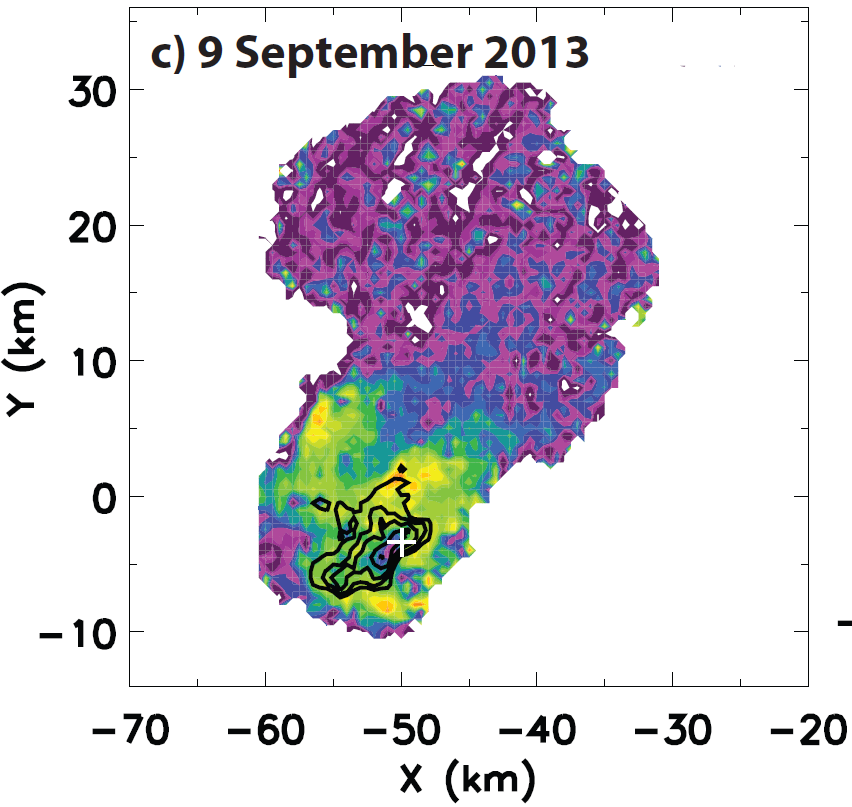 z = 2.5 km MSL
Dmax = 13 mm
Dmax = 24 mm
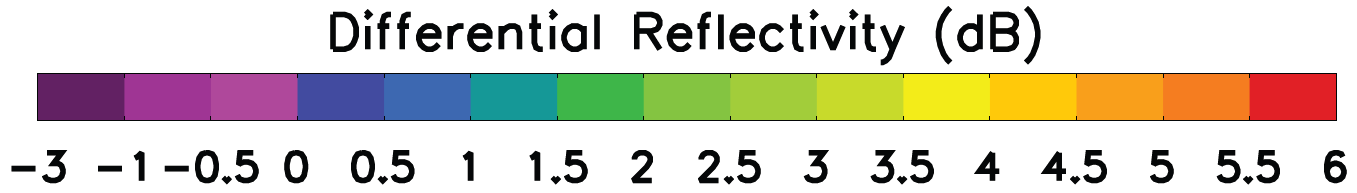 37
Part 1: Results, Radar
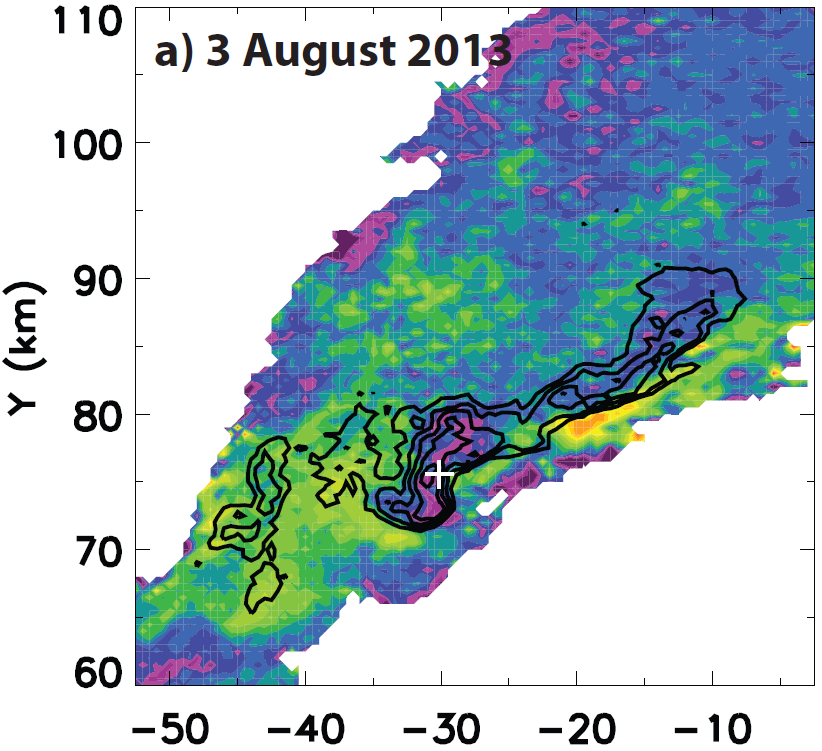 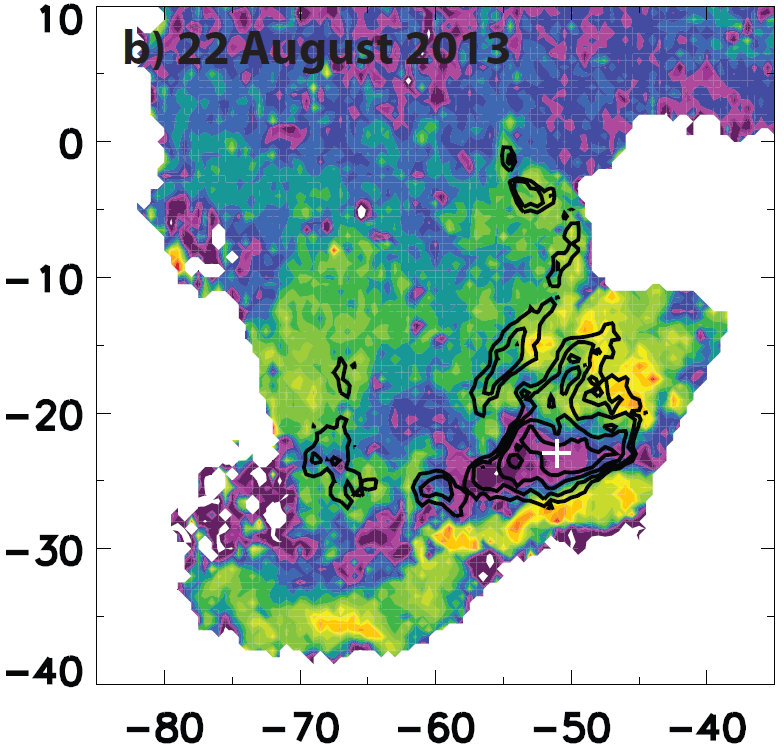 ZDR 0 to -3 dB in maximum Z region
z = 3.5 km MSL
z = 3.0 km MSL
Black contours: 50-70 dBZ at 5-dBZ increments
+ indicates hail report
Large hail has ZDR ~ 0 dB 
Kumjian and Ryzhkov 2008

Small melting hail: ZDR > 0 dB
Ryzhkov et al. 2013
Dmax = 45 mm
Dmax = 45 mm
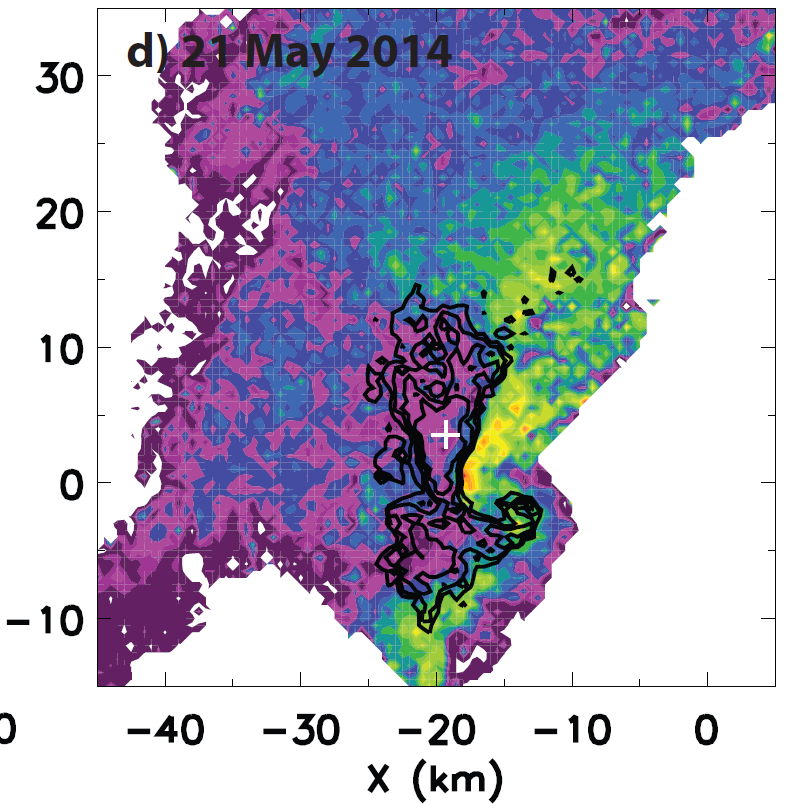 z = 2.5 km MSL
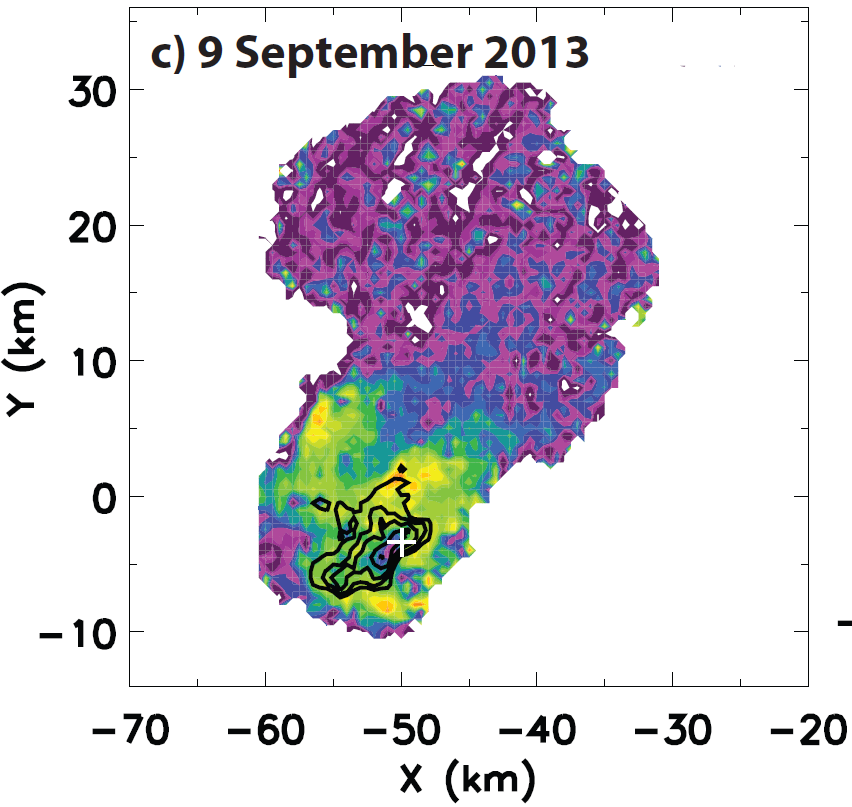 z = 2.5 km MSL
Dmax = 13 mm
Dmax = 24 mm
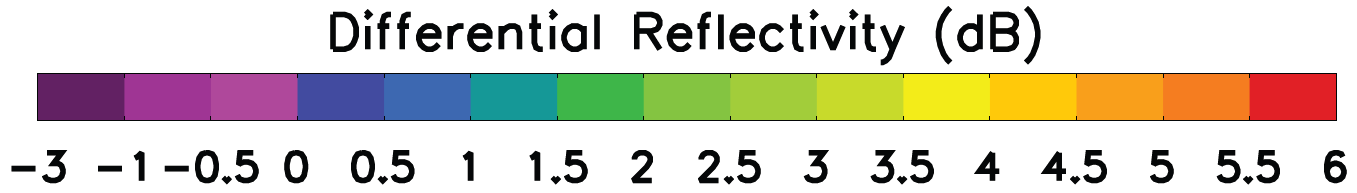 38
Part 1: Results, Radar
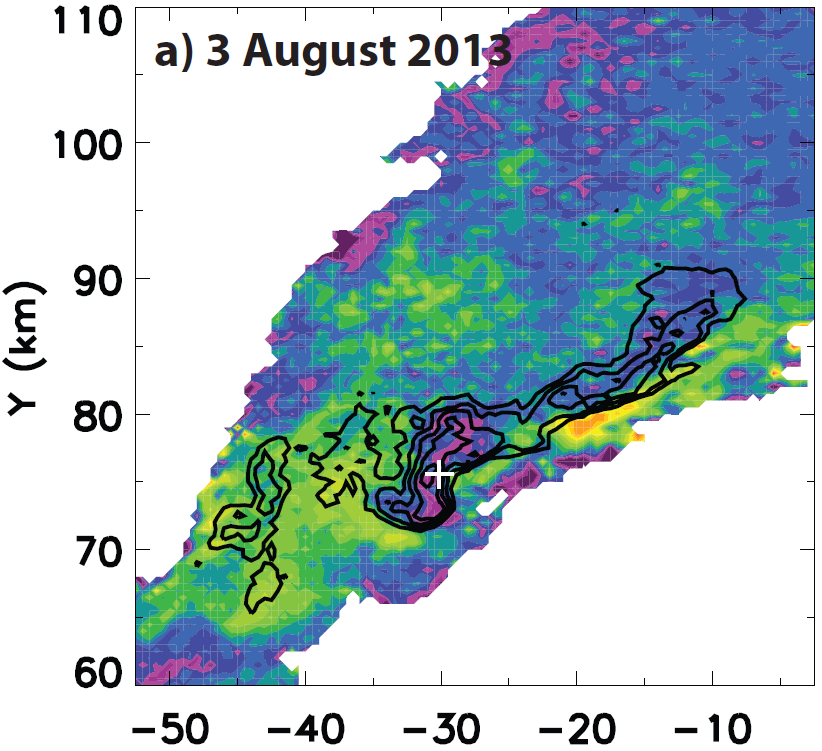 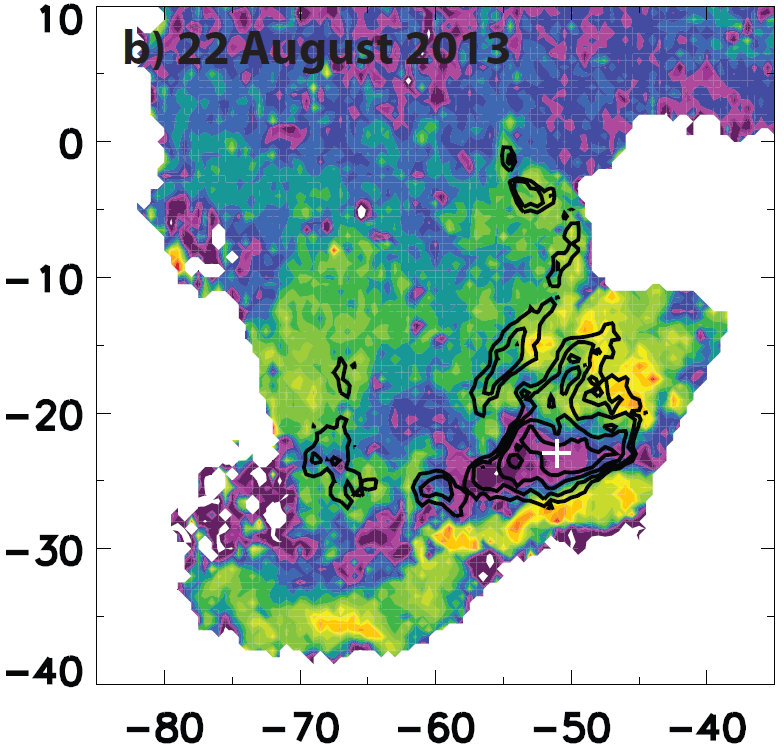 Negative ZDR swaths due to three-body scattering
z = 3.5 km MSL
z = 3.0 km MSL
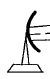 Hail
Hail
Radar
Dmax = 45 mm
Dmax = 45 mm
Ground
Radar
Adapted from Hubbert and Bringi (2000)
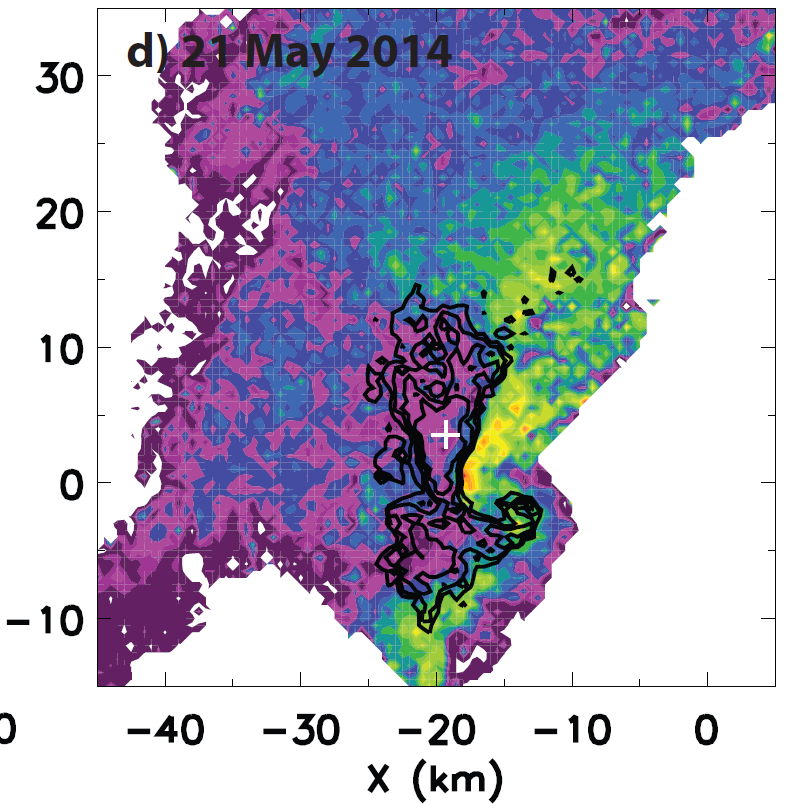 z = 2.5 km MSL
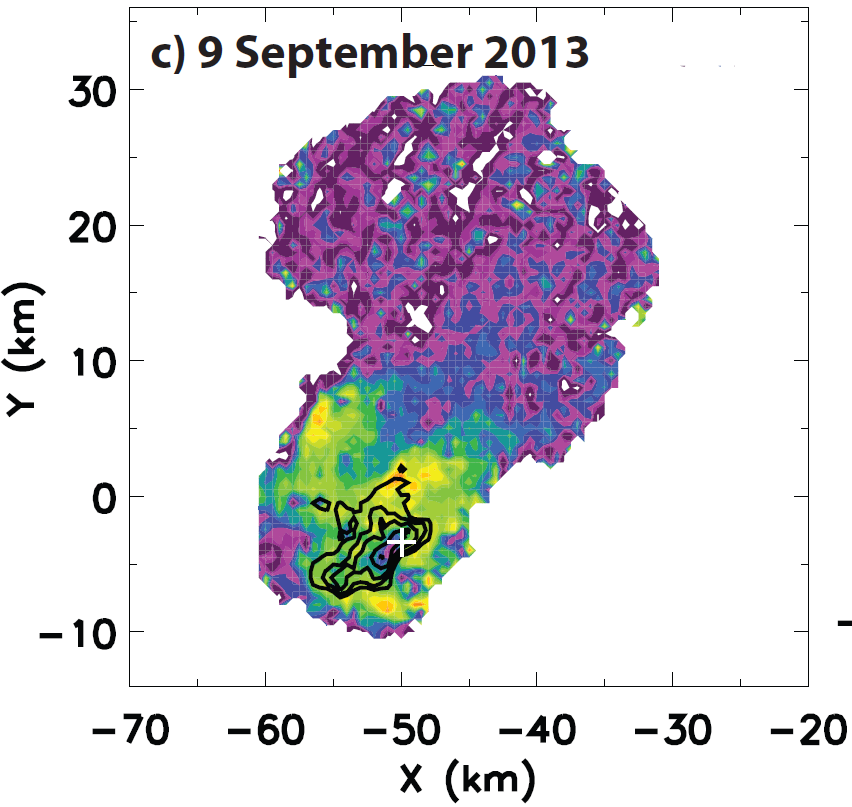 z = 2.5 km MSL
Three-body scattering possible if 20 < Dhail < 50 mm
Kumjian et al. (2010)
Radar
Also observed in non-accumulating hailstorms.
Dmax = 13 mm
Dmax = 24 mm
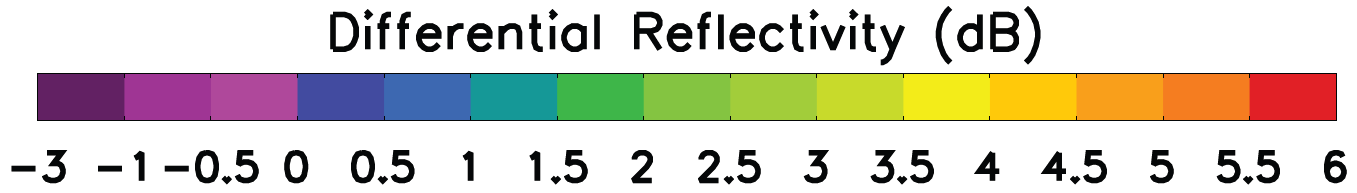 39
Part 1: Results, Radar
Negative ZDR (-1 to -4 dB) descends from midlevels to surface before/during hail report
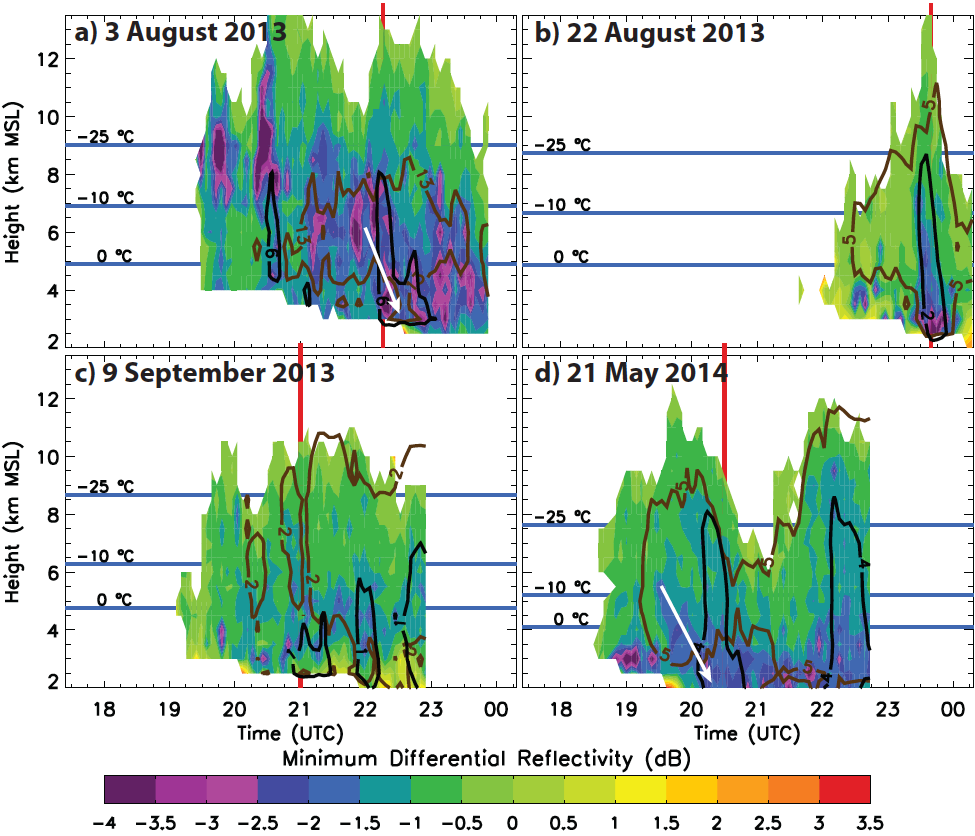 Descending areas of small ZDR
No descending area – small, wet hail
40
Part 1: Results, Radar
Problem: Previously-discussed signatures are common to both accumulating and non-accumulating hailstorms.

How to distinguish? How to pinpoint areas of accumulating hail?
41
Problem: Previously-discussed signatures are common to both accumulating and non-accumulating hailstorms.

How to distinguish? How to pinpoint areas of accumulating hail?

Solution: Accumulate derived hail mass over successive radar volume scans and map the resulting hail depth (Kalina et al. 2015):
42
Problem: Previously-discussed signatures are common to both accumulating and non-accumulating hailstorms.

How to distinguish? How to pinpoint areas of accumulating hail?

Solution: Accumulate derived hail mass over successive radar volume scans and map the resulting hail depth (Kalina et al. 2015):

Hail Depth(x, y) = v × η-1 × ρ-1 × Σ[Δt(t) × Mhail(reflectivity, x, y, t)]

		v: Hail fall speed (assume 15 m s-1 for d = 20 mm hailstone)
		η: Packing fraction of hail on ground
		ρ: Hail bulk density (assume 900 kg m-3)
		Σ: Summation from t0 to current time
		Δt: Time between radar volume scans (s)
		Mhail: Hail mass concentration (kg m-3) derived from radar
43
Mapping hail depth: > 5 cm collocated with hail reports. Depths mostly < 1.5 cm elsewhere
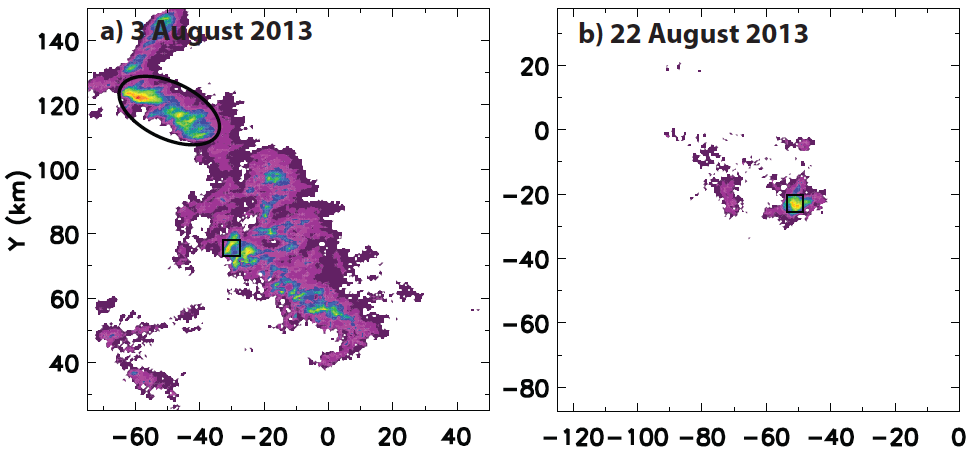 Unpopulated area of Foothills
Hail reports
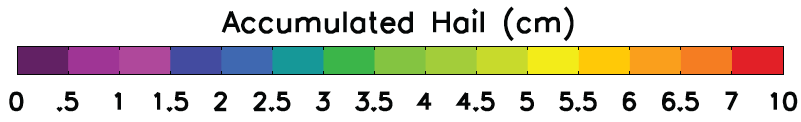 44
Part 2: Results, Radar
Mapping hail depth: > 5 cm collocated with hail reports. Depths mostly < 1.5 cm elsewhere
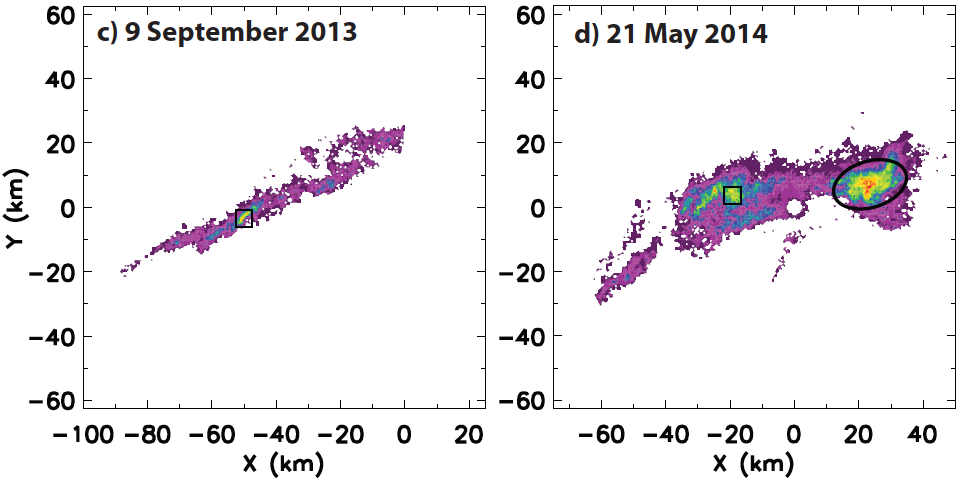 Sparsely populated eastern Plains
Hail reports
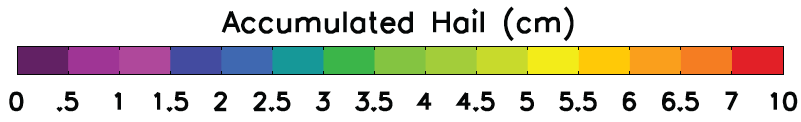 45
Part 2: Results, Radar
Hail duration is a strong control on accumulation
Hail Depth(x, y) = v × η-1 × ρ-1 × Σ[Δt(t) × Mhail(reflectivity, x, y, t)]
ΣΔt: Radar-estimated hail duration
Are these durations unusual?
Accumulating Hailstorms:Lightning Data/AnalysisCan lightning data assist forecasters in identifying accumulating hailstorms?
47
The Colorado Lightning Mapping Array (COLMA): Total lightning data
15 sensors located in Larimer, Weld, and Morgan counties (northern Colorado)

Detect individual Very High Frequency (VHF; 60-66 MHz) emission events

Three-dimensional location and time for IC/CG lightning events
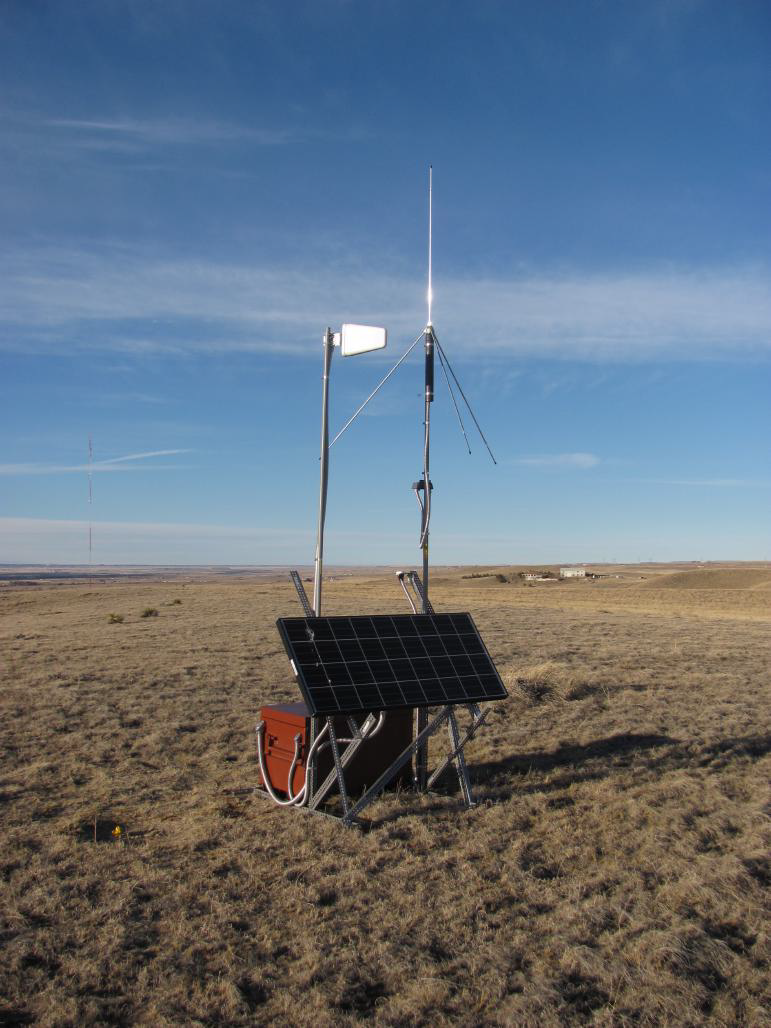 Rutledge (2012)
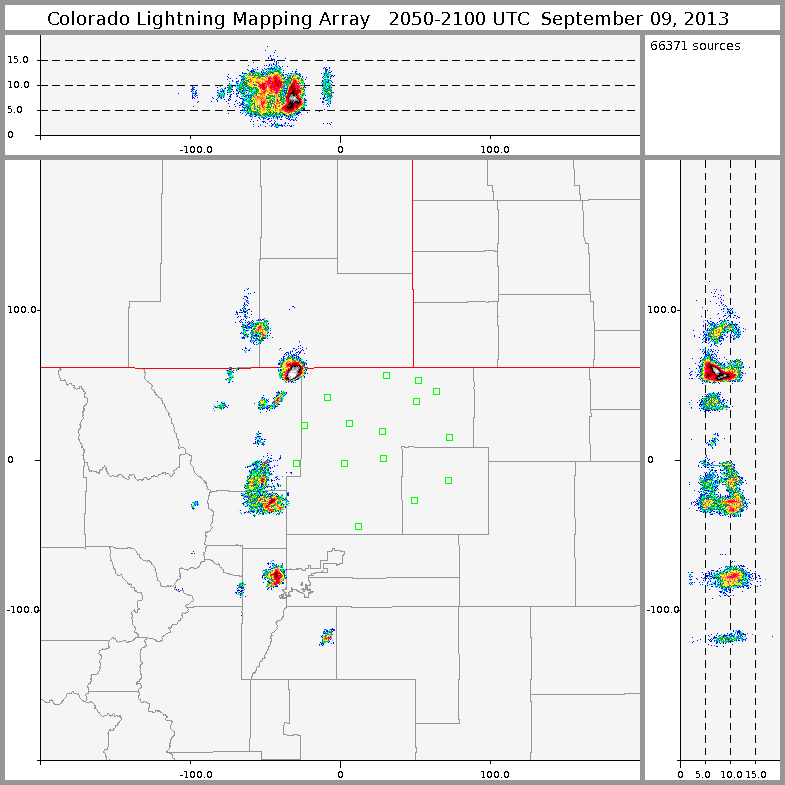 VHF
Antenna
Solar Cells
48
Part 1: Background, Lightning
Colorado Lightning Mapping Array: How it works
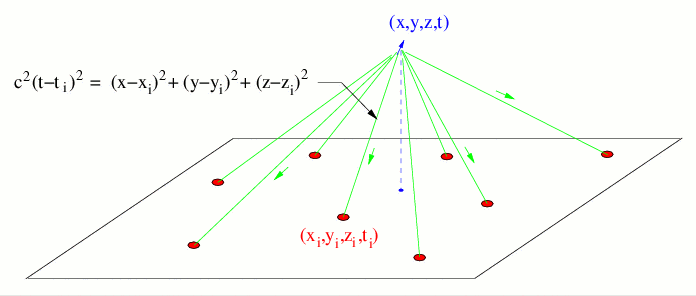 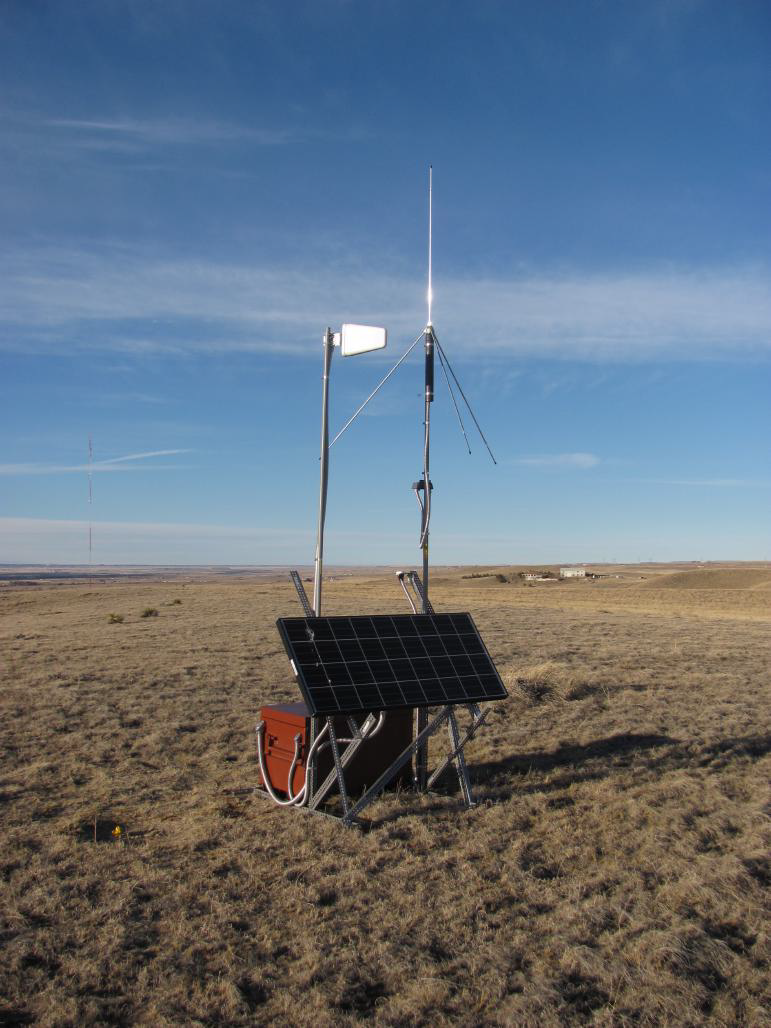 Rutledge (2012)
Image credit: 
New Mexico Tech
Four unknowns: x, y, z, t

At least four stations must measure time-of-arrival (ti)

Errors proportional to (x/100 km)2 and (z/100 km) 2

Detection limit: 350 km from array center
49
Part 1: Background, Lightning
Colorado Lightning Mapping Array provides 3-D lightning sources
vs.
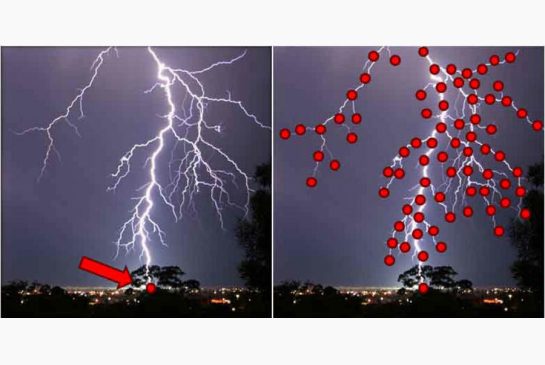 National Lightning Detection Network
(1983-present)
Colorado Lightning Mapping
Array
(2012-present)
3-D lightning sources
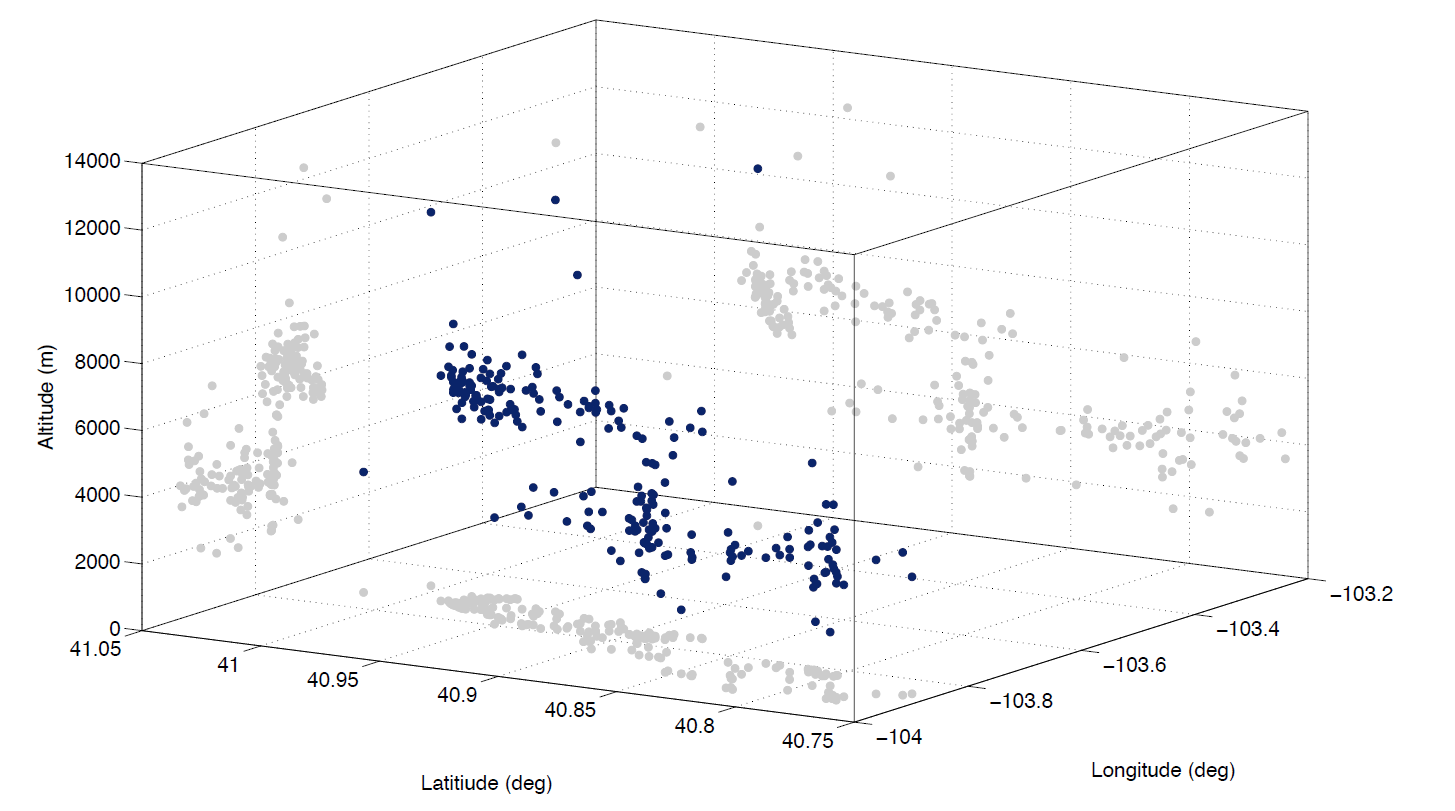 Kumjian and Deierling (2014)
How to process?
Apply McCaul et al. (2005, 2009) flash creation algorithm
Regrid
Disregard flash if first source in Z < 0 dBZ
50
Part 1: Method, Lightning
Hail reports occur either at peak lightning flash rate or as flash rate increases
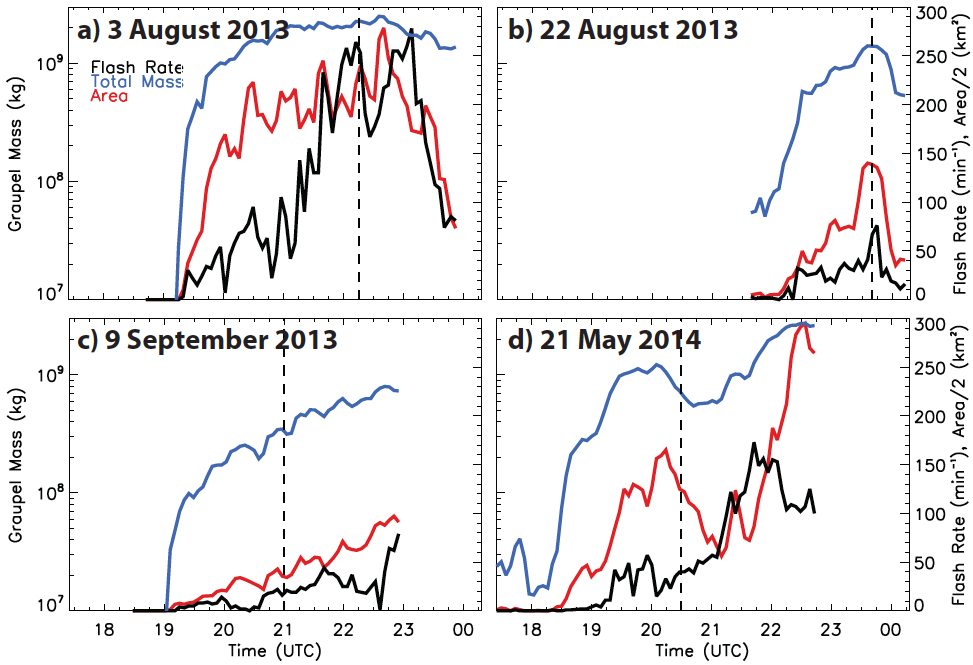 Peak flash rate
Near peak/large increase
Peak thus far
Increasing rate
51
Part 1: Results, Lightning
Flash rate, storm total graupel mass are well correlated (r = 0.77-0.83)
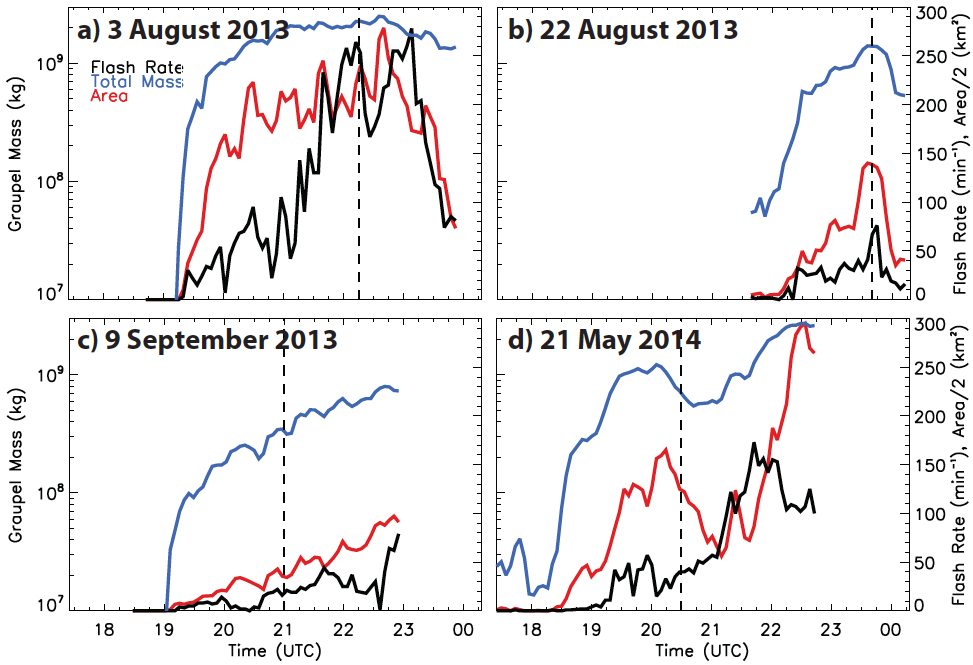 52
Part 1: Results, Lightning
Part 1: Summary and Conclusions
Synoptic pattern for accumulating hail in CO?
How to identify
(in a particular storm)?
☑ Slow storm motions due 	to light column winds
☑ (Anomalously) large
	atmospheric moisture
☒ (Anomalously) low
	freezing level
☑ Reflectivity >65-70 dBZ
☑ Increases in echo top height
☑ Increases in graupel mass
	(15-90 min prior to hailfall)
☑ Peaks in hail mass
☑ Descent of negative ZDR
	(15-30 min prior to hailfall)
☑ Estimated hail depths > 5 cm
☑ Long hail durations
☑ Increased lightning activity
53
Part 2Observing the Hurricane Boundary Layer with the Coyote Unmanned Aircraft System
54
Overview
Motivation and background
Critical data gaps in the hurricane boundary layer
Coyote Unmanned Aircraft System (UAS) description
Hurricane Edouard (2014)
UAS and radar/dropsonde data comparison
16 September eye/eyewall flight (wind speed, T, Td)
17 September inflow layer flight (wind speed, T, Td)
Summary
Next steps
Use thermodynamic data from Coyote and microphysical data from the P-3 particle probes to evaluate HWRF.
55
Motivation and Background
56
Boundary layer processes are complex and nonlinear
3 km
Must have data on all of these boundary layer processes (and more) to evaluate/improve model parameterizations
2 km
Height (km)
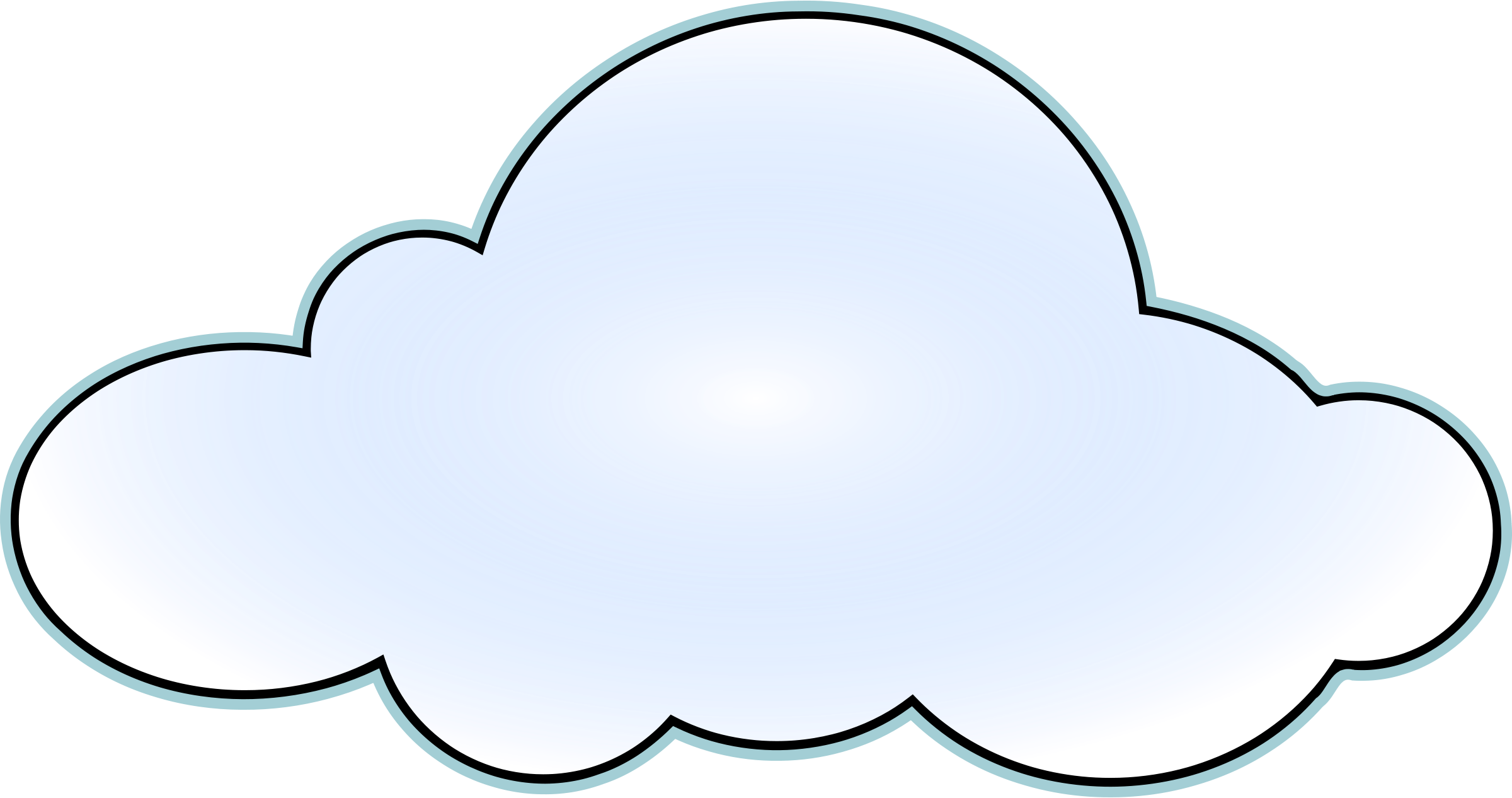 Heat, moisture, momentum fluxes to sustain storm
(Emanuel 1986)
1 km (Boundary layer)
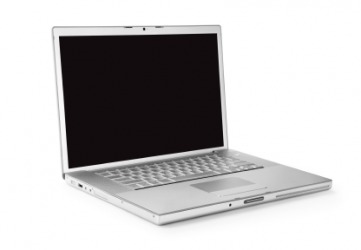 Model
Convective downdrafts (change latent heat budget, fluxes)
sea spray
wind
T, q
waves
SST
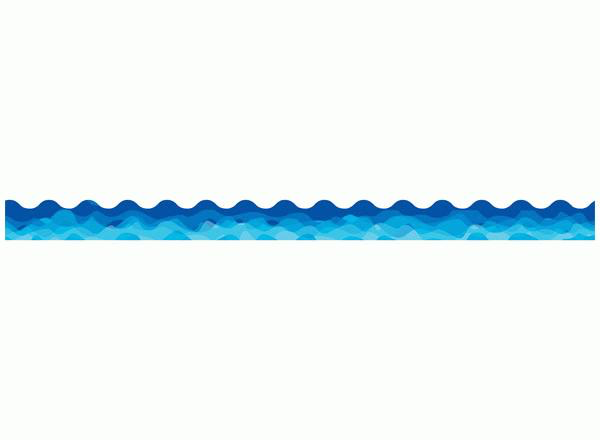 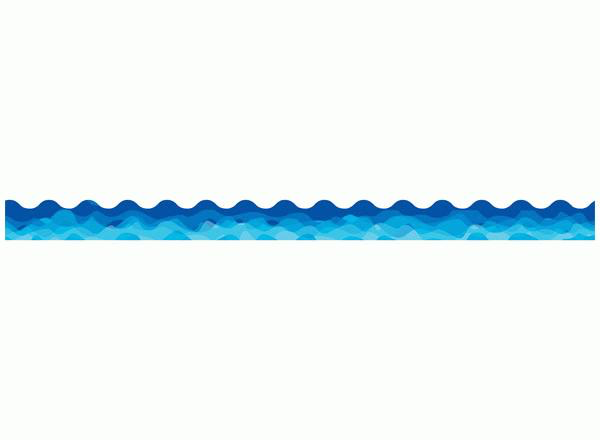 57
How are we doing with collecting data in the BL?
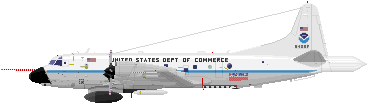 NOAA P-3
Flight level: p, T, RH, wind
3 km
2 km
Height (km)
1 km (Boundary layer)
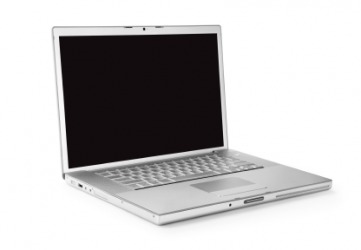 Model
58
How are we doing with collecting data in the BL?
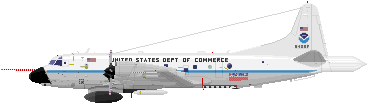 NOAA P-3
3 km
2 km
Height (km)
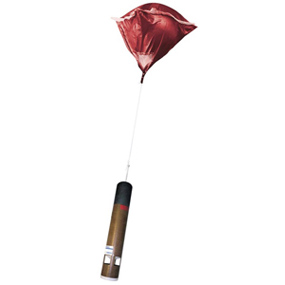 IR Dropsonde:
(10-20 per mission)

Vertical profiles of p, T, RH, wind
SST
1 km (Boundary layer)
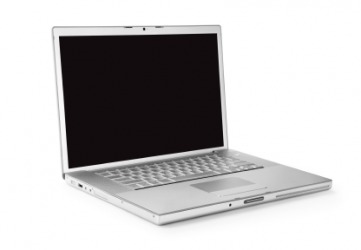 Model
59
How are we doing with collecting data in the BL?
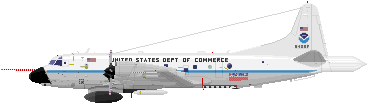 NOAA P-3
3 km
X-band tail radar
Reflectivity, winds
(no thermo)
2 km
Height (km)
1 km (Boundary layer)
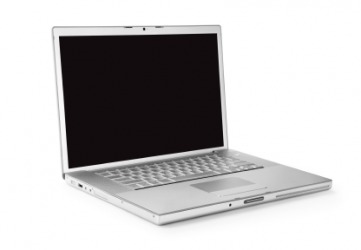 Below 1 km:
Attenuation, sea clutter
(sparse data)
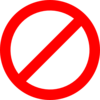 Model
60
How are we doing with collecting data in the BL?
3 km
2 km
Height (km)
1 km (Boundary layer)
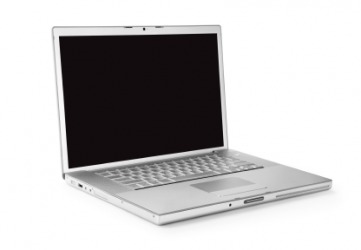 Model
Problem:
How do we get consistent data, especially thermodynamic information, to evaluate model performance in the critically important hurricane boundary layer?
61
UAS can target the critical data gap in the BL
3 km
2 km
Height (km)
1 km (Boundary layer)
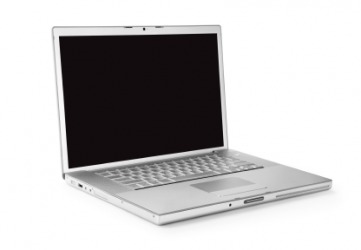 Solution:
Model
Coyote UAS
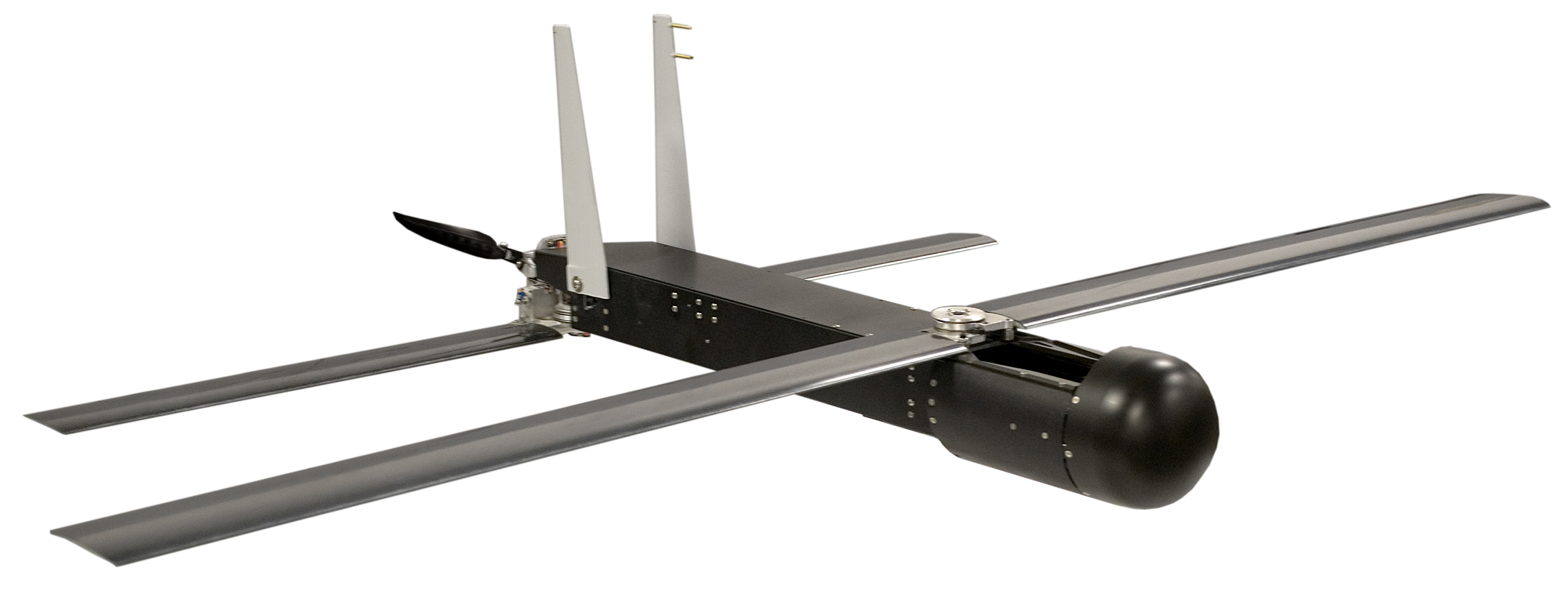 p, T, RH, winds
(soon: heat, moisture fluxes)
62
Coyote UAS: Fast facts
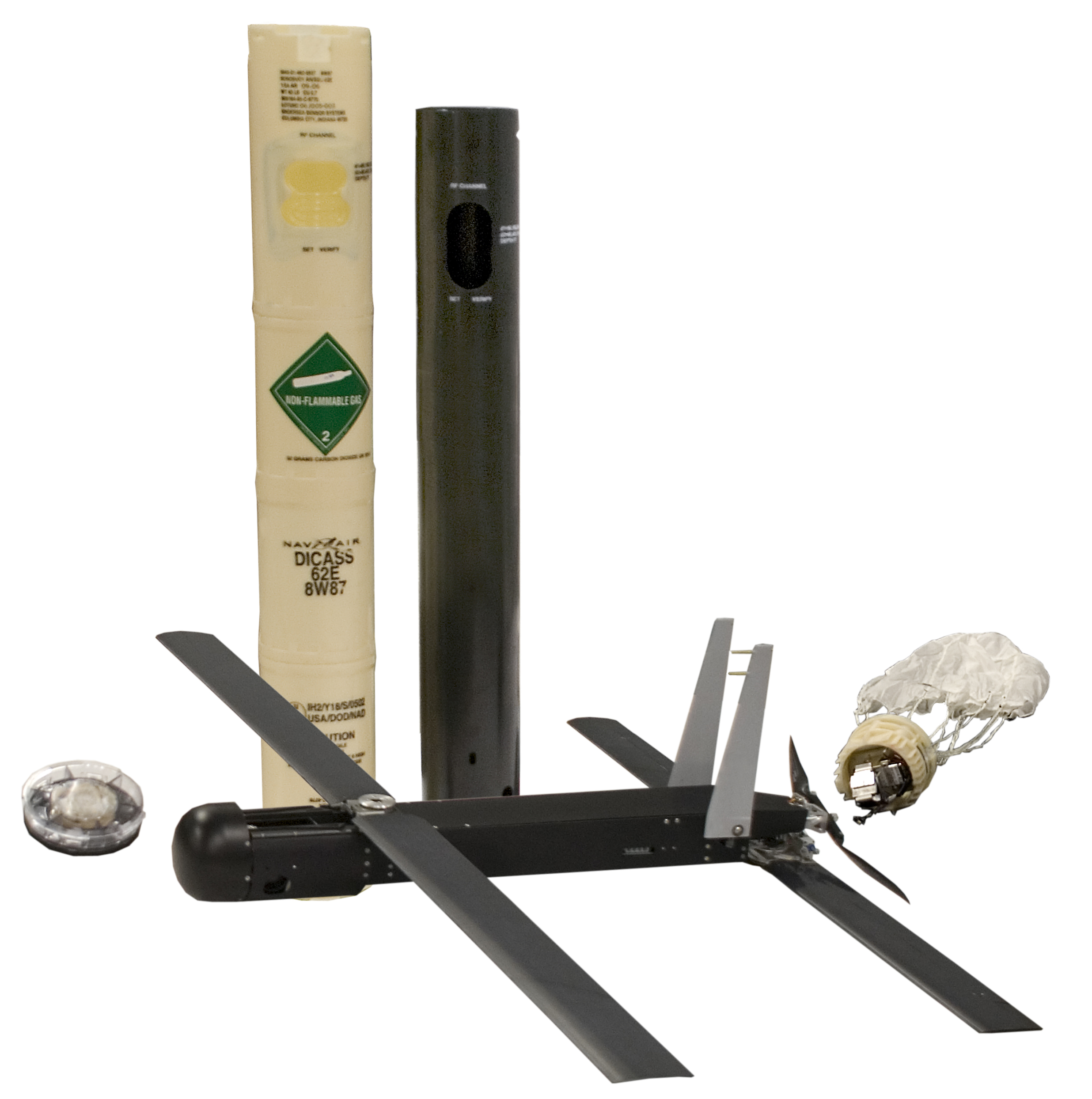 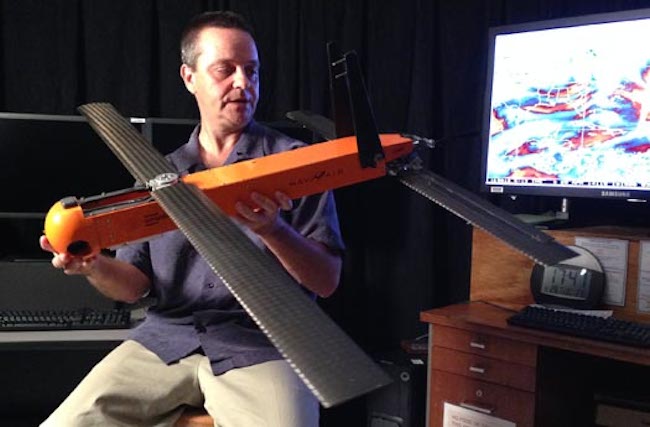 Copyright: Raytheon
64
First-ever Coyote UAS Missions in a Tropical Cyclone: Major Hurricane Edouard (2014)
Sept. 16, 2014: Eye/eyewall
Sept. 17, 2014: Inflow layer
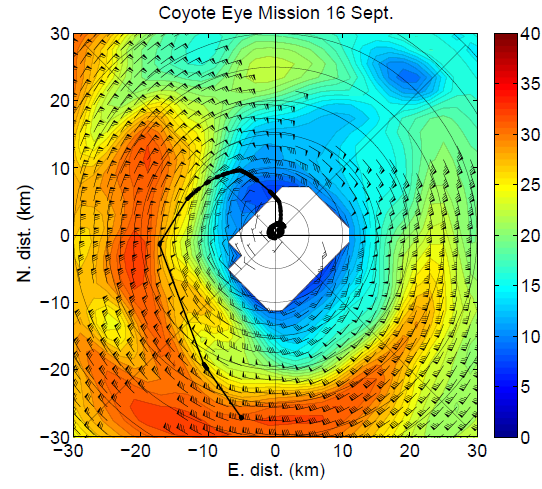 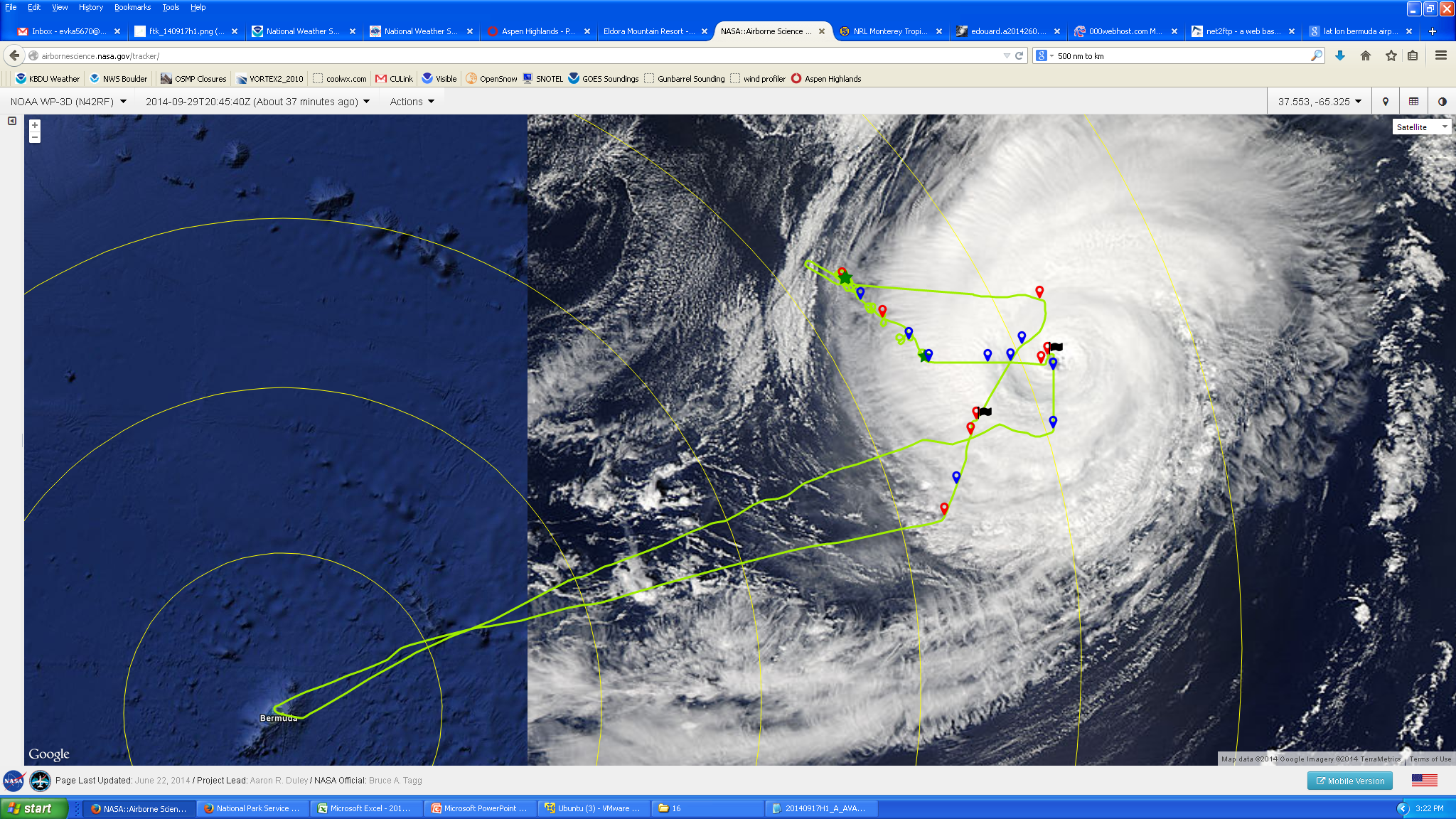 COYOTE
Reflectivity (dBZ)
EYE
EYEWALL
65
Comparison of Coyote Data with Airborne Radar and Dropsonde Data
Cione, J. J., E. A. Kalina, E. W. Uhlhorn, B. Damiano, A. M. Osbrink, and C. D. Troudt, 2015: Validation of Coyote Unmanned Aircraft System observations in Hurricane Edouard (2014). J. Atmos. Oceanic Technol., in preparation.
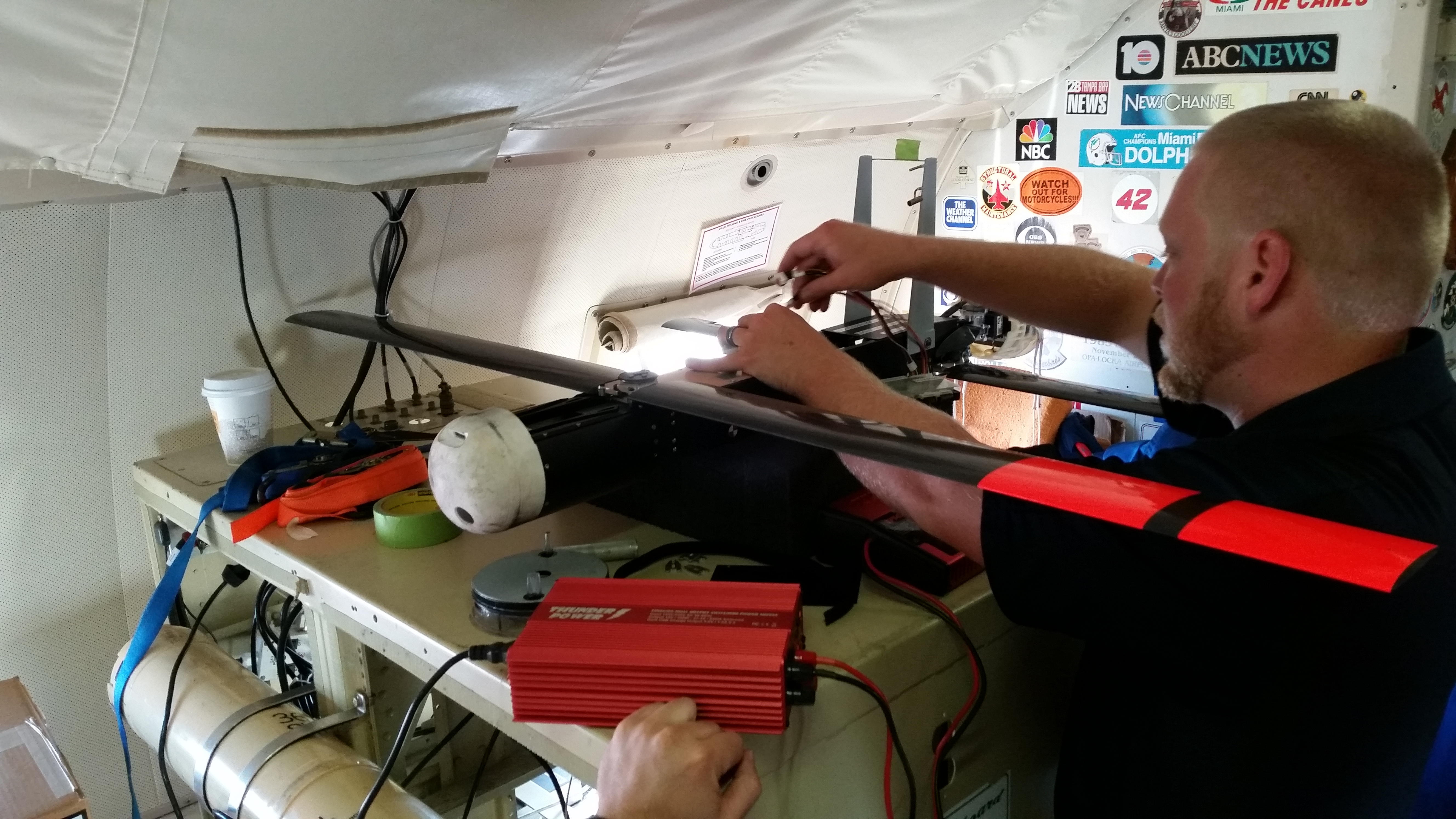 66
Goal: Compare sonde T/Td to Coyote T/TdMethod: Weight sonde data in space and time and interpolate to Coyote trackBlue sondes near Coyote = most weight
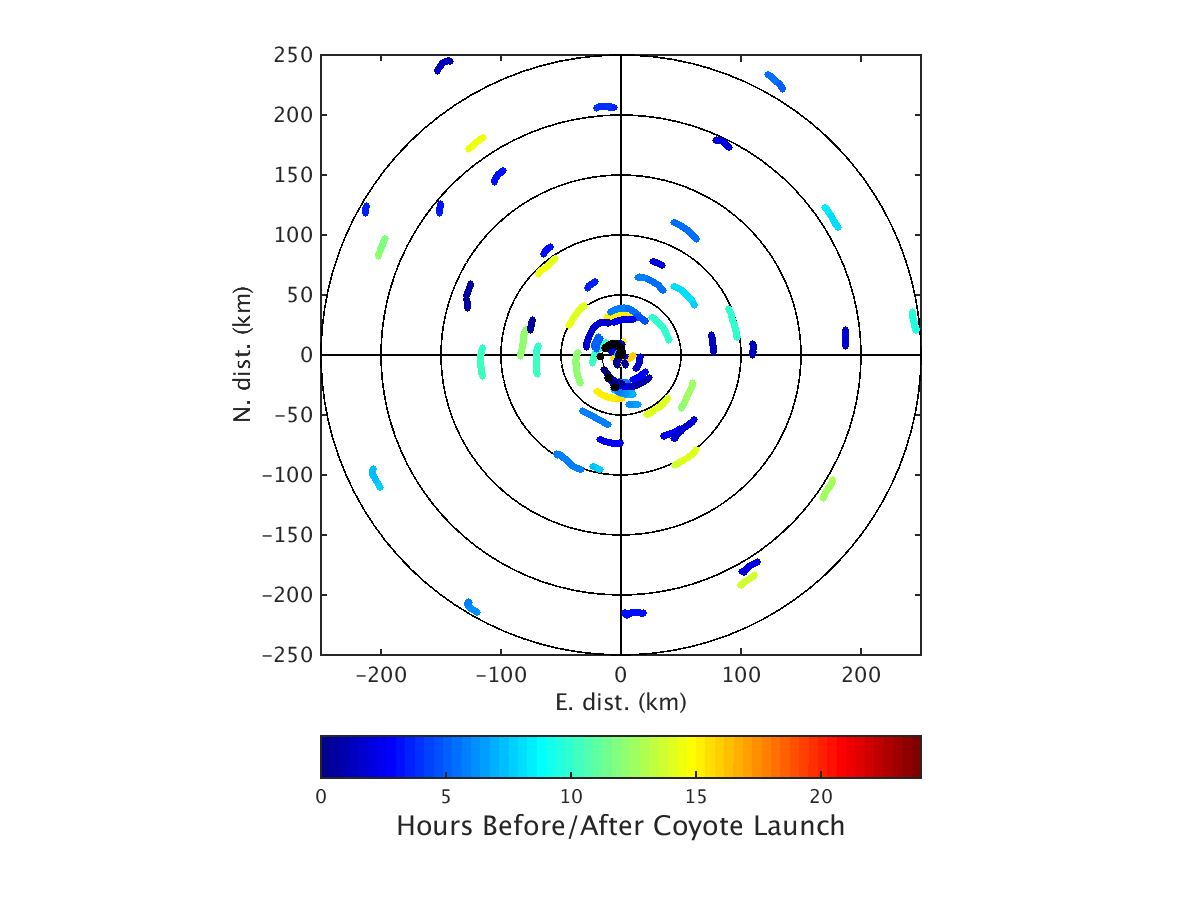 Sept. 16, 2014: Eye/eyewall
Sept. 17, 2014: Inflow layer
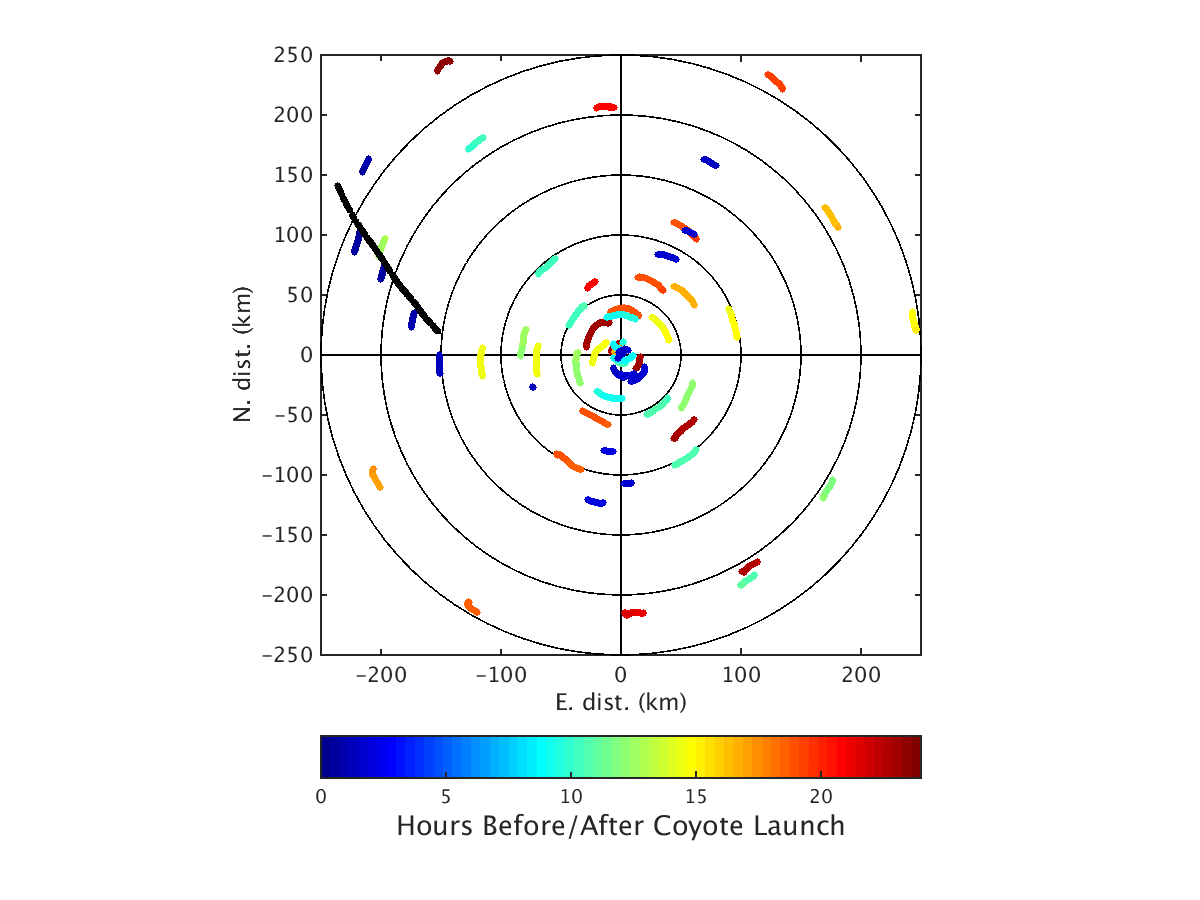 Coyote
Coyote
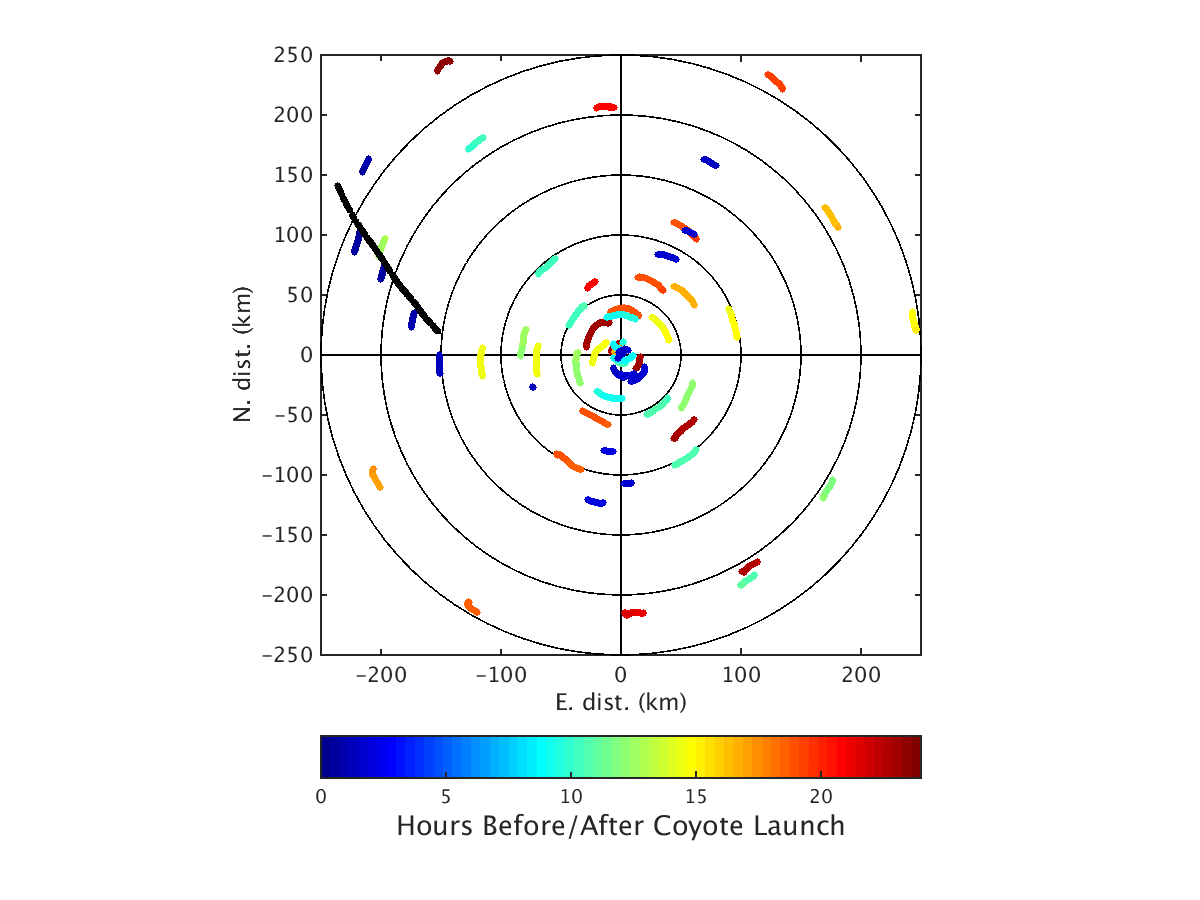 Goal: Compare sonde/radar winds to Coyote windsMethod: Linearly interpolate P-3 radar wind composite to Coyote track on 9/16Weighted interpolation of sonde wind to Coyote track on 9/17 (no radar wind)
Sept. 16, 2014: Eye/eyewall
1-km winds (m s-1)
Sept. 17, 2014: Inflow layer
1-km winds (m s-1)
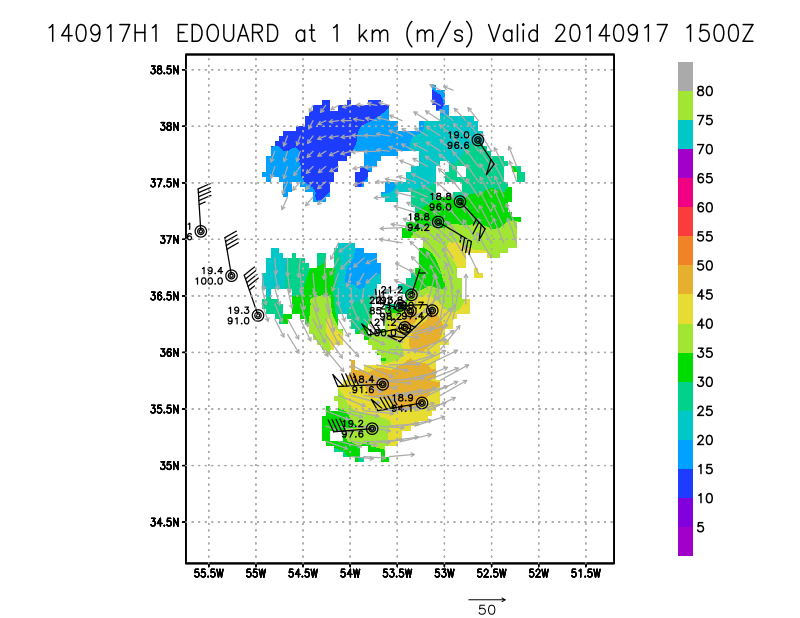 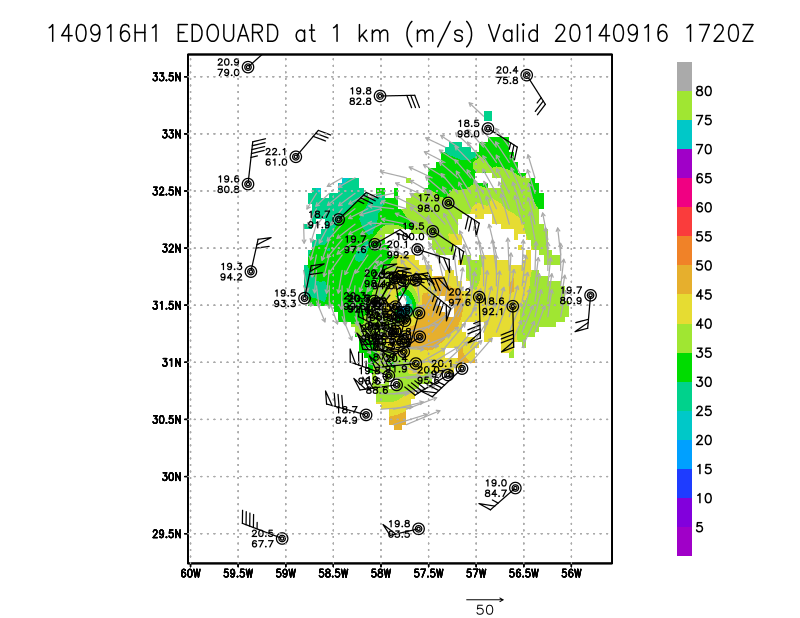 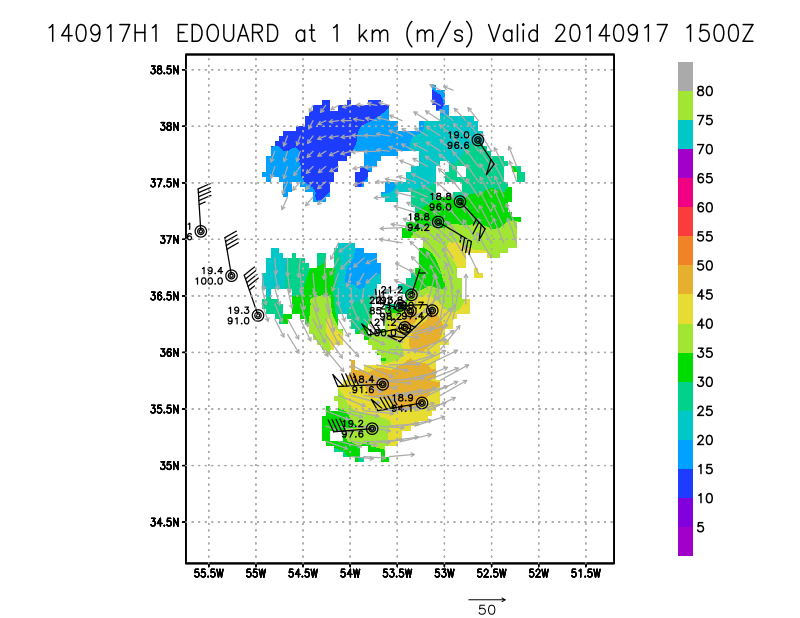 No radar winds:
Need to use sondes
Eye/eyewall mission: Coyote data versus conventional data
EYE
TRANSITION
EYEWALL
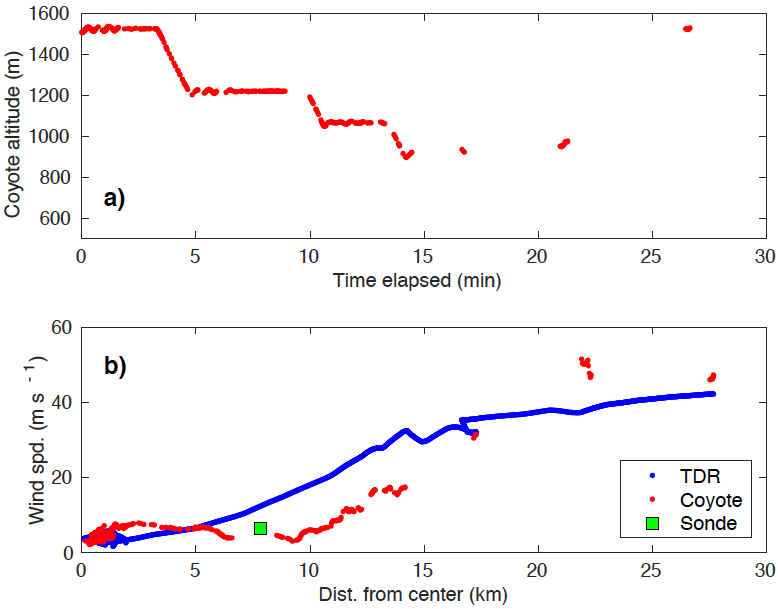 Not much data here:
Communication issues
COYOTE ALTITUDE
WIND SPEED
Δv = -1.4 m s-1
Radar (1 km)
Coyote
69
Eye/eyewall mission: Coyote data versus conventional data
EYE
TRANSITION
EYEWALL
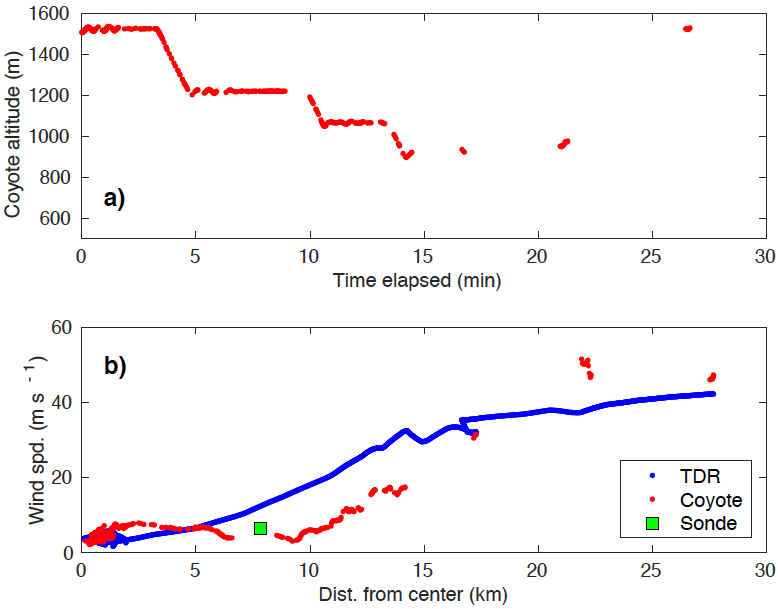 Not much data here:
Communication issues
COYOTE ALTITUDE
WIND SPEED
Δv = -1.4 m s-1
Radar (1 km)
Coyote
70
Eye/eyewall mission: Coyote data versus conventional data
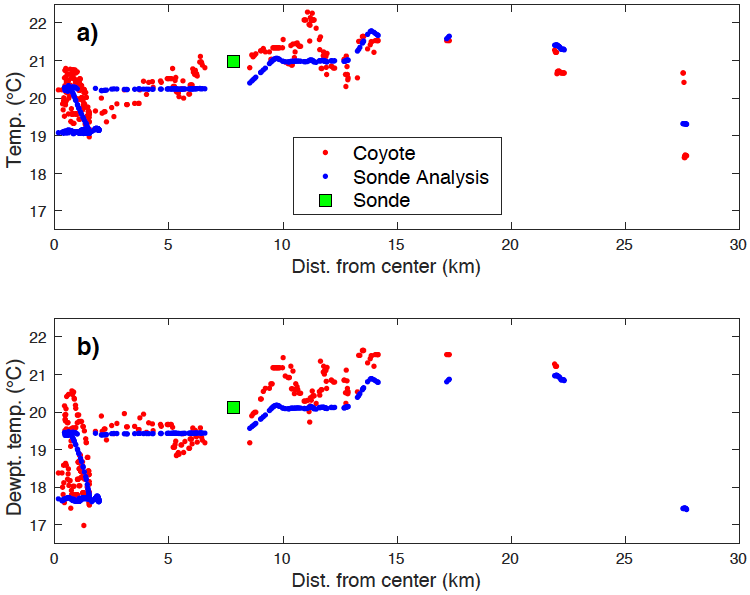 TEMPERATURE
Coyote
Dropsondes
ΔT = 0.4 °C
DEWPOINT
ΔTd = 0.7 °C
71
Inflow layer mission: Coyote data versus conventional data
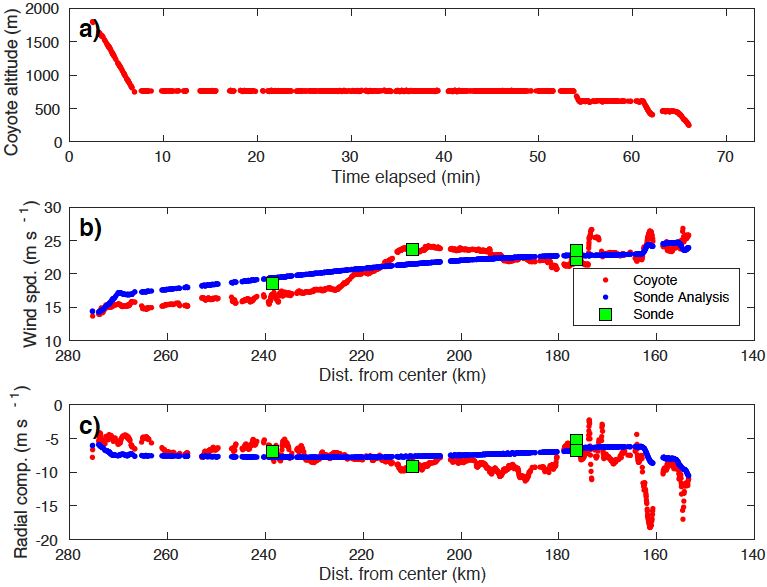 COYOTE ALTITUDE
WIND SPEED
Δv = -0.5 m s-1
Dropsondes
RAINBAND
Coyote
72
Inflow layer mission: Coyote data versus conventional data
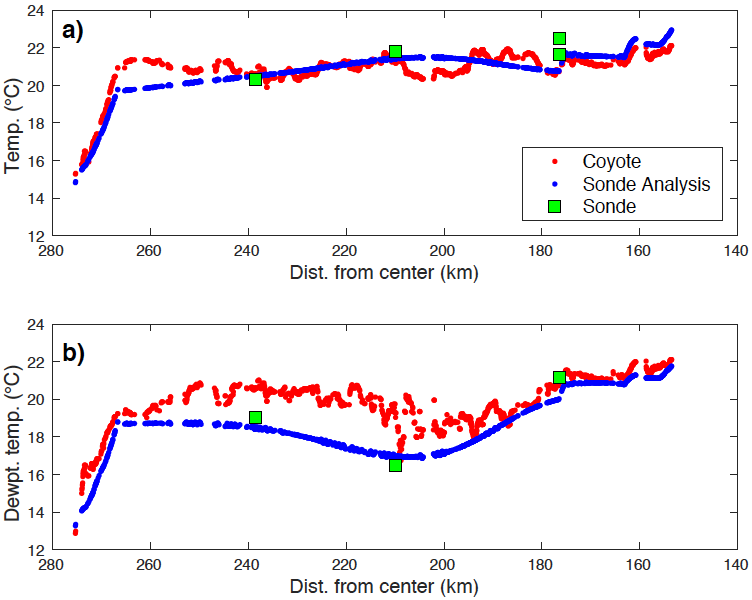 TEMPERATURE
ΔT = 0.0 °C
DEWPOINT
Coyote
ΔTd = 1.3 °C
Dropsondes
73
Summary
☑ First air-deployments of Coyote into the TC environment (credit: Joe Cione)  
☑	Mean agreement: 1-2 m s-1 (winds) and 1-2 °C (temperature and moisture)
☑	More missions planned for this year, weather permitting.
	Communicable range from P-3 to Coyote has been greatly expanded
	(~10 km in 2014 to ~150 km in 2015)
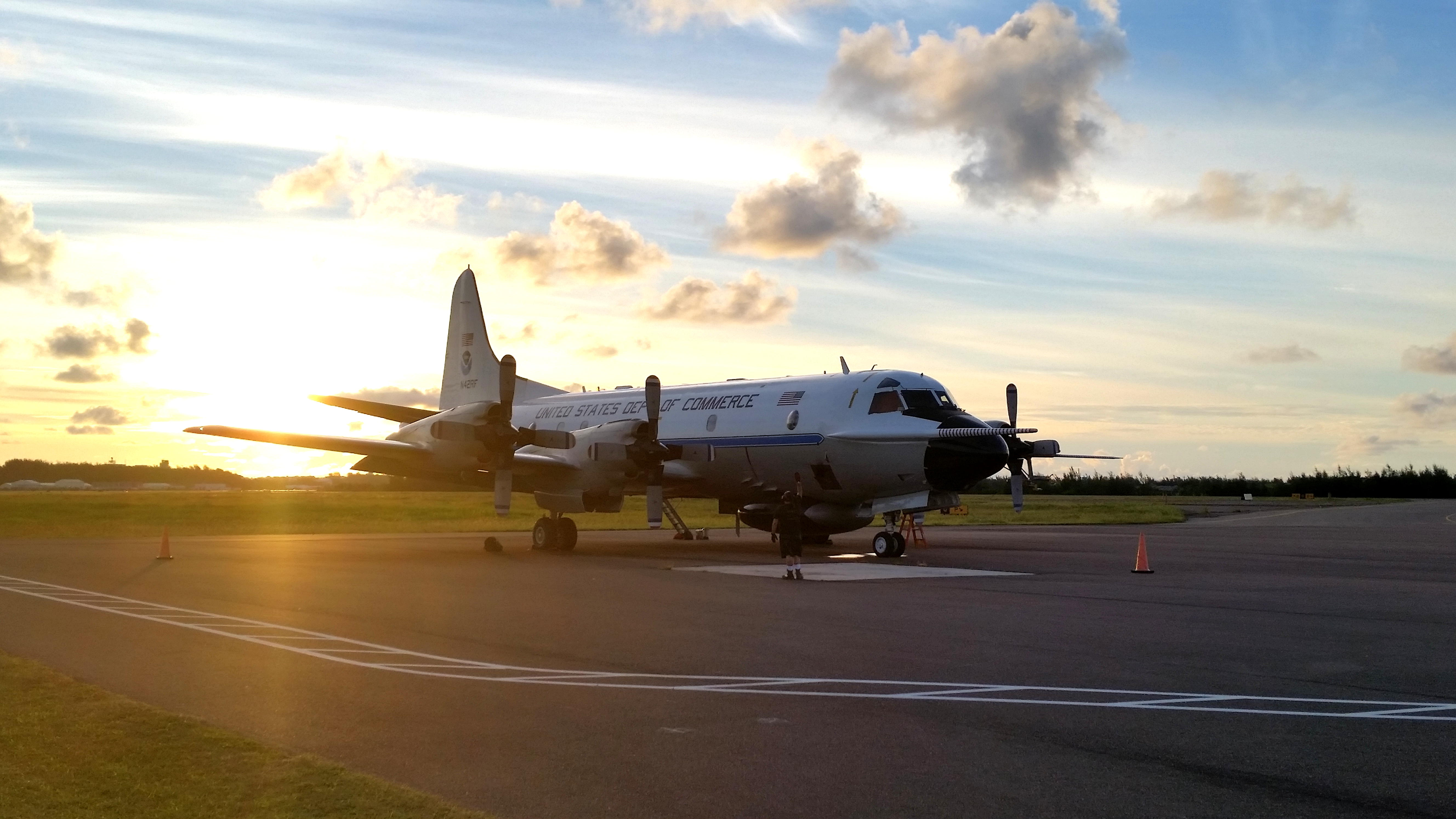 74
A LOOK AHEAD
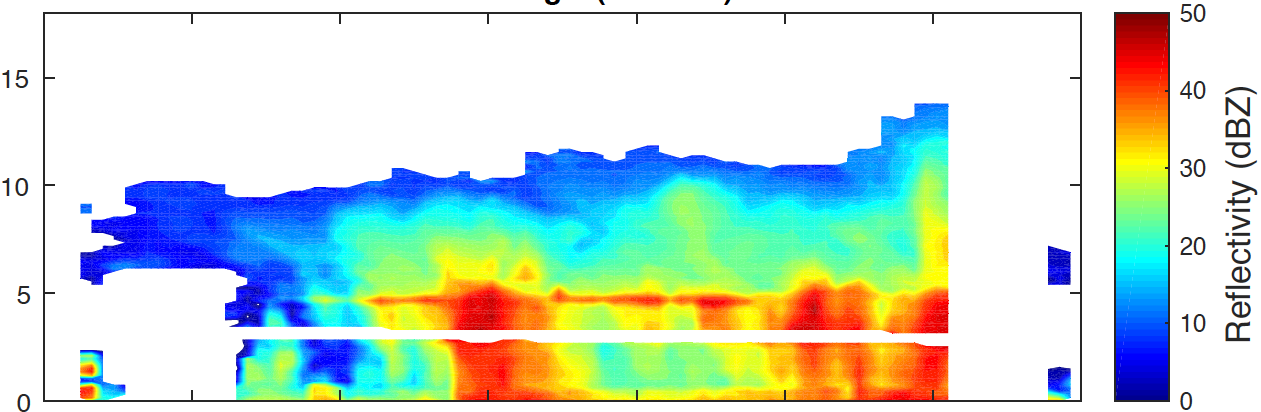 P-3 Tail Doppler Radar
In progress:
Microphysical analyses from Hurricane Edouard (2014) for comparison to HWRF
Height (km)
P-3 track
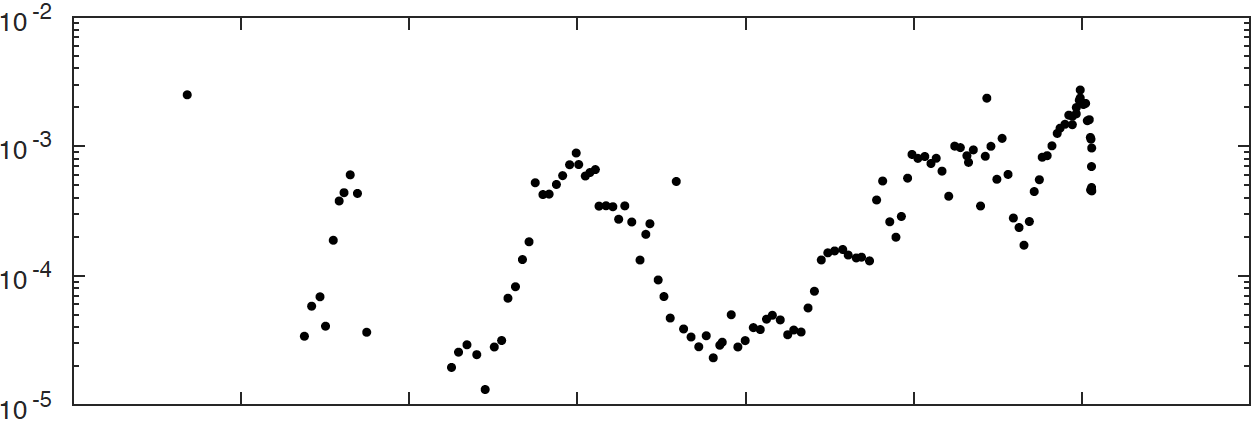 Precipitation Imaging Probe (PIP)*
*Credit goes to Robert Black (HRD) for these data.
Rain Conc. (cm-3)
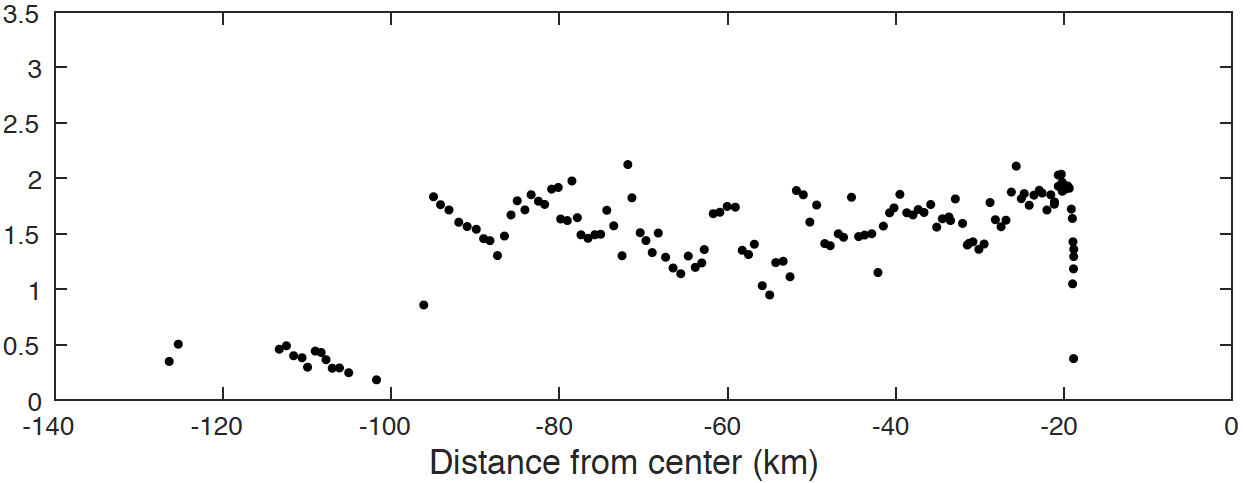 Precipitation Imaging Probe (PIP)*
Mean Diameter (mm)
Thank you!
Evan Kalina
evan.kalina@noaa.gov
76